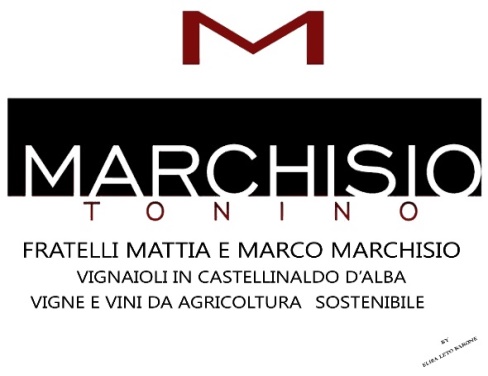 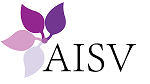 CORSO DI AVVICINAMENTO AL MONDO DEL VINOE ALLA DEGUSTAZIONEa cura diStefano Leto Barone
Organizzato da
Accademia Italiana del Saper Vivere
In collaborazione con
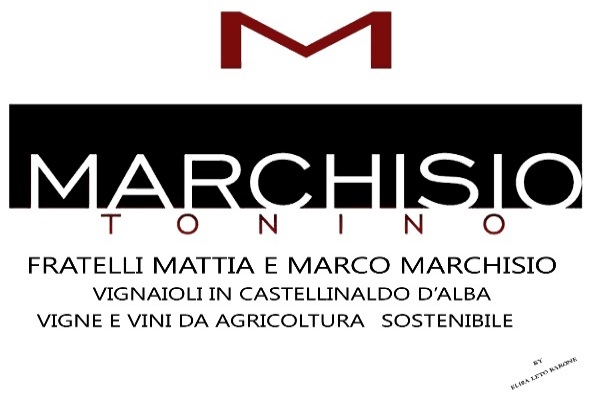 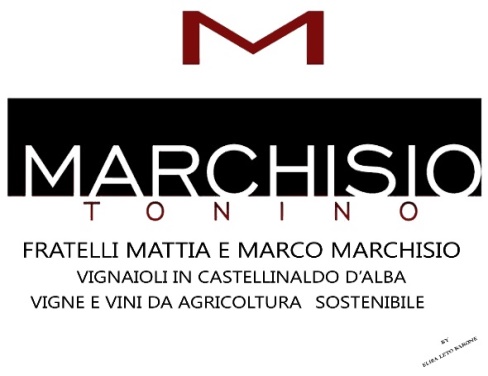 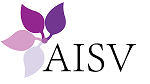 Avvicinamento al Mondo del Vino e alla Degustazione
Oggi tutti fanno “qualità” grazie alla tecnologia e alle competenze diffuse e condivise (in ogni cantina o azienda ci sono diplomati e laureati) per cui se un azienda vuole veramente “distinguersi” non basta più fare qualità, deve fare:

«ECCELLENZA»
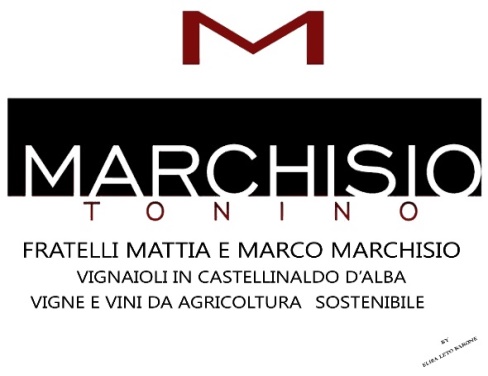 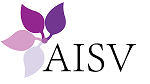 Avvicinamento al Mondo del Vino e alla Degustazione
AGRICOLTURA SOSTENIBILE
COS’E’ E PERCHE’ NASCE
CONDIZIONI AMBIENTALI
SCRUPOLO E PASSIONE
PROTOCOLLI
FINALITA’: 
AUTENTICITA’ DEL PRODOTTO
SALVAGURDIA DELLA SALUTE DEI VIGNAIOLI
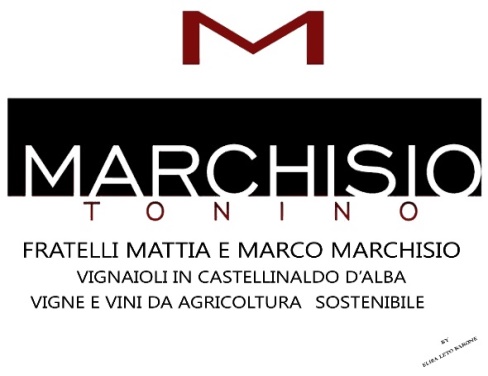 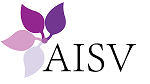 Avvicinamento al Mondo del Vino e alla Degustazione
No al diserbo per prevenire l’erosione del territorio
Taglio e triturazione periodica dell’erba e lasciata sul terreno che decomponendosi crea humus
No a concimi chimici con calo delle rese
No a trattamenti antiparassitari ma lotta con confusione  sessuale
In cantina solo azioni meccaniche (filtrazioni quando necessita)
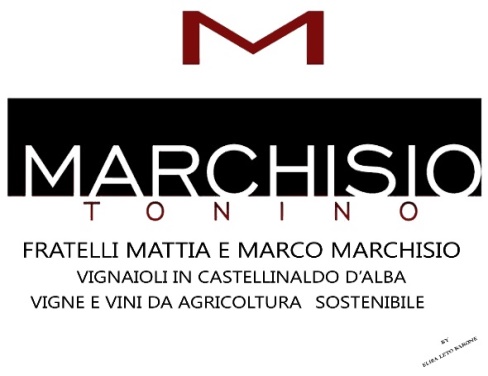 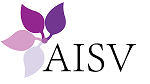 Avvicinamento al Mondo del Vino e alla Degustazione
S.Q.N.P.I.
  SISTEMA di QUALITA’ NAZIONALE DI PRODUZIONE INTEGRATA
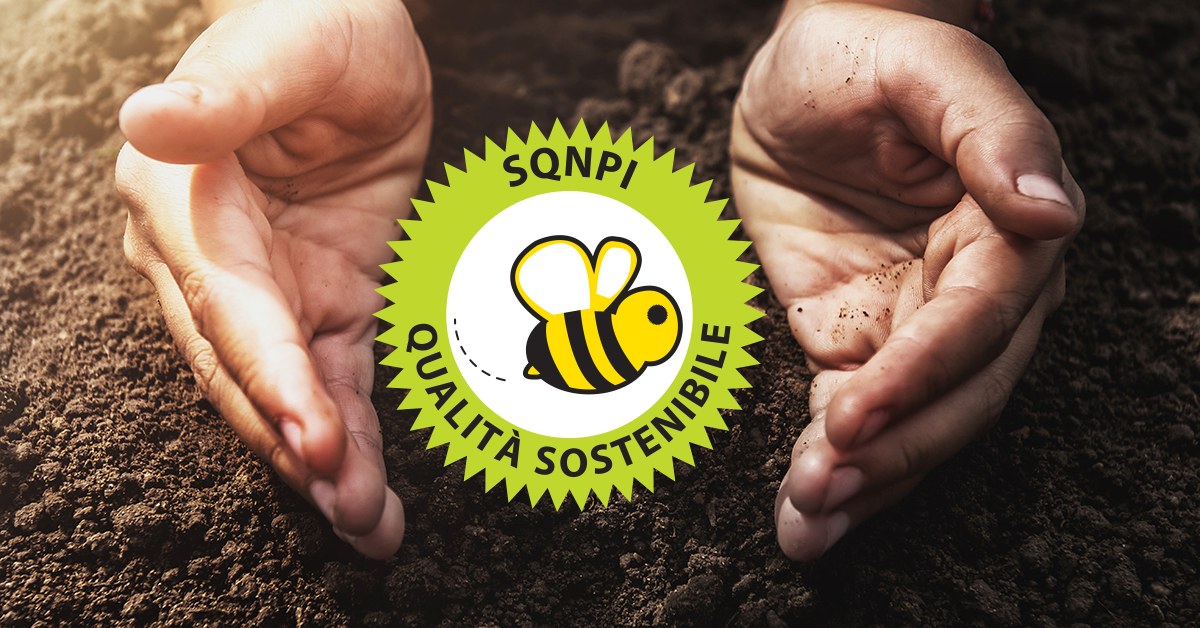 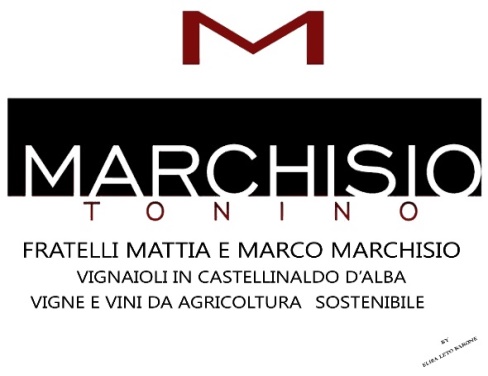 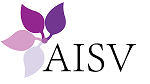 Avvicinamento al Mondo del Vino e alla Degustazione
PRODOTTI DANNOSI 
GlifosateErbicida non selettivo
Principio attivo : (N- (fosfonometil)glicina)
Nome commerciale: RoundUp
Azienda produttrice: Monsanto (Bayer)
Usato in tutto il mondo come diserbante-disseccante
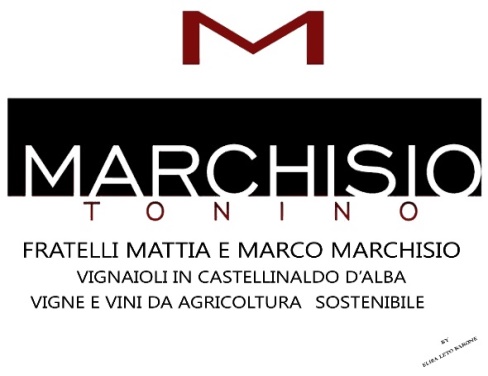 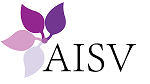 Avvicinamento al Mondo del Vino e alla Degustazione
Effetti su homo sapiens
CELIACHIA
OBESITA’
MALATTIE CARDIACHE
AUTISMO
MORBO DI ALZHEIMER
STERILITA’
CANCRO
ASMA
SCLEROSI LATERALE AMIOTROFICA (SLA)
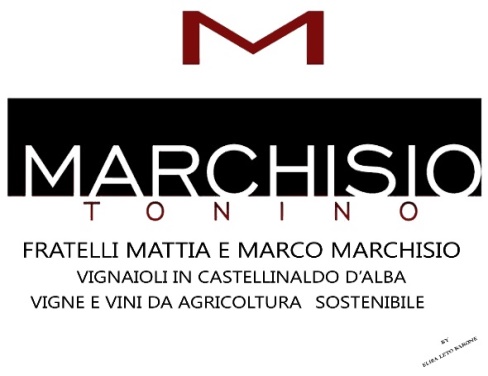 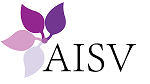 Avvicinamento al Mondo del Vino e alla Degustazione
E inoltre…..
Nello stato argentino del Chaco si è verificato un esponenziale aumento di bambini nati con gravi o gravissime malformazioni fisiche.
In Cina l’importazione massiccia di soya OGM trattata con il RoundUp ha visto crescere nella popolazione infertilità, autismo, Parkinson.
Nello stato di Washington negli ultimi anni è cresciuto in maniera abnorme la nascita di bambini malformati.
Tantissimi studi pubblicati in tutto il mondo hanno dimostrato che il glifosato causa l’anencefalia nelle rane
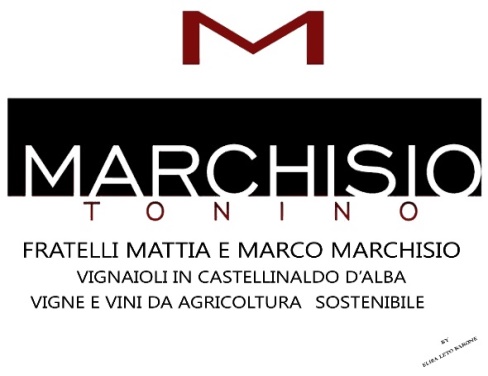 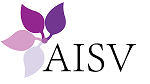 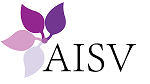 BIBLIOGRAFIASTUDI E RICERCHE SUGLI EFFETTI DEL GLISOFATO
MASSACHUSSETTS INSTITUTE of TECHONOLOGY (MIT)
   (Anthony Samsel – Stephanie Seneff) (2013)
LIBERA UNIVERSITA’ DI BOLZANO
   (Stefano Cesco- Tanja Mimmo- Matteo Scampicchio) (2016)
USDA (US DEPARTMENT OF AGRICULTURE)  
RICERCATORI: DON HUBER, MAE-WAN HO, JEFFREY SMITH, 
   JUDY CARMAN
9
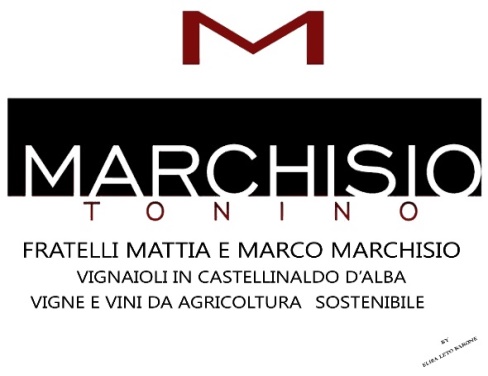 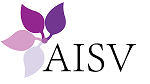 Avvicinamento al Mondo del Vino e alla Degustazione
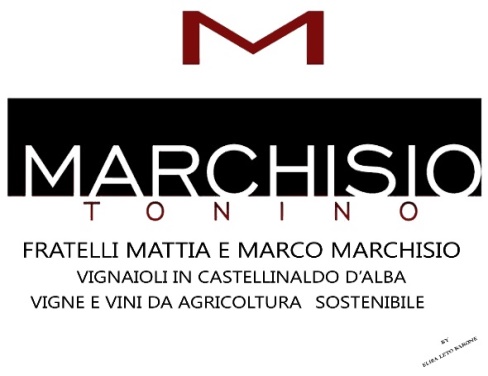 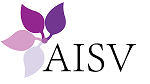 Avvicinamento al Mondo del Vino e alla Degustazione
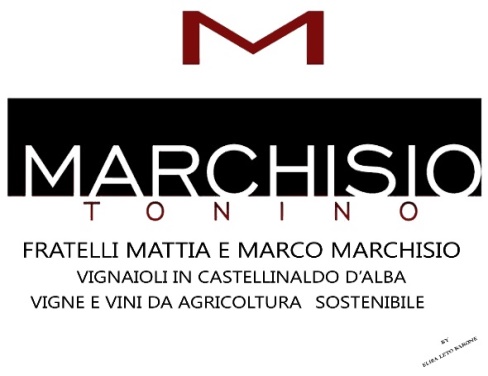 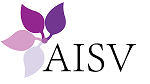 Avvicinamento al Mondo del Vino e alla Degustazione
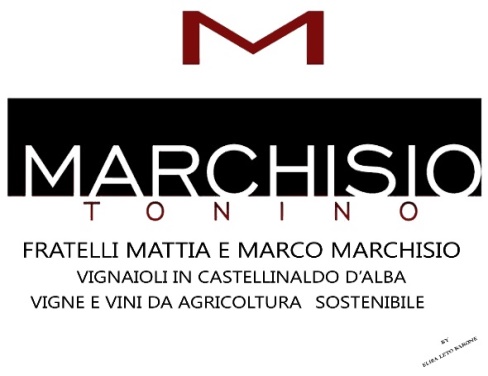 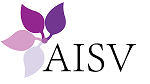 Avvicinamento al Mondo del Vino e alla Degustazione
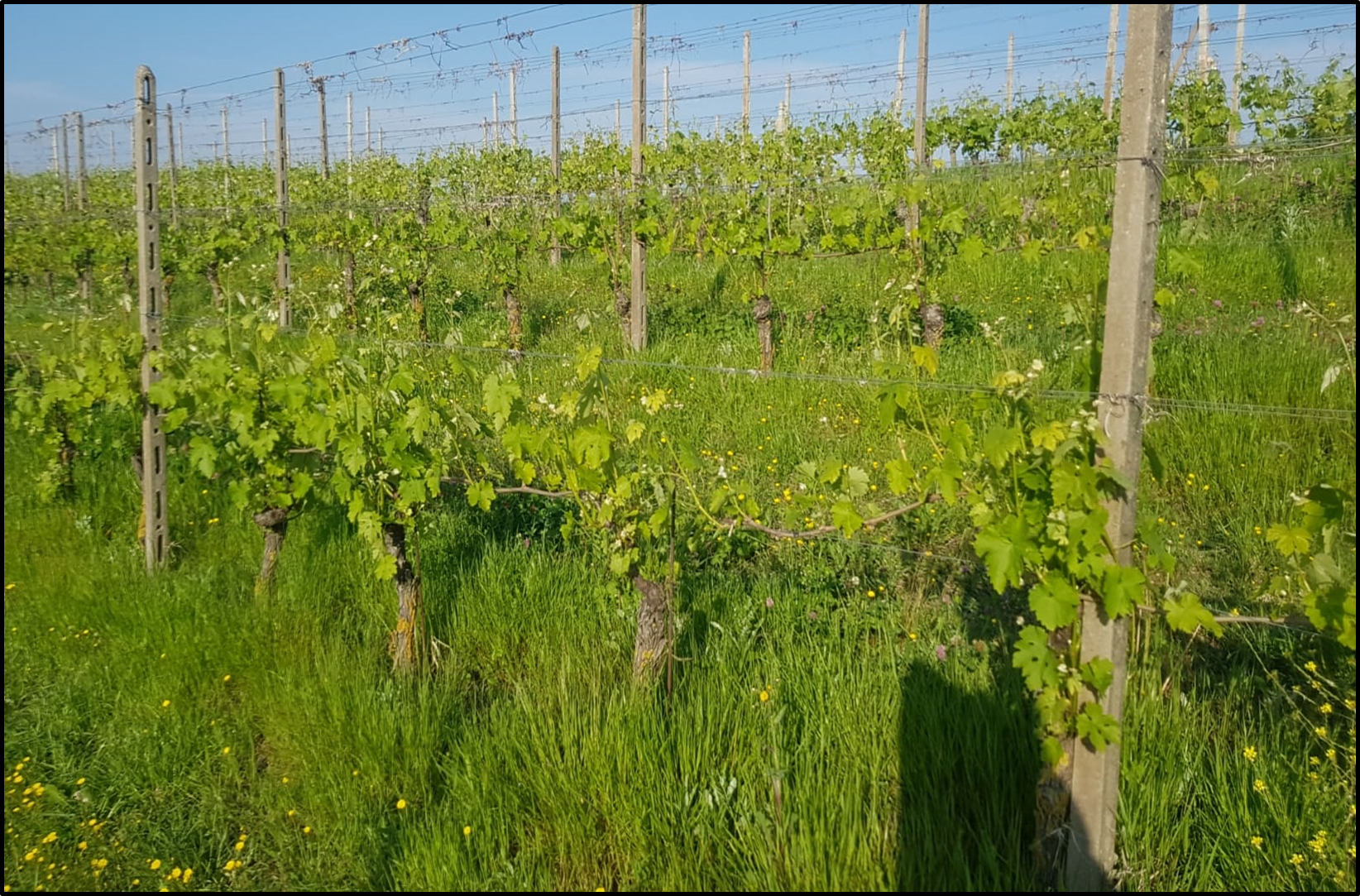 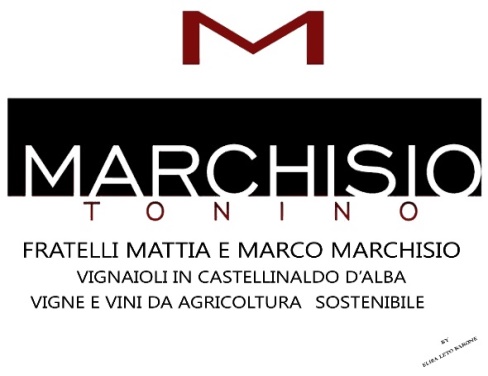 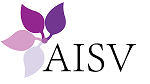 Avvicinamento al Mondo del Vino e alla Degustazione
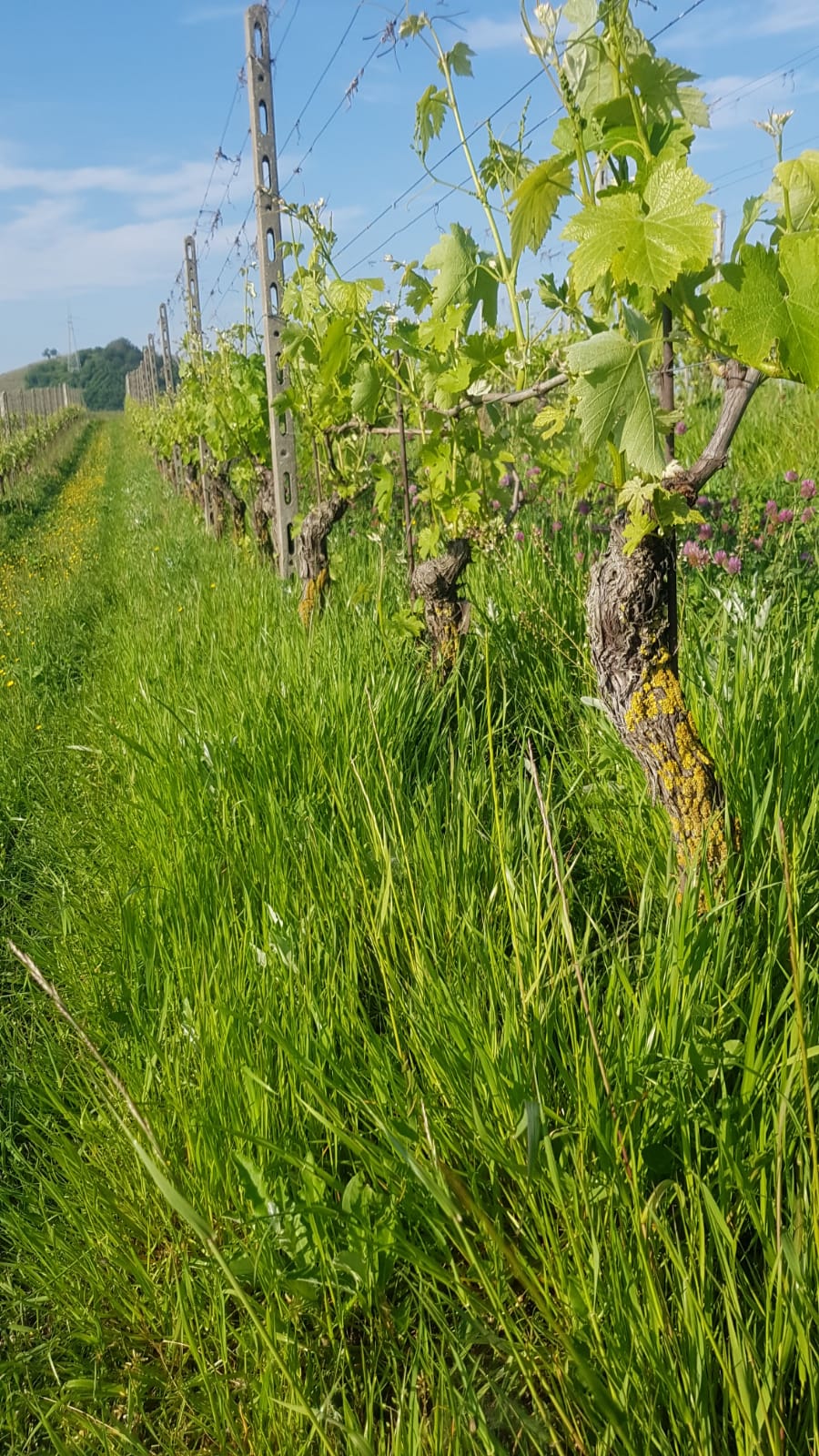 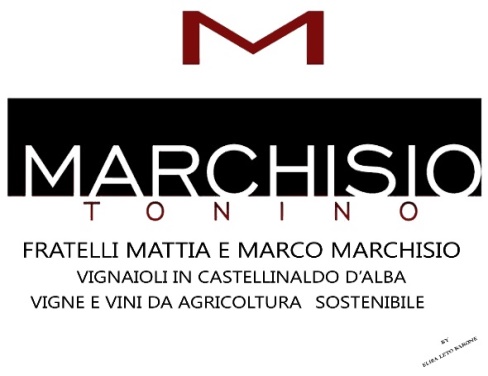 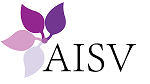 Avvicinamento al Mondo del Vino e alla Degustazione
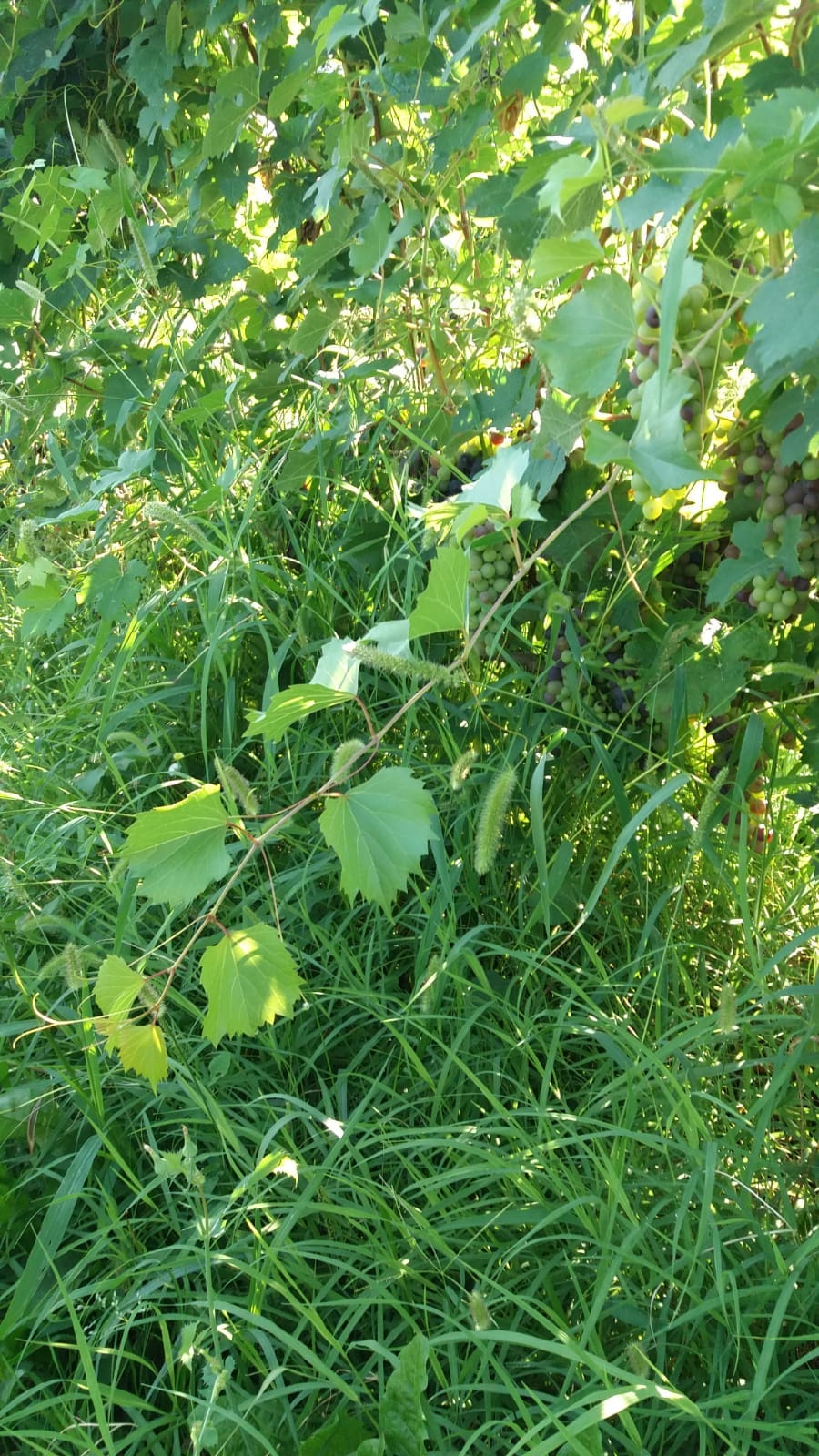 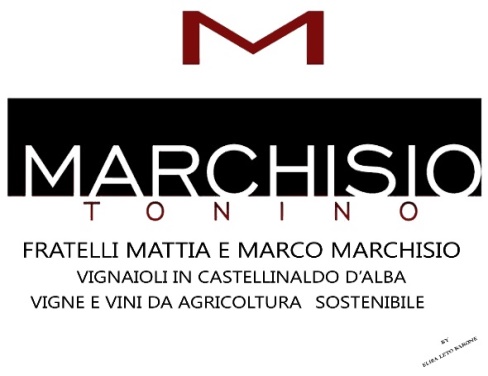 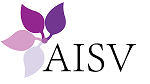 Avvicinamento al Mondo del Vino e alla Degustazione
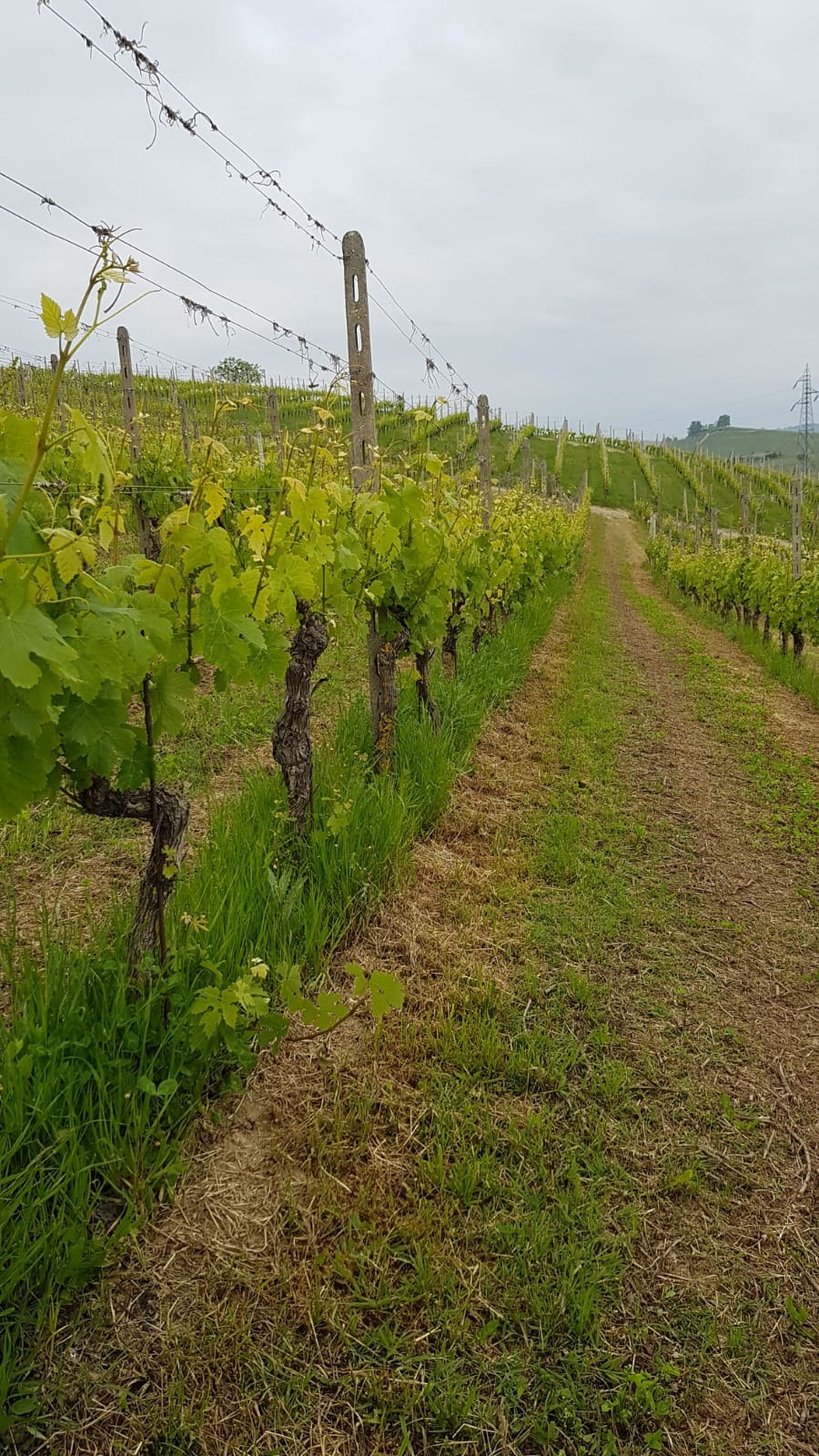 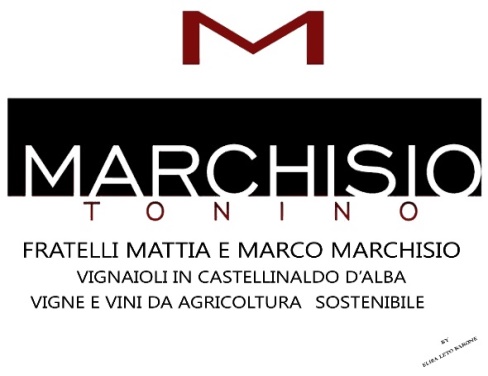 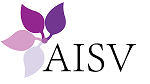 Avvicinamento al Mondo del Vino e alla Degustazione
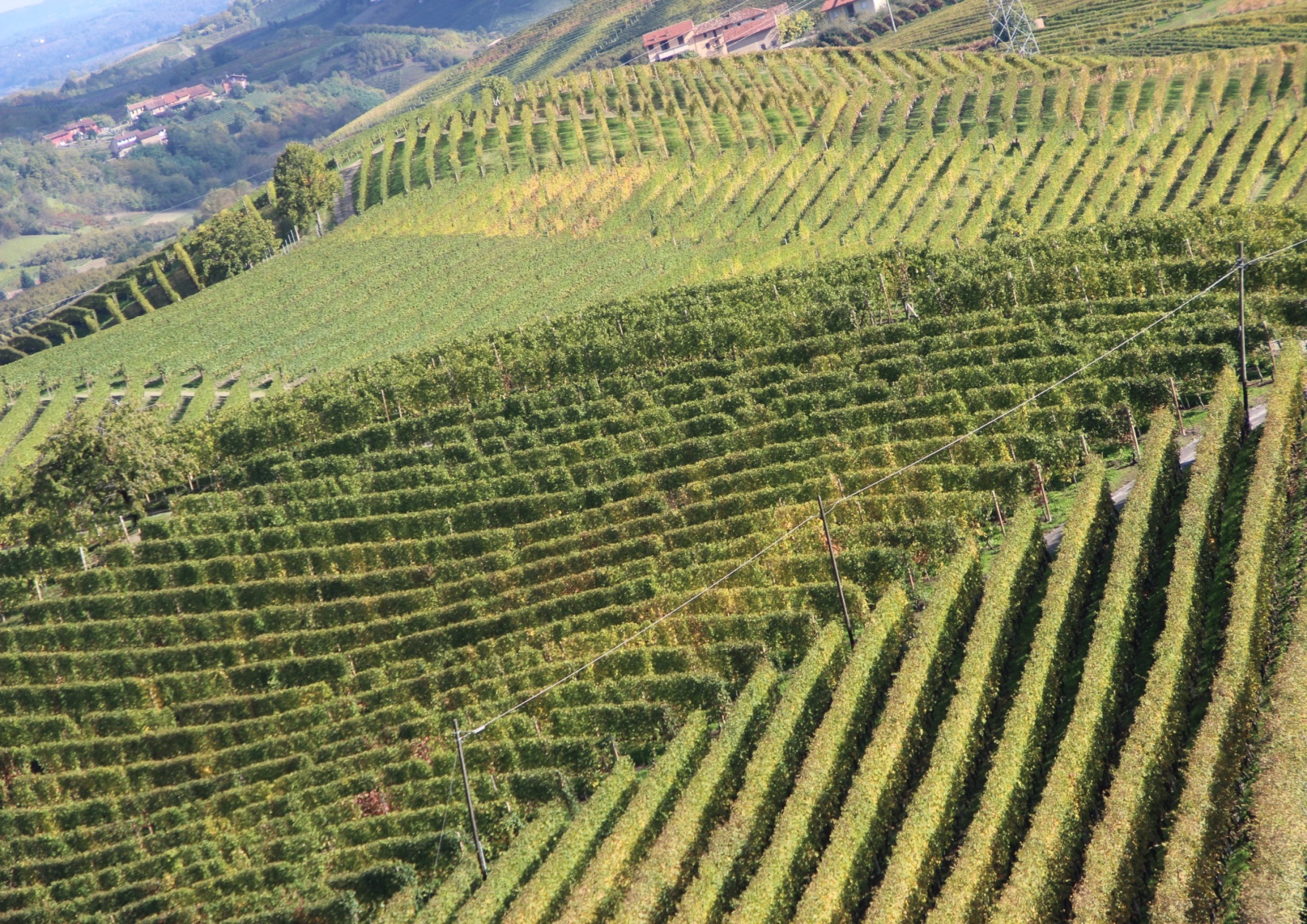 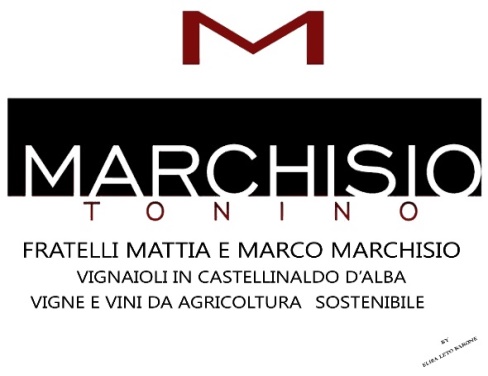 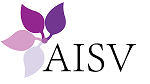 Avvicinamento al Mondo del Vino e alla Degustazione
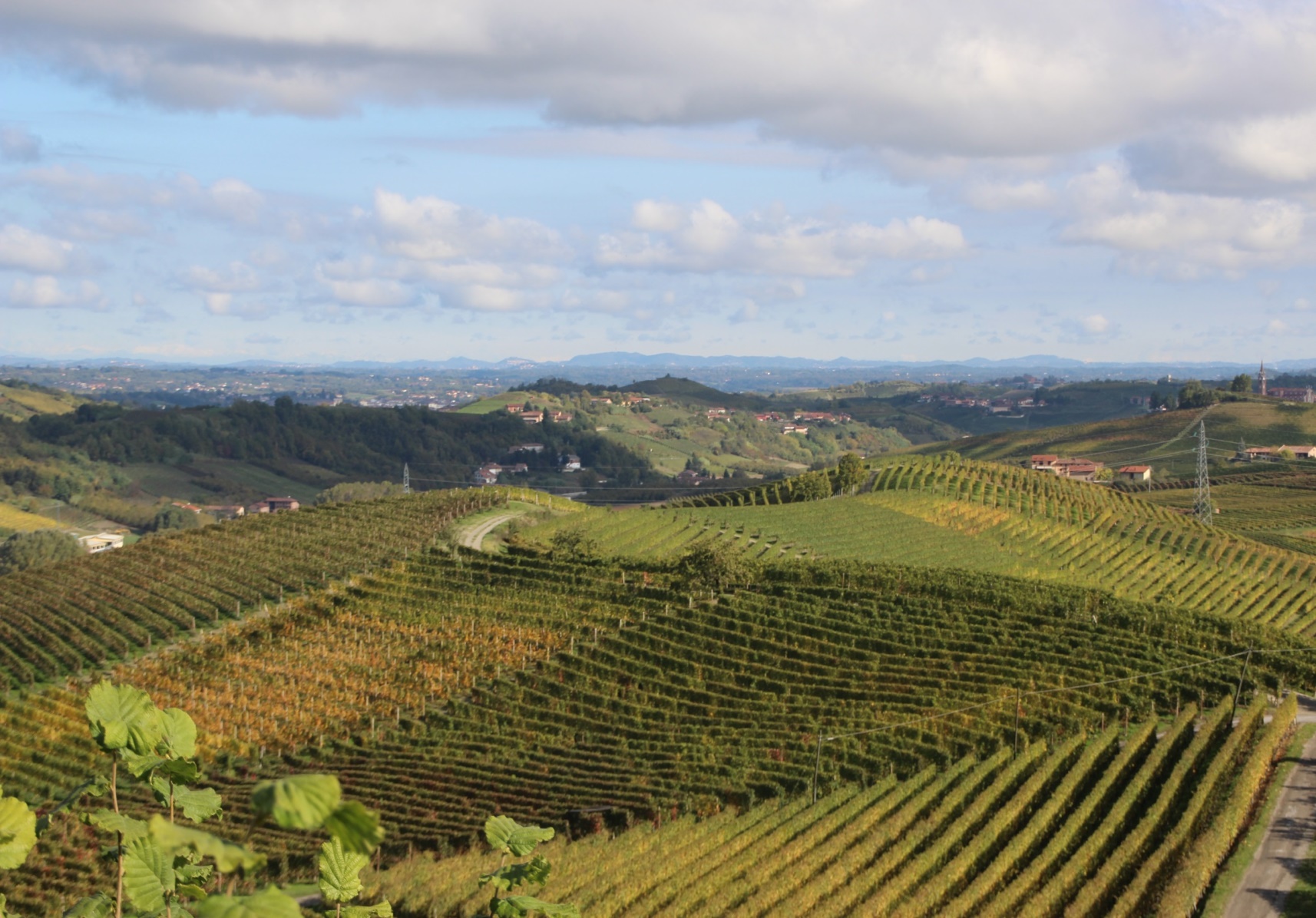 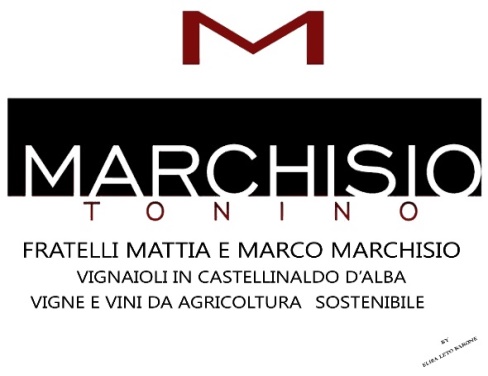 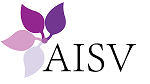 Avvicinamento al Mondo del Vino e alla Degustazione
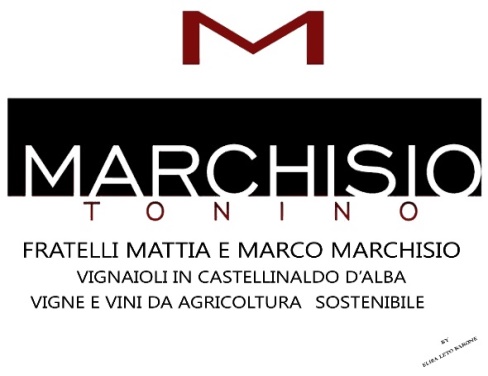 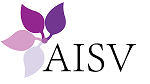 Avvicinamento al Mondo del Vino e alla Degustazione
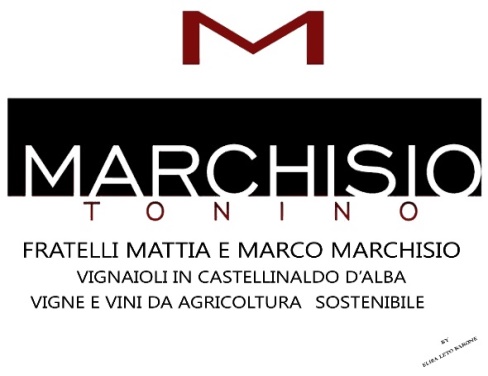 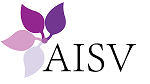 Avvicinamento al Mondo del Vino e alla Degustazione
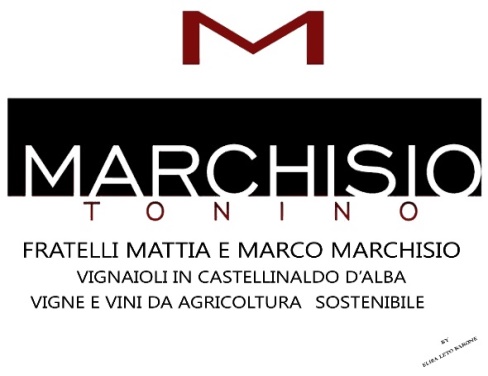 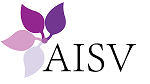 Avvicinamento al Mondo del Vino e alla Degustazione
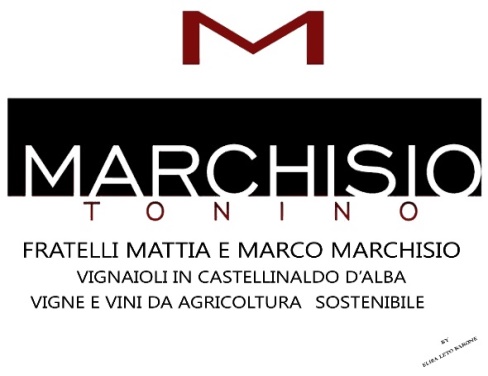 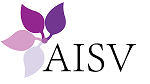 Avvicinamento al Mondo del Vino e alla Degustazione
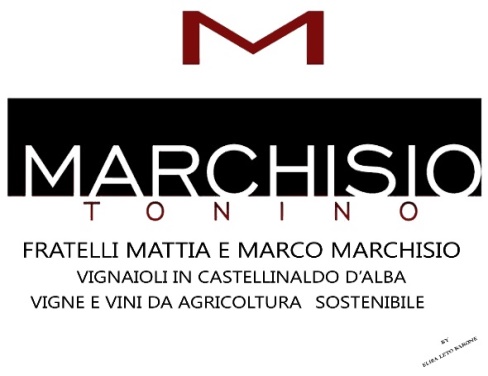 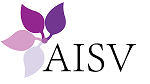 Avvicinamento al Mondo del Vino e alla Degustazione
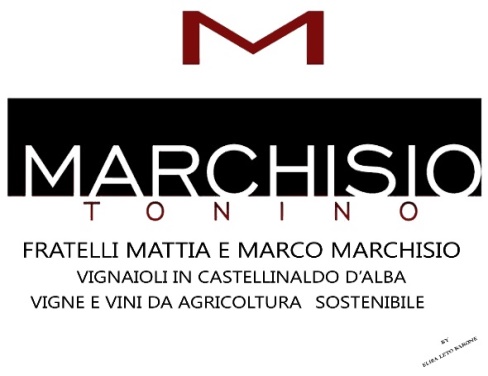 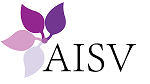 Avvicinamento al Mondo del Vino e alla Degustazione
PREMIAZIONE DOUJA D’OR 2019MEDAGLIA D’ORO CON OSCAR
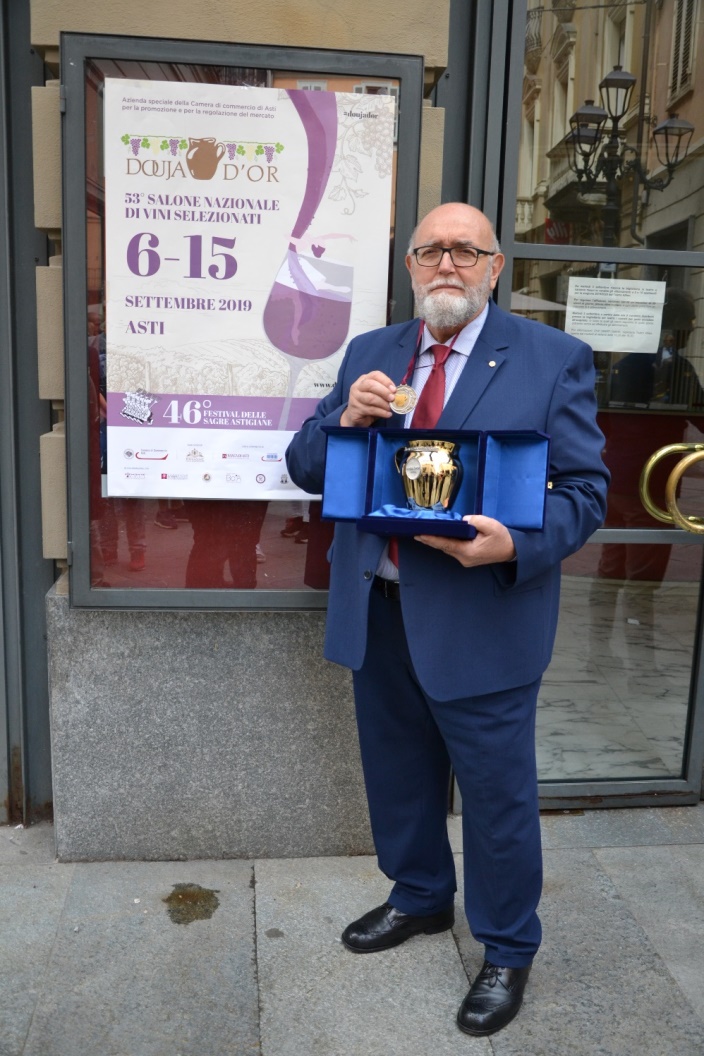 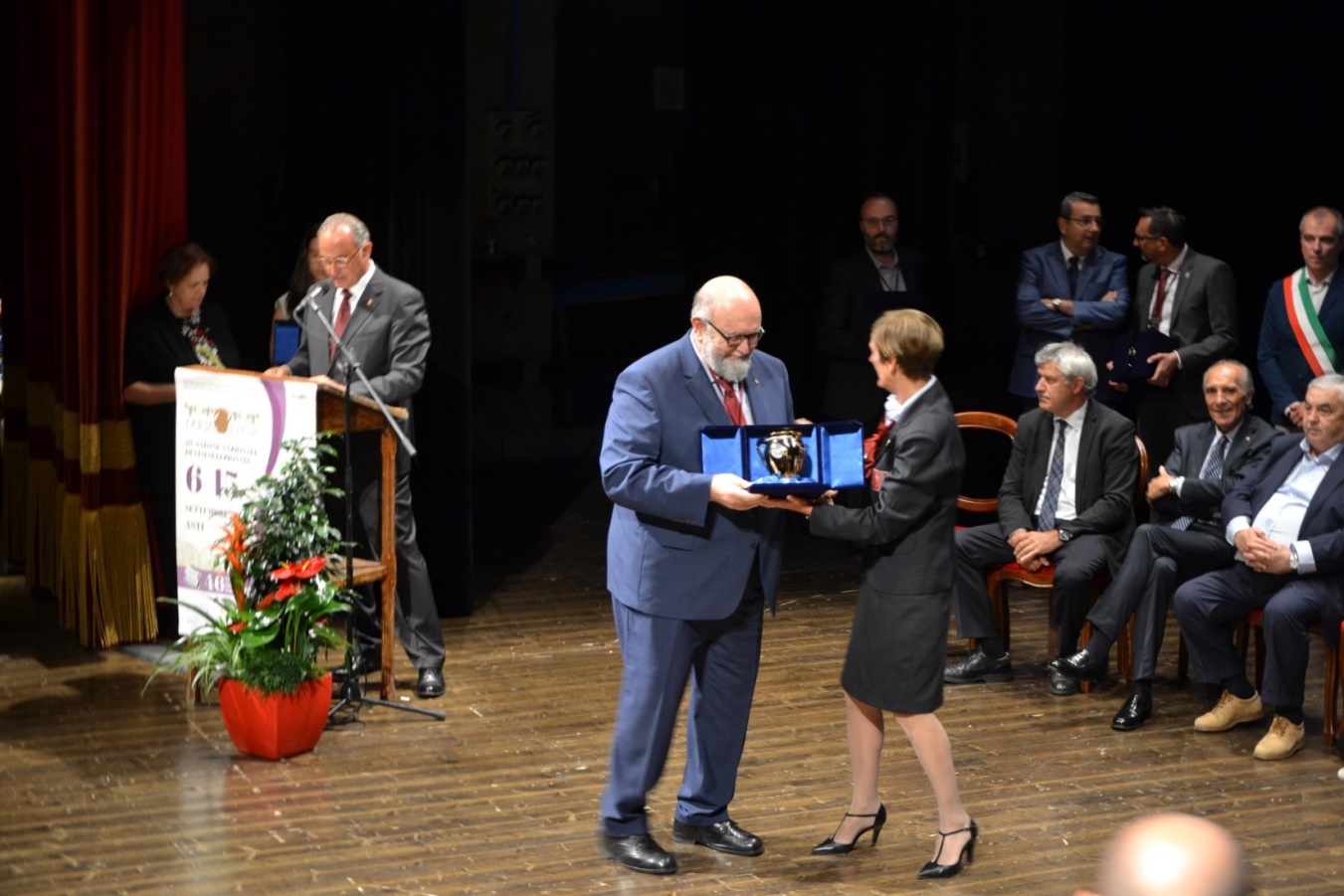 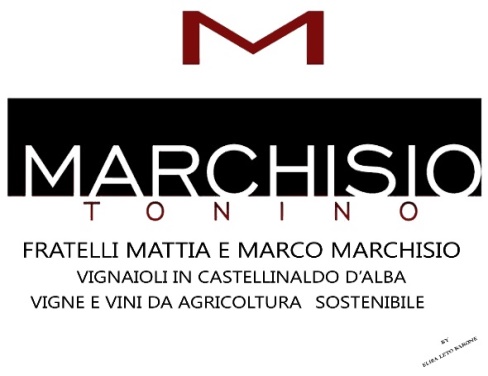 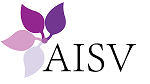 Avvicinamento al Mondo del Vino e alla Degustazione
Corso base 
di 
Avvicinamento al Vino 
e alla 
Degustazione
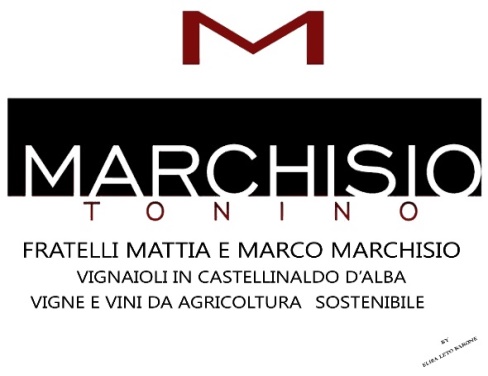 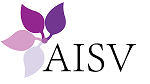 Avvicinamento al Mondo del Vino e alla Degustazione
PREMESSA IMPORTANTE

La degustazione è un esperienza rigorosamente personale che coinvolge tre dei nostri sensi:

VISTA - OLFATTO – GUSTO

Che sono unici e irripetibili in ognuno di noi come le sensazioni che percepiamo attraverso essi
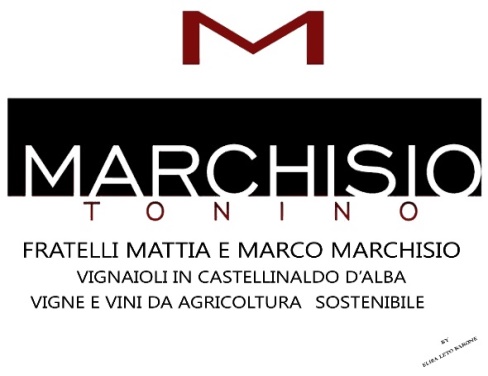 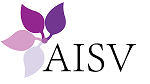 Avvicinamento al Mondo del Vino e alla Degustazione
Le regole fondamentali della degustazione

La DEGUSTAZIONE, deve aver certi accorgimenti di cui si riporta di seguito un elenco a titolo meramente esemplificativo
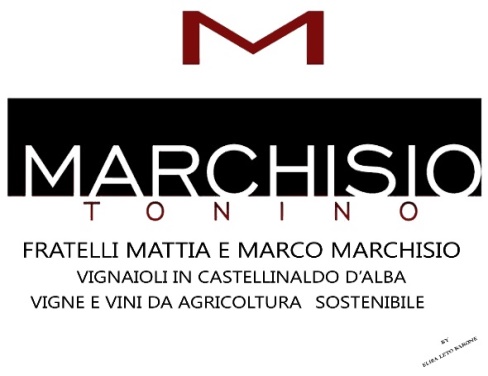 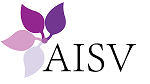 Avvicinamento al Mondo del Vino e alla Degustazione
DEGUSTAZIONE
Orario
La degustazione dovrebbe avvenire la mattina intorno alle 10.30 o al pomeriggio intorno alle 15.30 dopo aver quindi avuto una colazione normale e un pranzo altrettanto normale ma abbastanza distanti.
Durata
Non dovrebbe eccedere le due ore
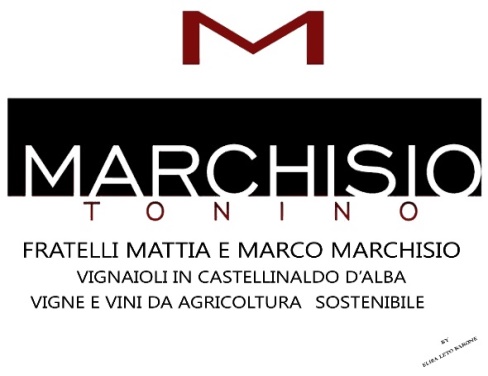 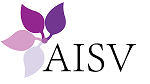 Avvicinamento al Mondo del Vino e alla Degustazione
DEGUSTAZIONE
Assaggi
Non si dovrebbero superare i 12-14 assaggi in sequenza. 
Sarebbe bene non deglutire tutti gli assaggi di ogni singolo vino ma    limitarsi a trattenere in bocca il liquido più a lungo per poi sputarlo
Una parte deve necessariamente essere ingerita per la valutazione  della persistenza e della retro-proposizione
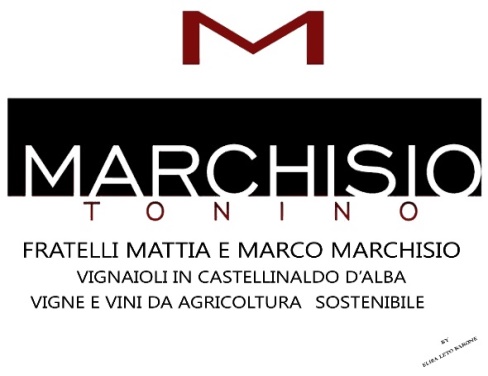 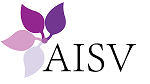 Avvicinamento al Mondo del Vino e alla Degustazione
DEGUSTAZIONE
Sequenza
La sequenza generalmente è per colore, grado alcolico, età, ma normalmente sarebbe buona norma lavorare su una sola famiglia (es.: solo rossi  o solo bianchi)

Bicchiere
Se possibile sarebbe bene cambiare bicchiere per ogni vino (spesso utile lasciare un piccolo quantitativo in ciascuno per ritornare ad approfondire dopo opportuna ossigenazione). Se non è possibile, sciacquare con acqua e avvinare il bicchiere prima di mescere il quantitativo per l’assaggio
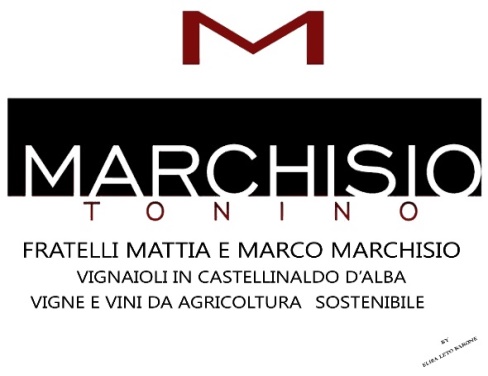 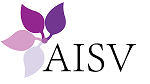 Avvicinamento al Mondo del Vino e alla Degustazione
DEGUSTAZIONE
Tecnica
La tecnica, propriamente detta, deve tenere in considerazione alcune regole comportamentali
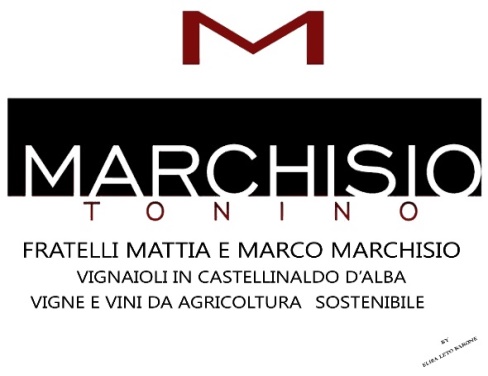 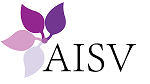 Avvicinamento al Mondo del Vino e alla Degustazione
DEGUSTAZIONE
Tecnica
Prima di degustare, 
non ingerire sostanze troppo saporite (chewing gum alla menta….)
Non usare profumi personali particolarmente forti (meglio astenersi)
Non fumare
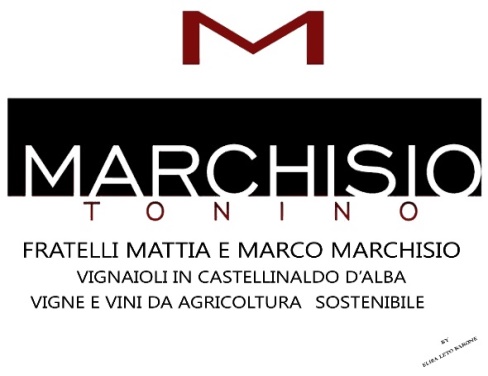 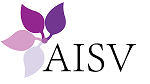 Avvicinamento al Mondo del Vino e alla Degustazione
DEGUSTAZIONE
Tecnica
Durante la degustazione 
Usare una fonte di luce sufficientemente luminosa
Operare in un locale con pareti non troppo colorate 
Verificare la temperatura di servizio  (e del locale)
Non abusare delle sequenze oltre i 10 max 12 assaggi di seguito….
Intervallare le diverse degustazioni con un bicchiere di acqua o un pezzo di pane neutro
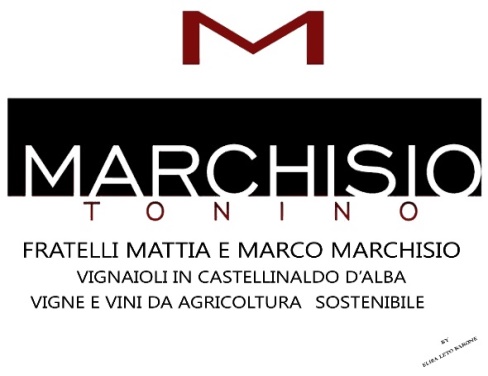 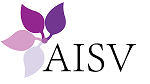 Avvicinamento al Mondo del Vino e alla Degustazione
DEGUSTAZIONE
Strumenti

Bicchiere o Calice:
Lo strumento essenziale è certamente il bicchiere o calice che (nella degustazione ufficiale) prevede un bicchiere di tipo ISO standard  ma nella consuetudine oggi fa prevalere (anche nelle degustazioni ufficiali) calici di maggiori dimensioni

Blocco appunti:
Un Notes, classicamente i più trendy hanno usato per anni le moleskine portatili dove annotare i propri pensieri e le sensazioni legate agli assaggi nelle loro esperienze degustative
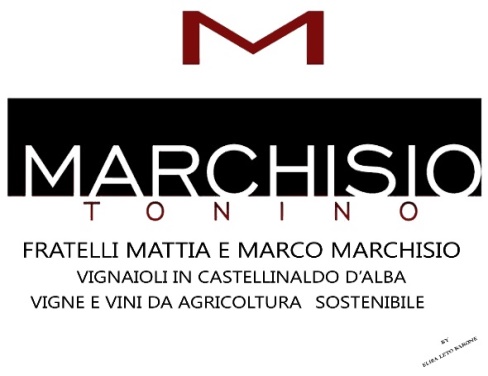 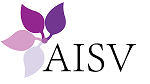 Avvicinamento al Mondo del Vino e alla Degustazione
DEGUSTAZIONE
Strumenti
Panno Bianco:
Un panno bianco (o altro materiale anche un foglio di carta) si utilizza allo scopo di contrasto, cioè di isolare il liquido nel bicchiere da influenze cromatiche circostanti e valutarne correttamente tinta e sfumature
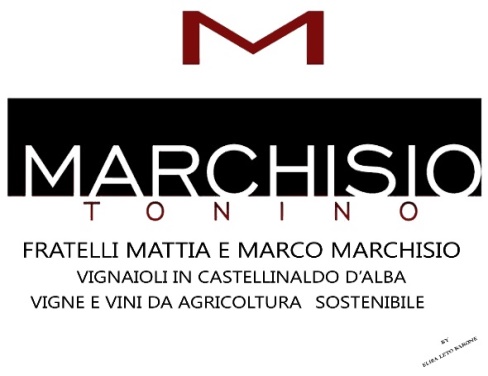 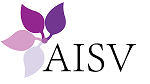 Avvicinamento al Mondo del Vino e alla Degustazione
DEGUSTAZIONE
Bicchieri e calici
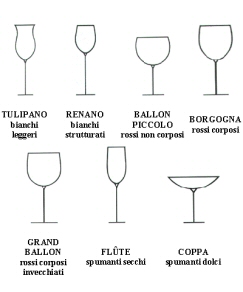 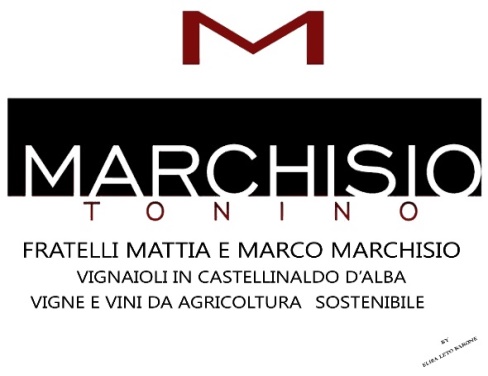 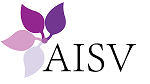 Avvicinamento al Mondo del Vino e alla Degustazione
DEGUSTAZIONE
Istruzioni per l’uso dei bicchieri
Lavaggio
OK Lavastoviglie ma senza saponi e brillantanti solo acqua calda (il più possibile)
In caso di sporco eccessivo (grasso e rossetti, ad esempio) lavare prima con detersivo con acqua fredda e poi risciacquare solo con acqua molto calda
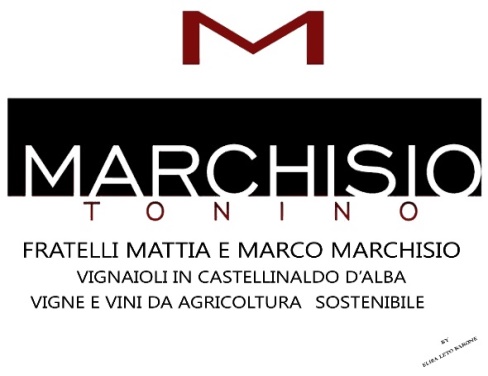 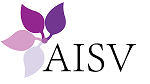 Avvicinamento al Mondo del Vino e alla Degustazione
DEGUSTAZIONE
Istruzioni per l’uso dei bicchieri
Controllo
Annusare bene il bicchiere prima dell’uso per individuare odori di qualsiasi natura poiché essi potrebbero incidere sulla degustazione e sono indicatori di cattiva conservazione o sporcizia
Controllare in controluce che non vi siano aloni e depositi di altri materiali (sali o detergenti)
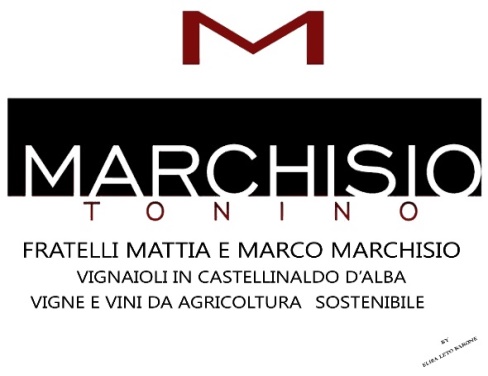 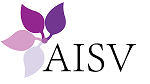 Avvicinamento al Mondo del Vino e alla Degustazione
DEGUSTAZIONE
Istruzioni per l’uso dei bicchieri
Asciugatura
Utilizzare un panno che non rilasci peli e polveri (possibilmente di lino)
Solo fonti di calore ma in questo caso attenzione al calcare
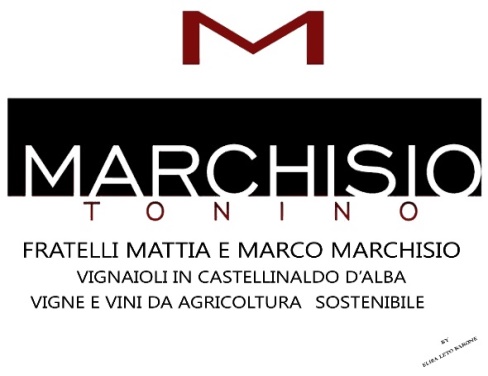 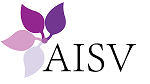 Avvicinamento al Mondo del Vino e alla Degustazione
L’ANALISI SENSORIALE

Scopo dell’Analisi Sensoriale Professionale è la valutazione organolettica di un vino o di qualsiasi prodotto alimentare, cioè ciò che è percepibile mediante i sensi: 

sapore, l'odore, l'aspetto.
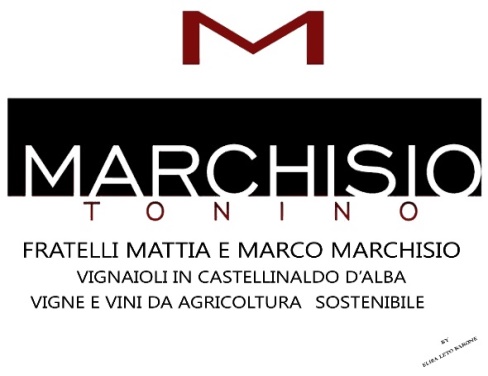 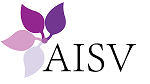 Avvicinamento al Mondo del Vino e alla Degustazione
L’ANALISI SENSORIALE

Le tre fasi della degustazione:

Visiva
Olfattiva
Gustativa

Devono essere sequenzialmente confermatorie 
(in positivo o in negativo) 
della fase precedente.
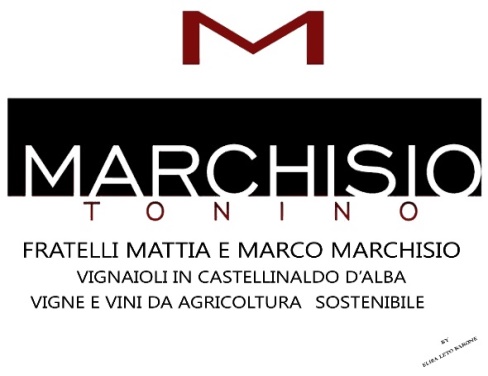 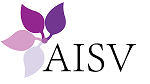 Avvicinamento al Mondo del Vino e alla Degustazione
Una corretta 
ANALISI SENSORIALE
     si avvale dei sensi della degustazione 
che sono
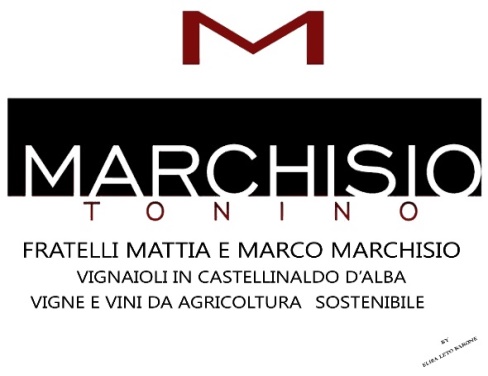 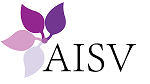 Avvicinamento al Mondo del Vino e alla Degustazione
VISTA
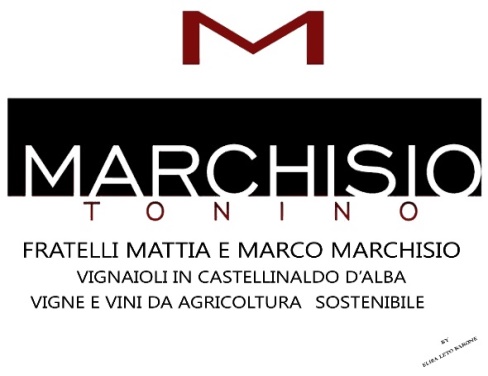 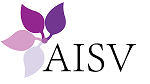 Avvicinamento al Mondo del Vino e alla Degustazione
OLFATTO
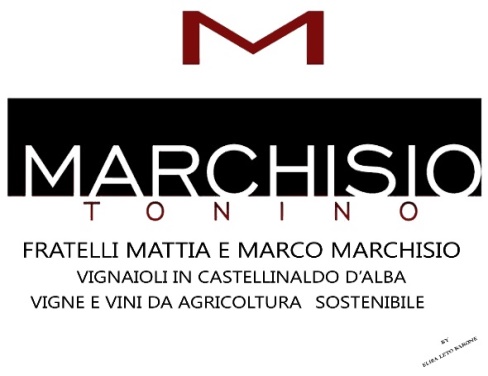 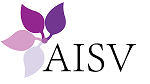 Avvicinamento al Mondo del Vino e alla Degustazione
GUSTO
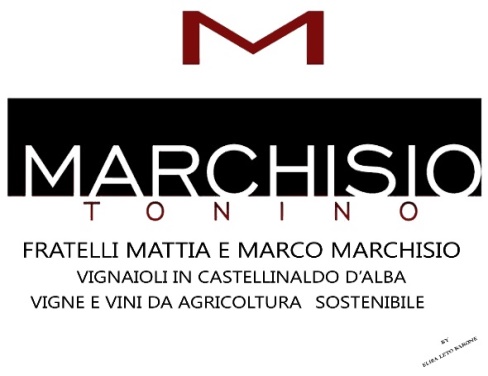 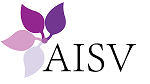 Avvicinamento al Mondo del Vino e alla Degustazione
VISTA
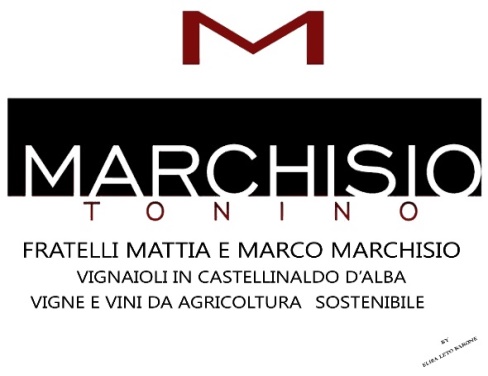 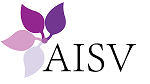 Avvicinamento al Mondo del Vino e alla Degustazione
VISTA
Esame visivo

Fornisce informazioni preziose seppure iniziali ed introduttive che dovranno essere confermate dalle altre, ma che proprio per questo immediatamente ci indirizzano a ricercare e definire meglio il campo della ricerca

I parametri dell’esame sono
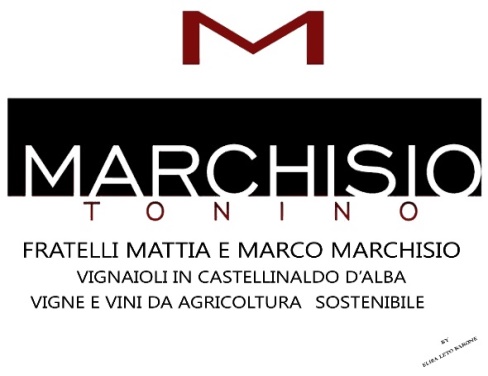 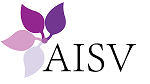 Avvicinamento al Mondo del Vino e alla Degustazione
VISTA
LIMPIDEZZA
COLORE
FLUIDITA’
EFFERVESCENZA
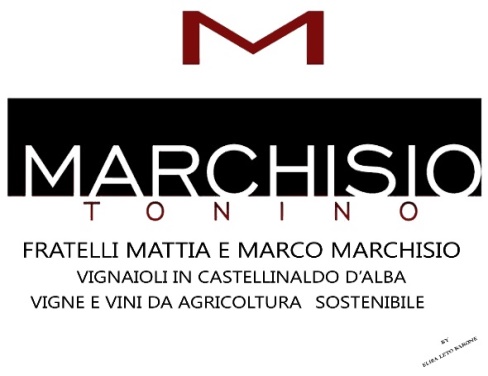 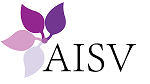 Avvicinamento al Mondo del Vino e alla Degustazione
VISTA
Limpidezza
La LIMPIDEZZA di un vino dipende dalle particelle in sospensione e di conseguenza essa è inversamente proporzionale alla quantità di queste ultime nel liquido
In stretto rapporto con essa deve essere considerata la TRASPARENZA, cioè la proprietà di un liquido di lasciarsi attraversare dalla luce, che dipende proprio dalla quantità di materia colorante presente nel vino
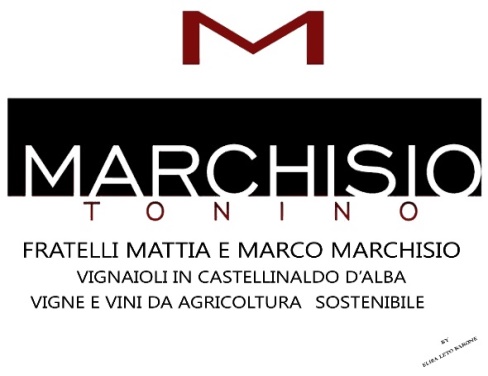 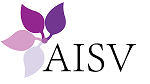 Avvicinamento al Mondo del Vino e alla Degustazione
VISTA
Limpidezza
Questo parametro serve a verificare eventuali velature “indesiderate” che rappresentano possibili malattie o difetti del vino o sospensioni di materiali inerti (es. tartrati) che rappresentano problemi di imbottigliamento o conservazione
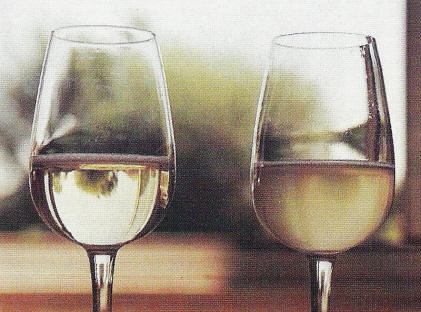 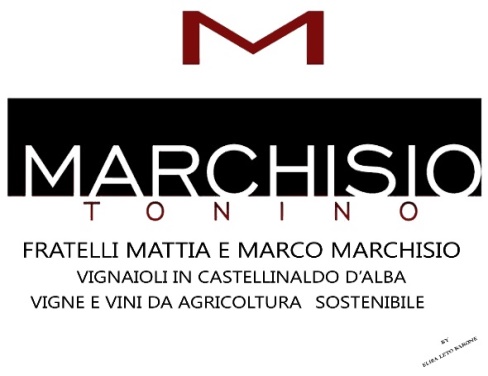 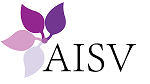 Avvicinamento al Mondo del Vino e alla Degustazione
VISTA
Limpidezza
Definizioni
Velato vino che presenta accentuata opalescenza (velatura)

Abbastanza limpido vino che presenta una leggera velatura causata da lunghi invecchiamenti (Manipolazione bottiglia)

Limpido vino privo di qualsiasi particella in sospensione
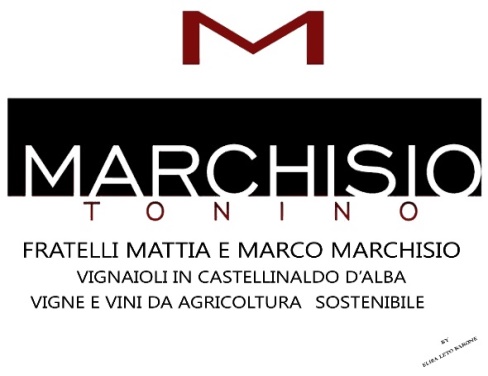 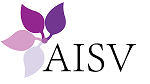 Avvicinamento al Mondo del Vino e alla Degustazione
VISTA
Limpidezza: definizioni
Cristallino vino che oltre ad essere limpido determina una particolare lucentezza

Brillante vino che oltre ad essere cristallino riflette con vivacità i raggi della luce (frizzanti)
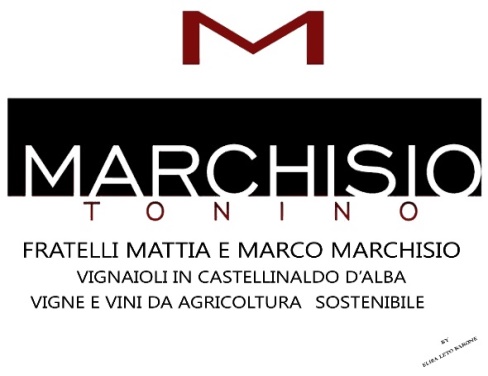 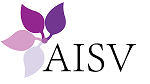 Avvicinamento al Mondo del Vino e alla Degustazione
VISTA
Colore

Il COLORE di un vino è dato dal complesso dei polifenoli, sostanze chimiche in grado di dare pigmentazione, presenti soprattutto nelle bucce e in particolare nei vinaccioli delle uve.

La polpa dell’acino è solitamente incolore.

Il più o meno prolungato contatto con le bucce determinerà quindi la cessione di colore al vino sia nella vinificazione in bianco, dove normalmente si separano quasi immediatamente le parti solide dal liquido (mosto), che in quella in rosso dove prolungamenti della macerazione sulle bucce o il contatto con quest’ultime fanno raggiungere maggiori estrazioni
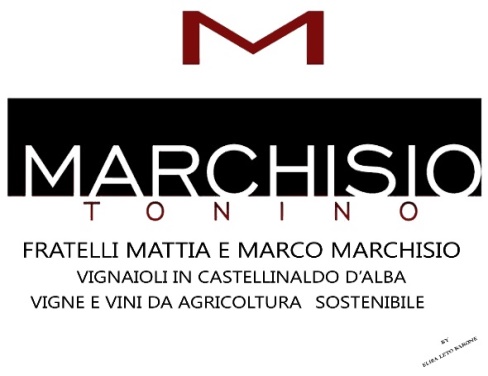 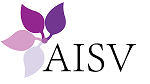 Avvicinamento al Mondo del Vino e alla Degustazione
VISTA
Colore

In bianco oggi si utilizzano tempi di macerazione diversi e tecniche simili alla vinificazione.

In rosso per aumentare l’estrazione di aromi e di colore 

l’utilizzo della barrique o del legno nei vini bianchi permette carichi di colore aggiuntivi dovuti alla cessione del legno e all’ossidazione
Vini Bianchi
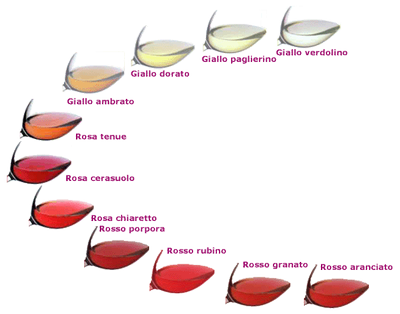 Vini  Rosa ti
Vini Rossi
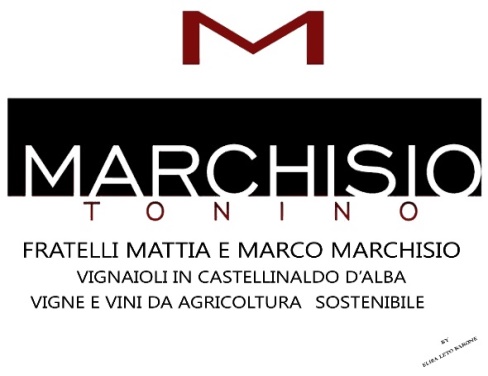 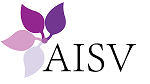 Avvicinamento al Mondo del Vino e alla Degustazione
VISTA
Colore

I suggerimenti fondamentali sono :
Vini bianchi
Più chiara è la tonalità di giallo maggiore è il potenziale di acidità del vino, più intensa diviene la tonalità maggiore è la morbidezza (zuccheri)
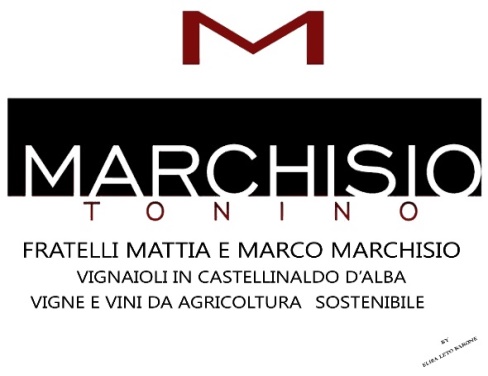 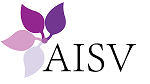 Avvicinamento al Mondo del Vino e alla Degustazione
VISTA
Colore
Vini rosati
Per questa tipologia occorre una conoscenza della tradizione del territorio e della tipologia di tecnica usata dalla cantina nello specifico, date le innumerevoli possibilità offerte dalla natura e dalla umana fantasia
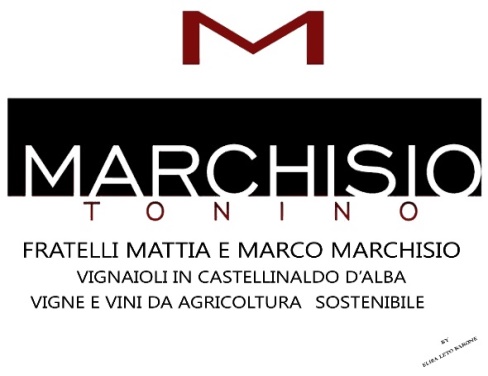 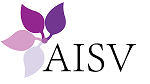 Avvicinamento al Mondo del Vino e alla Degustazione
VISTA
Colore
Vini rossi
Maggiore è la tendenza verso tonalità scure (violacee) maggiore è la probabilità che trattasi di un vino giovane e con maggiore predominanza dei fattori di acidità e tannicità, minore è la carica di colore fino all’aranciato e più invecchiato sarà il vino e prevalenti gli aspetti delle morbidezze.
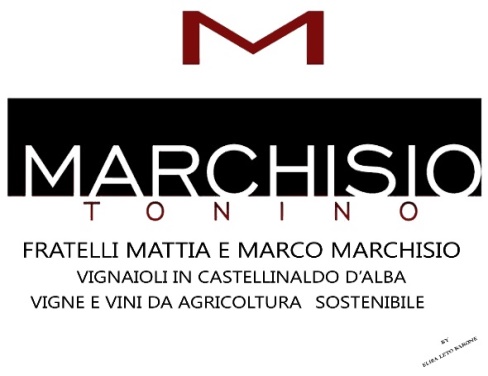 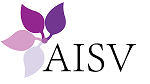 Avvicinamento al Mondo del Vino e alla Degustazione
VISTA
Fluidità
Rappresenta la consistenza (tessitura) che assume il liquido in presenza di certi composti. Le principali categorie di composti responsabili sono gli ALCOOLI (Etanolo e Glicerolo). 
I momenti principali dell’osservazione sono la Mescita e le Lacrime con gli Archetti
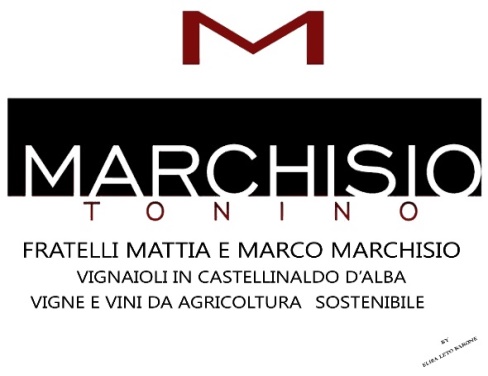 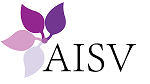 Avvicinamento al Mondo del Vino e alla Degustazione
VISTA
Fluidità
Mescita
Osservare se il liquido scende sul fondo in modo leggero e fluido o se in modo sciropposo e denso addirittura oleoso
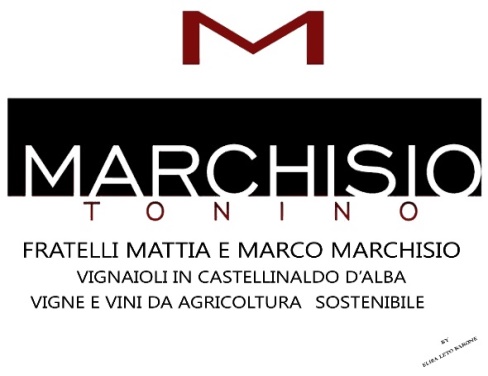 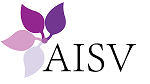 Avvicinamento al Mondo del Vino e alla Degustazione
VISTA
Fluidità

Archetti & lacrime
Si formano sulle pareti del bicchiere, sono dovuti alla formazione di lacrime ed alla maggiore o minore presenza di etanolo o glicerolo, in pratica:
+ Etanolo = 
Archetti più fitti e lacrime più’ lente (maggiore consistenza)
+ Glicerolo = 
Archetti più’ ampi e lacrime più’ veloci (minore consistenza)
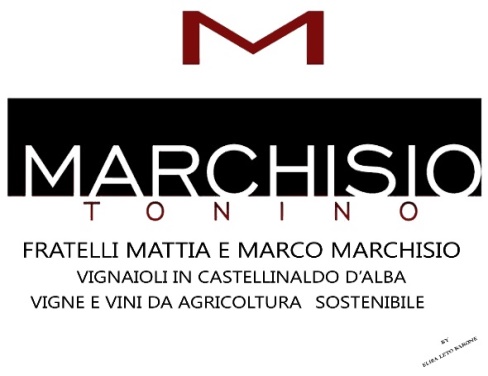 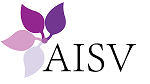 Avvicinamento al Mondo del Vino e alla Degustazione
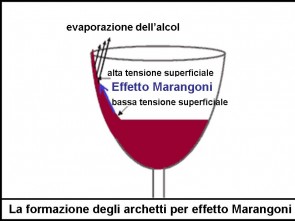 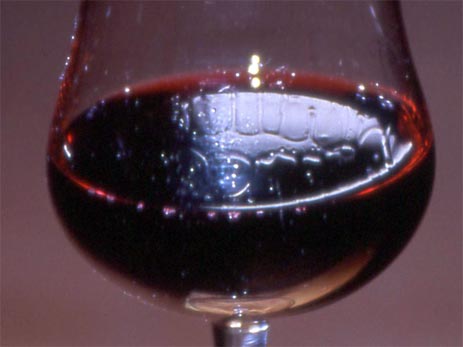 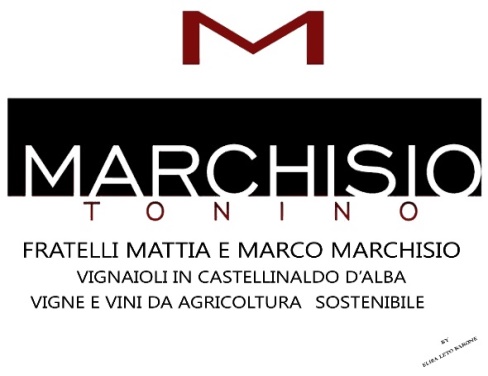 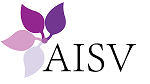 Avvicinamento al Mondo del Vino e alla Degustazione
VISTA
Effervescenza

E’ l’effetto dovuto alla presenza di anidride carbonica (CO2) che si libera nel vino, quando si stappa e quando si versa nel bicchiere, formando bollicine e spuma.
In un vino essa può essere:
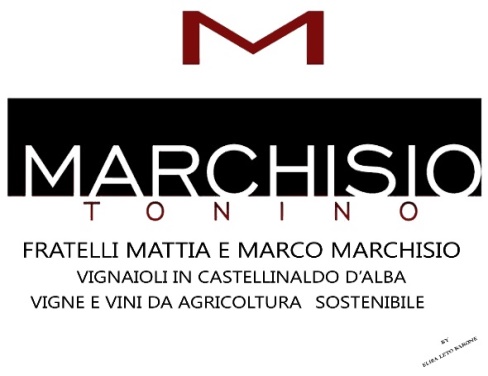 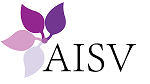 Avvicinamento al Mondo del Vino e alla Degustazione
VISTA
Effervescenza
Naturale
Cioè disciolta nel vino in quanto prodotta durante diverse fermentazioni e, in modo specifico, durante la fermentazione alcoolica;
Artificiale
Aggiunta direttamente al vino (vino addizionato)
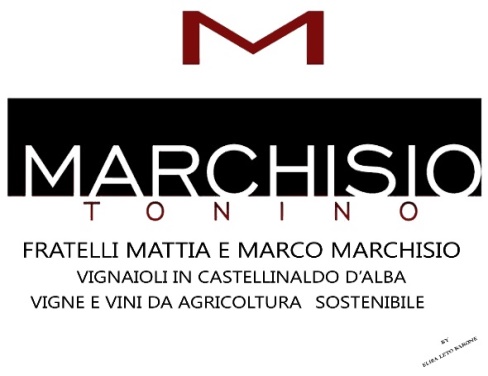 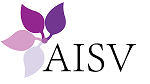 Avvicinamento al Mondo del Vino e alla Degustazione
VISTA
Effervescenza

In base alla quantità di CO2 e alla pressione da essa generata i vini si dividono in:

Vini tranquilli (>2 g/l max 1 atm)
Vini frizzanti    (2-5 g/l da 1 a 2,5 atm)
Vini spumanti    (min 6 g/l da 3 a 3,5 atm)
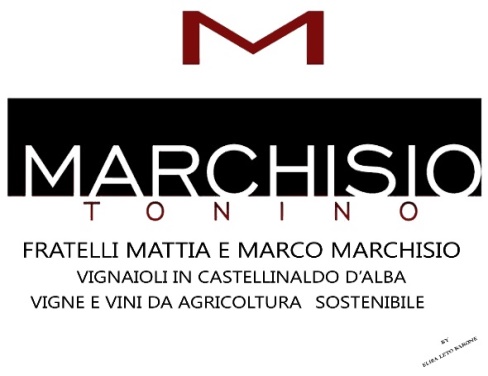 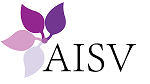 Avvicinamento al Mondo del Vino e alla Degustazione
VISTA
Effervescenza

I Parametri fondamentali da analizzare sono:
Grana (dimensione delle bollicine) [maggiore dimensione della bollicina minore qualità del prodotto]

Numero (quantità di bollicine) [maggiore la numerosità migliore è a fattura del vino]
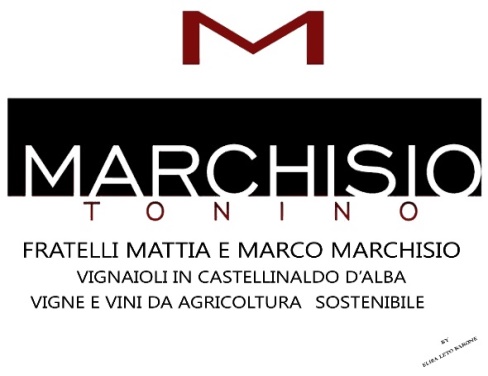 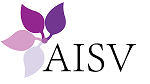 Avvicinamento al Mondo del Vino e alla Degustazione
VISTA
Effervescenza

Persistenza del perlage (tempo di sviluppo delle bollicine) [minore rallentamento nella produzione di bollicine maggiore grado di complessità e di alta qualità del vino]
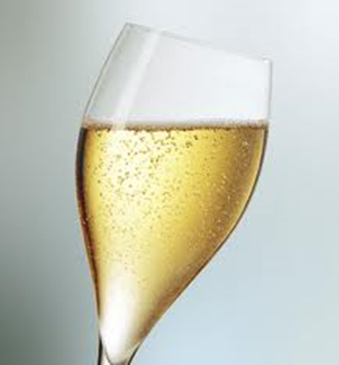 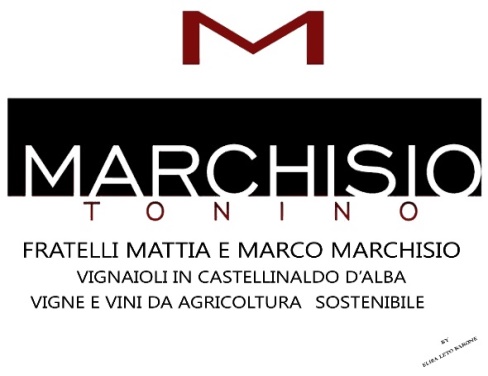 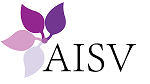 Avvicinamento al Mondo del Vino e alla Degustazione
OLFATTO
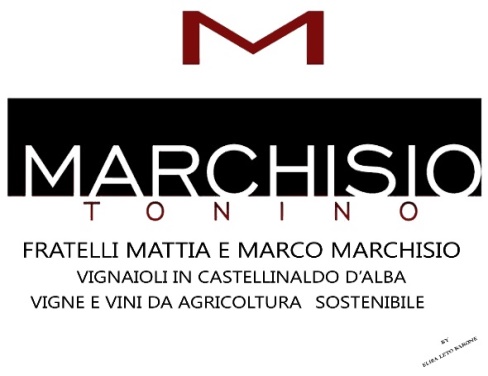 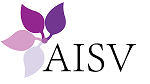 Avvicinamento al Mondo del Vino e alla Degustazione
OLFATTO
L’esame olfattivo serve a scoprire e decifrare il bagaglio odoroso del vino. 
Questa fase è indispensabile innanzitutto per scoprire l’eventuale presenza di difetti ma soprattutto per verificare le caratteristiche positive della tipicità.
Le sostanze responsabili dei profumi e degli aromi sono “volatili” hanno cioè la capacità di evaporare dalla parte liquida in cui sono disciolte.
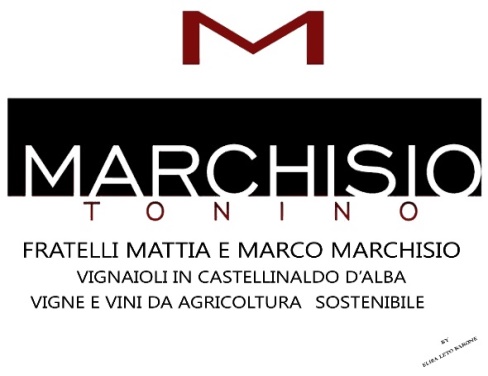 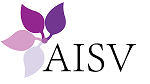 Avvicinamento al Mondo del Vino e alla Degustazione
OLFATTO
Le sostanze biochimiche  quali alcool, acidi grassi, aldeidi, chetoni, esteri, eteri, terpeni ed altri, in funzione del grado di invecchiamento, producono fino a 220 combinazioni aromatiche differenti che sono tradotte nei sentori codificati dal degustatore (primari, secondari, terziari).
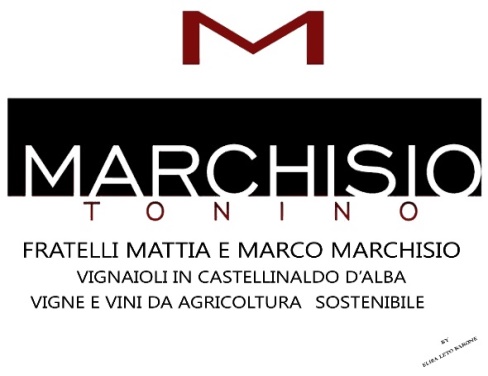 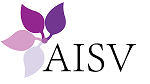 Avvicinamento al Mondo del Vino e alla Degustazione
OLFATTO
Le uve hanno sentori tipici denominati “profumi primari”, cioè uno o più aromi distintivi (marcatori varietali) che si sviluppano nel momento della maturità fenolica (prima della vendemmia). Essi sono quindi necessariamente della tipologia di uva e non il frutto di “contaminazioni” aromatiche dell’area. Non è la vicinanza ad orti coltivati a pomodori che conferisce il tipico sentore al Merlot o di peperoni per il Cabernet…
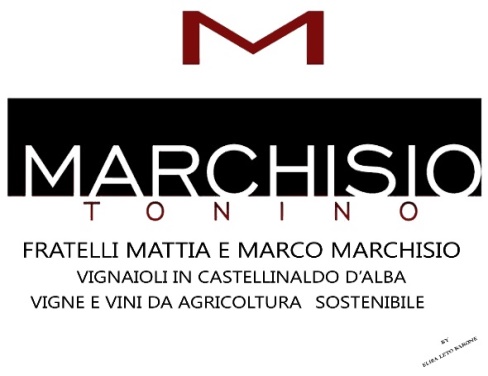 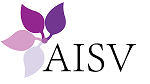 Avvicinamento al Mondo del Vino e alla Degustazione
OLFATTO
Famiglie di profumi del vino
Indicazioni
Floreali
Acacia, Biancospino, Iris, Ginestra, Crisantemo, Rosa, Violetta, Geranio, Fior di vite, Fiori d’arancio, Tiglio, Narciso, Giacinto, Trifoglio, Fiori di campo, Gelsomino, Artemisia…

Fruttati
Frutti di Bosco (Ribes, Lamponi, Mirtilli, More…) Ciliegia, Prugna, Mela, Marasca, Fragola, Pera, Agrumi (Mandarino, Pompelmo, Limone, Cedro, Bergamotto…) Frutti esotici (Banana, Ananas, Papaia, Mango…) Albicocca, Melograno…
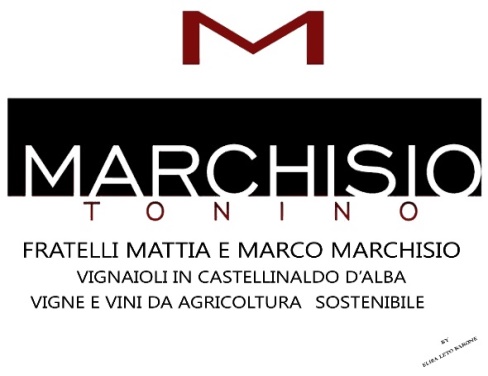 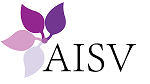 Avvicinamento al Mondo del Vino e alla Degustazione
OLFATTO
Famiglie di profumi del vino
Indicazioni
Frutti secchi e confetture
Prugna secca, Fico secco, Frutta cotta, mandorla, Nocciola, Uva passa, Noce di cocco, Carrube, Confettura di prugne , Albicocche, Ciliegie….

Erbacei e vegetali
Erba, Foglie, Fieno, Mallo di noce, Sottobosco, Fungo, tartufo, Peperone verde,  Foglia di pomodoro, Felce, Muschio, Alghe marine, Verdure, Frutta acerba….
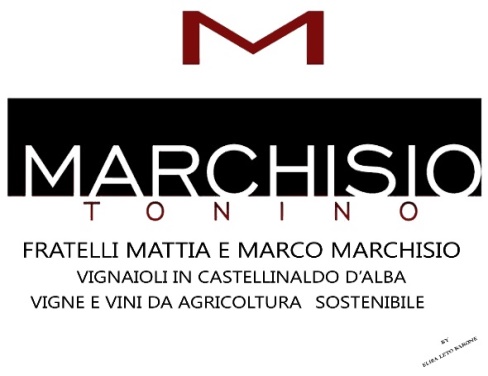 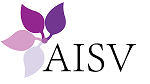 Avvicinamento al Mondo del Vino e alla Degustazione
OLFATTO
Famiglie di profumi del vino
Indicazioni
Erbe aromatiche
Salvia, Aneto, Finocchio, Alloro, Origano, Timo, Basilico, Foglia di tè, Ginepro, Pino, Prezzemolo, Maggiorana, Lavanda, Menta, Rosmarino….
Speziati
Pepe nero, Pepe verde, Pepe Rosa, Anice, Anice Stellato, Chiodi di garofano, Liquirizia, Cannella, Noce Moscata, Vaniglia, Zenzero, Zafferano…
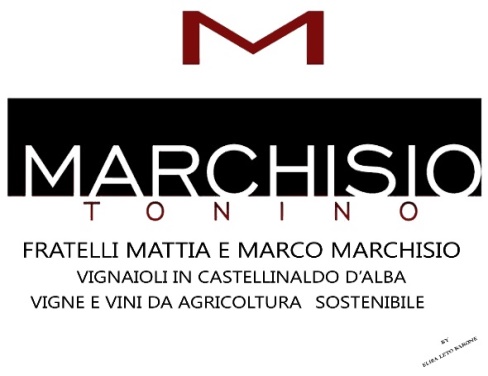 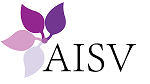 Avvicinamento al Mondo del Vino e alla Degustazione
OLFATTO
Famiglie di profumi del vino
Indicazioni
Tostati
Caffè, Cacao, Caucciù, Caramello, Pane tostato, Cioccolato, Mandorla tostata, Creosoto, Orzo tostato, Affumicato, Goudron (catrame)
Animali
Cuoio, Pelliccia, Pipì di gatto, Ambra, Selvaggina,  Sudore, Foxy (selvatico), Pellame, Piume bagnate…
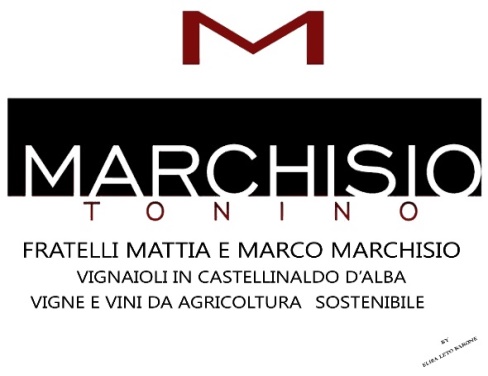 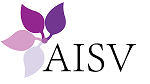 Avvicinamento al Mondo del Vino e alla Degustazione
OLFATTO
Famiglie di profumi del vino
Indicazioni
Eterei
Cera, Sapone, Smalto, Ceralacca, Caramella Inglese, Acid grassi, Acetalizzazione, esterificazione, eterificazione….
DIVERSI
Miele, Tabacco, Crosta di Pane, Farina, Lievito, Formaggio, Aceto, Zolfo, Medicinali, Plastica, Legno
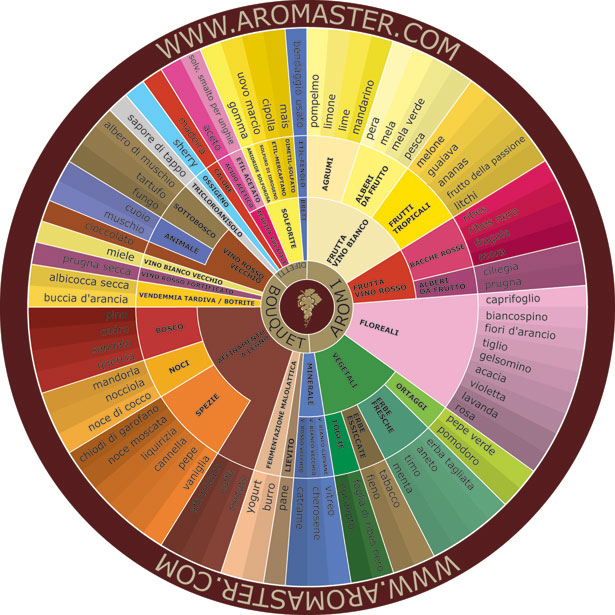 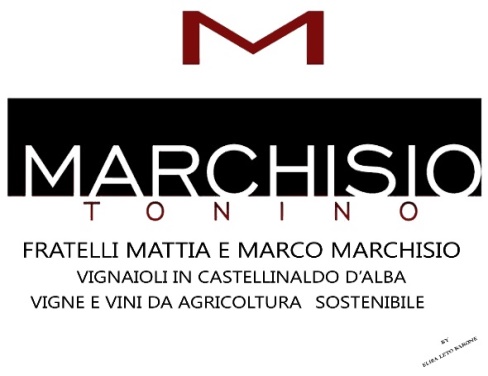 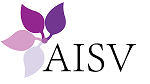 Avvicinamento al Mondo del Vino e alla Degustazione
OLFATTO
Natura dei profumi del vino
Primari
sono originati dalle uve impiegate e discendono dalla varietà del vitigno. Essi sono preesistenti al vino, sono contenuti nella buccia dell’acino e vengono trasmessi al vino durante la macerazione e la fermentazione.
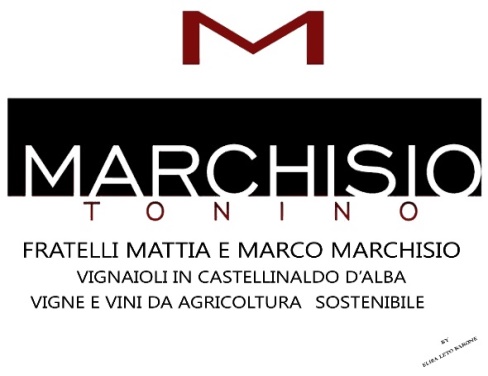 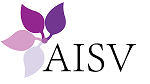 Avvicinamento al Mondo del Vino e alla Degustazione
OLFATTO
Natura dei profumi del vino
Primari
Vitigni diversi danno uve diversamente profumate. alcuni di loro sono particolarmente aromatici, tanto che i vini da essi ricavati vengono appunto definiti “aromatici”, in quanto caratterizzati da un profumo tanto penetrante quanto caratteristico e particolare, determinato in gran parte dai terpeni.
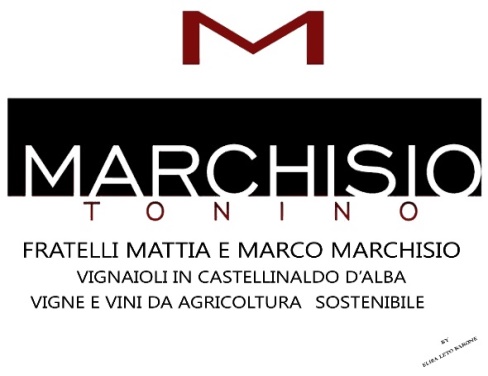 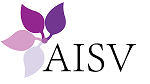 Avvicinamento al Mondo del Vino e alla Degustazione
OLFATTO
Natura dei profumi del vino
Primari
È questo, ad esempio, il caso del moscato, ma anche di vitigni quali il riesling, il gewürztraminer (Traminer aromatico), il silvaner. molti vitigni hanno il loro profumo tipico, ad esempio: il peperone verde nel Cabernet sauvignon, i piccoli frutti di bosco nel Pinot noir, il pepe nel syrah, la ciliegia nel sangiovese, la viola nel Nebbiolo, i sentori d’erba nel merlot..
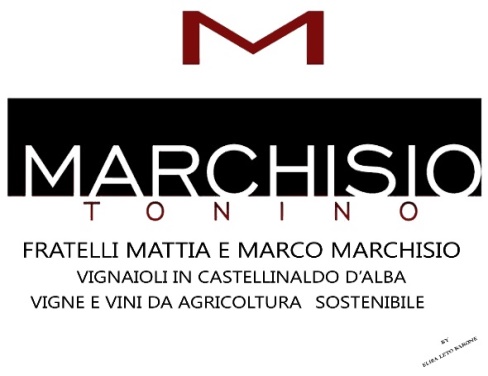 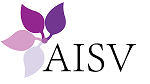 Avvicinamento al Mondo del Vino e alla Degustazione
OLFATTO
Natura dei profumi del vino
Primari
Tuttavia i profumi primari sono estremamente condizionati da molti e diversi fattori, quali il clima, il terreno, l’insolazione, il grado di maturazione delle uve, i modi di coltivazione e le pratiche di vinificazione
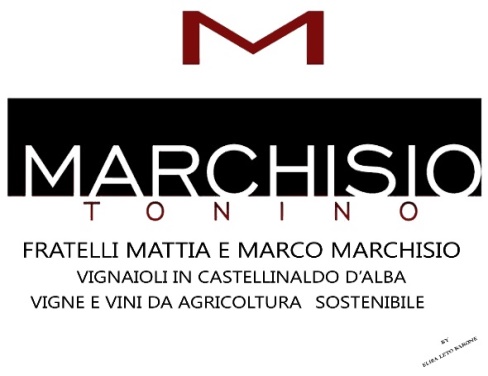 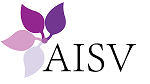 Avvicinamento al Mondo del Vino e alla Degustazione
OLFATTO
Natura dei profumi del vino
Secondari
I profumi secondari sono quelli che vengono originati durante i processi di vinificazione. 
. Tra di essi possiamo distinguere gli aromi pre-fermentativi, che vengono generati al momento della pigiatura delle uve ed hanno un carattere decisamente vegetale (frutta acerba), talvolta neppure gradevole, ma destinato ad evolversi nel prosieguo delle operazioni di vinificazione.
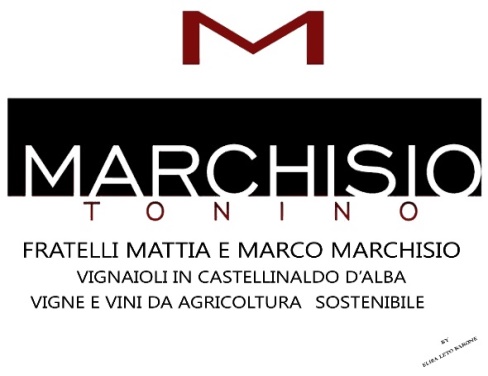 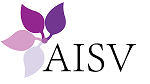 Avvicinamento al Mondo del Vino e alla Degustazione
OLFATTO
Natura dei profumi del vino
Secondari
Gli aromi fermentativi propriamente detti si formano invece durante le varie fasi della fermentazione alcolica e sono causati dall’alcol etilico, dall’anidride carbonica, dai prodotti secondari della fermentazione (esteri, alcoli superiori, aldeidi ed acidi), dal tipo di lieviti.
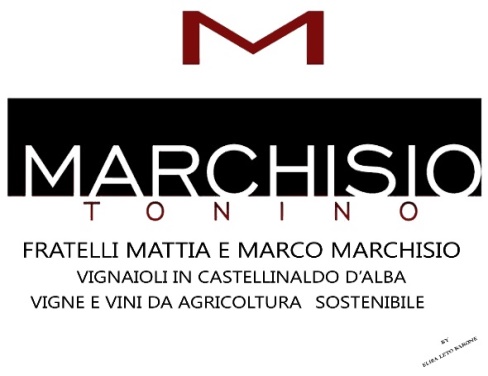 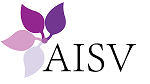 Avvicinamento al Mondo del Vino e alla Degustazione
OLFATTO
Natura dei profumi del vino
Secondari
Un ruolo particolare per la loro finezza e la loro intensità è giocato dalle temperature di vinificazione, in quanto a basse temperature è più alta la formazione degli esteri.
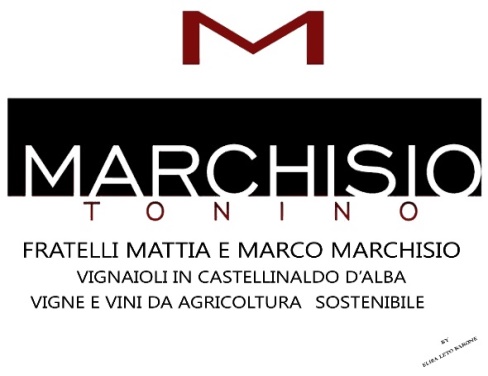 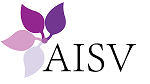 Avvicinamento al Mondo del Vino e alla Degustazione
OLFATTO
Natura dei profumi del vino
Terziari
I profumi terziari si formano invece durante l’affinamento, la maturazione e l’invecchiamento del vino. Questi processi avvengono prima in botte, subendo una lenta ossidazione, e successivamente in bottiglia, cioè in un ambiente anaerobico (privo di ossigeno).
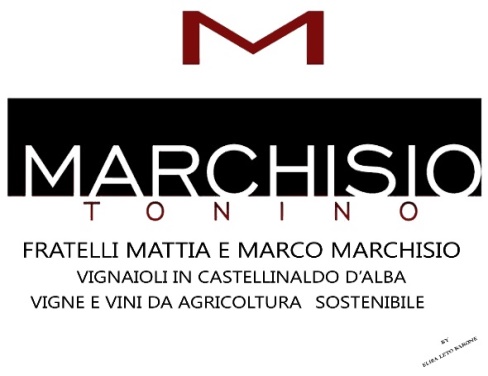 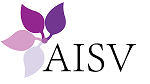 Avvicinamento al Mondo del Vino e alla Degustazione
OLFATTO
Natura dei profumi del vino
Terziari
Questo tipo di profumi-aromi (che i francesi definiscono bouquet) sono il risultato di tutta una serie di trasformazioni che avvengono nel vino in queste fasi: ossido-riduzione, esterificazione, polimerizzazione tannica, alcol, ecc. in pratica i profumi primari e secondari subiscono una trasformazione, con una attenuazione soprattutto dei caratteri floreali e fruttati che evolvono verso aromi più complessi e speziati.
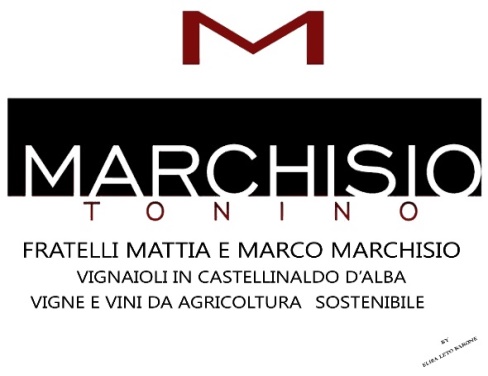 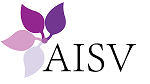 Avvicinamento al Mondo del Vino e alla Degustazione
OLFATTO
Natura dei profumi del vino
Terziari
Occorre anche distinguere tra profumi che sono il prodotto del processo di ossidazione, caratteristici dei vini conservati in ambiente aerobico e molto ricchi di alcol (es. Porto, madera, marsala), da quelli dovuti ad un processo di riduzione in quanto conservati in ambiente anaerobico, privo di aria (grandi vini rossi, grandi vini bianchi).
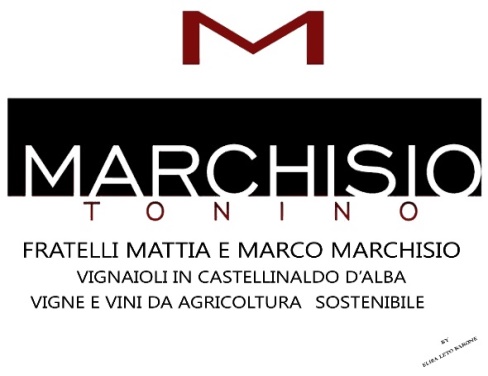 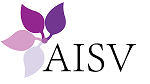 Avvicinamento al Mondo del Vino e alla Degustazione
OLFATTO
Natura dei profumi del vino
Terziari
infine da sottolineare i profumi terziari dovuti all’affinamento del vino in barrique ed originati dalla cessione di aromi dal legno (in particolare la vaniglia).
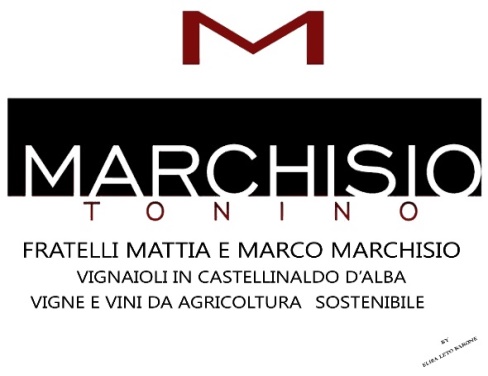 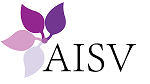 Avvicinamento al Mondo del Vino e alla Degustazione
OLFATTO
L’Esame Olfattivo

L’esame Olfattivo deve essere effettuato secondo la seguente procedura:

Ruotare il vino nel bicchiere per qualche secondo prima di annusare
Avvicinare il naso all’interno dell’imboccatura per massimo due secondi inspirando
Allontanarsi immediatamente dalla imboccatura per altri due secondi
Riavvicinare il naso alla imboccatura e re-inspirare per almeno 3-4 secondi
Allontanarsi dalla imboccatura
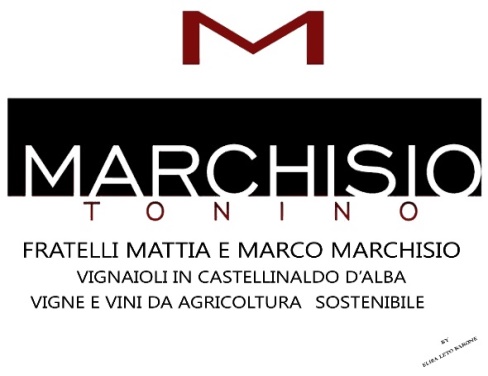 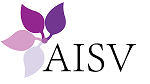 Avvicinamento al Mondo del Vino e alla Degustazione
OLFATTO
L’Esame Olfattivo

Durante le fasi di inspirazione occorre essere concentrati sui sentori e lasciarsi guidare dalla memoria olfattiva. Quest’ultima è il Database delle esperienze aromatiche e deve essere continuamente allenata se si vuole alimentare il Database oltre a manutenerlo.
Si consiglia di procedere ad occhi chiusi le  prime volte allo scopo di concentrarsi maggiormente solo sui profumi
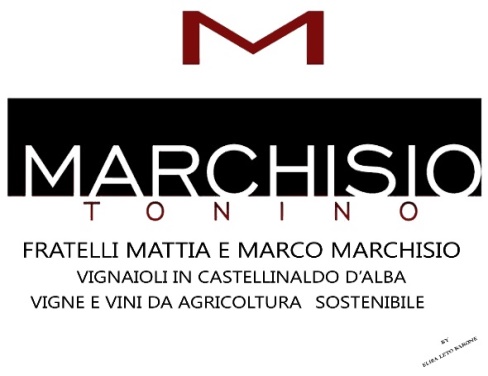 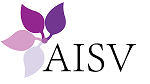 Avvicinamento al Mondo del Vino e alla Degustazione
OLFATTO
Esame gusto – olfattivo
Fornisce informazioni preziose sullo stato organolettico del vino e sul livello di maturazione oltre al livello qualitativo.
I parametri dell’esame sono : 
INTENSITA’
INTENSITA’
PERSISTENZA
QUALITA’
DESCRIZIONE
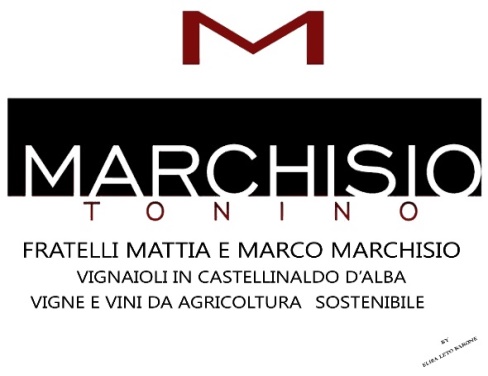 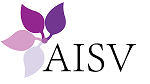 Avvicinamento al Mondo del Vino e alla Degustazione
OLFATTO
Esame gusto – olfattivo
Intensità
Aspetto verticale della degustazione cioè la piramide aromatica sprigionata dal vino durante la degustazione.

Si parte dagli aromi primari e si arriva ai terziari (per ogni vino questa progressione potrebbe variare). Per ogni aroma percepito si valuta la definizione (chiarezza espressiva) e la durata della percezione
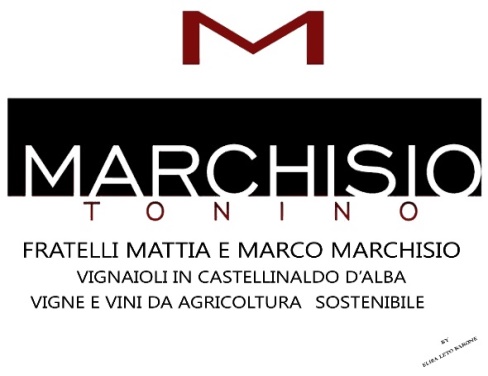 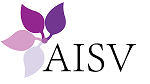 Avvicinamento al Mondo del Vino e alla Degustazione
OLFATTO
Esame gusto – olfattivo

La descrizione tecnica procede con la definizione:
Carente
Poco Intenso
Abbastanza Intenso
Intenso 
Molto Intenso
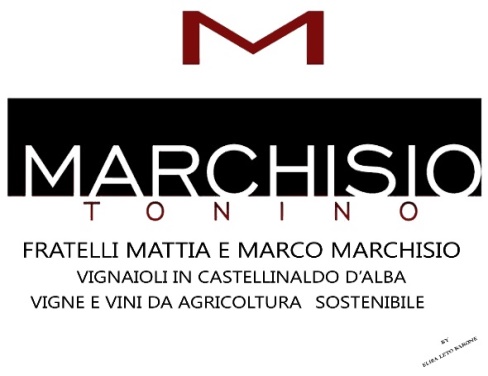 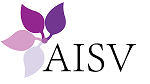 Avvicinamento al Mondo del Vino e alla Degustazione
OLFATTO
Esame gusto – olfattivo

Persistenza
Aspetto orizzontale della degustazione cioè la progressione aromatica e la sua durata (per ogni profumo individuato) durante la degustazione.

Per ogni aroma percepito si valuta la durata della percezione
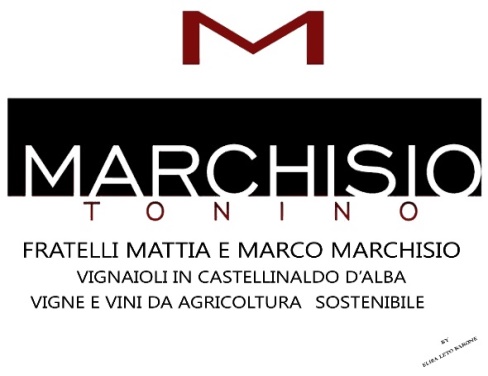 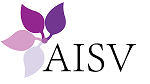 Avvicinamento al Mondo del Vino e alla Degustazione
OLFATTO
Esame gusto – olfattivo

La descrizione tecnica procede con la definizione:
Carente
Poco Persistente
Abbastanza Persistente
Persistente 
Molto Persistente
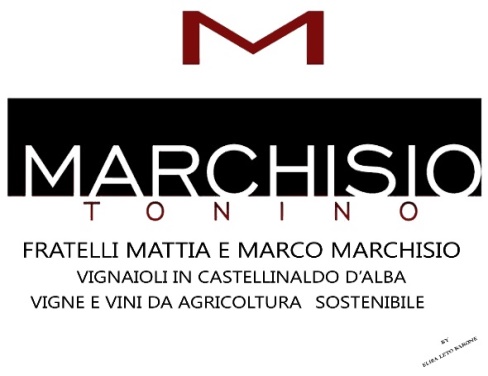 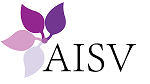 Avvicinamento al Mondo del Vino e alla Degustazione
OLFATTO
Esame gusto – olfattivo

Qualità
Aspetto soggettivo di valutazione che rappresenta la sintesi tra intensità e persistenza
Trattasi  di giudizio che non può prescindere dalla cultura enologica del degustatore in riferimento al vino per se stesso ed alla espressività in generale
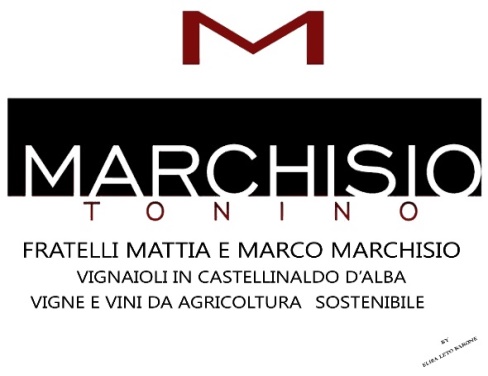 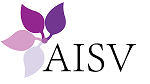 Avvicinamento al Mondo del Vino e alla Degustazione
OLFATTO
Esame gusto – olfattivo

Qualità
La descrizione tecnica procede con la definizione:
Comune
Poco fine
Abbastanza fine
Fine 
Eccellente
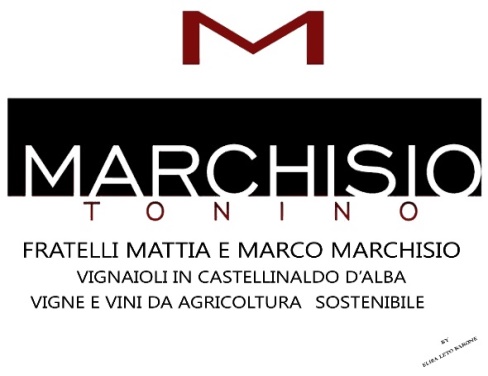 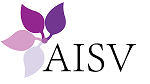 Avvicinamento al Mondo del Vino e alla Degustazione
OLFATTO
Esame gusto – olfattivo

Descrizione
Aspetto soggettivo di valutazione che rappresenta la sintesi degli aspetti principali e delle maggiori sensazioni olfatto-gustative offerte e registrate

Trattasi  di giudizio che raggruppa i principali aromi e non è esaustivo, in ogni caso un vino degustato può presentare diversi gruppi di definizione aromatica
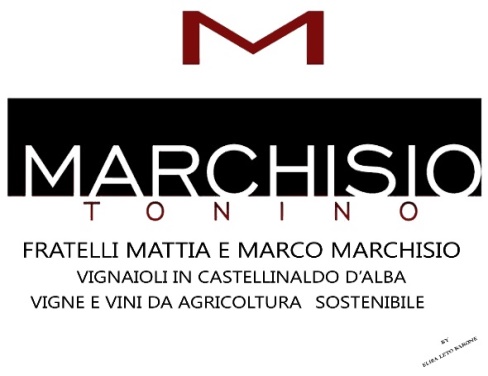 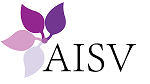 Avvicinamento al Mondo del Vino e alla Degustazione
OLFATTO

La descrizione tecnica procede con la definizione
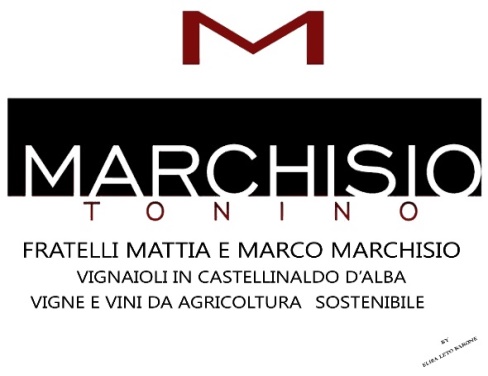 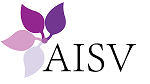 Avvicinamento al Mondo del Vino e alla Degustazione
GUSTO
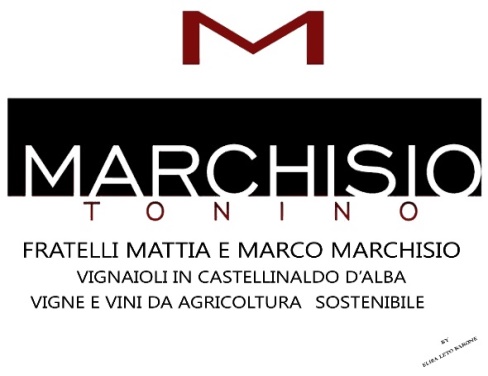 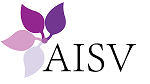 Avvicinamento al Mondo del Vino e alla Degustazione
GUSTO
L’esame Gustativo dovrebbe essere effettuato secondo la seguente procedura:

Bere un primo sorso di vino e trattenerlo per qualche secondo in bocca assicurandosi di bagnare con il liquido tutta la bocca e la lingua
Deglutire con calma e inspirare per alimentare la PAI (Persistenza Aromatica Intensa)
Riassaggiare un secondo sorso più abbondante assicurandosi di bagnare tutte le pareti interne e la lingua concentrandosi sulla percezione dei sentori dal momento dell’entrata in bocca alla retro-proposizione successiva alla deglutizione
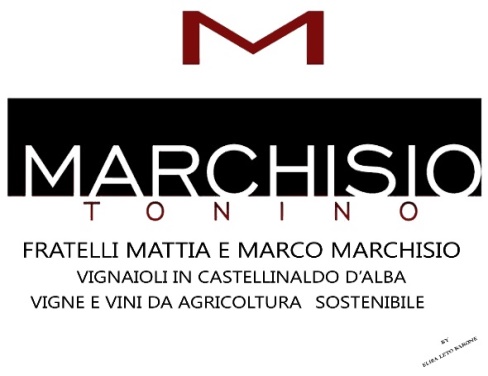 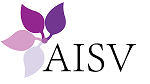 Avvicinamento al Mondo del Vino e alla Degustazione
GUSTO
4. Effettuare altri assaggi per assicurarsi di aver ben percepito tutte le fasi della degustazione Gustativa, se necessario

Si consiglia di avere a portata di mano un note per scrivere una prima volta  le sensazioni che si percepiscono di getto senza influenze per poi ripercorrere la degustazione con maggiore attenzione sulle fasi o gli aromi incerti
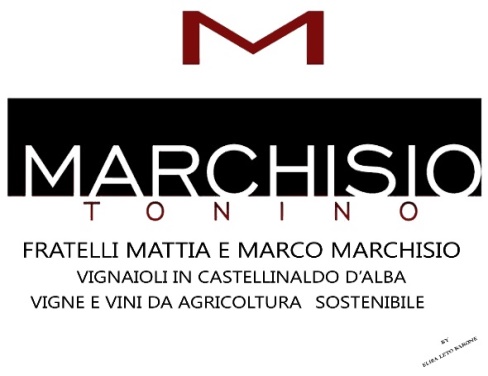 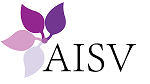 Avvicinamento al Mondo del Vino e alla Degustazione
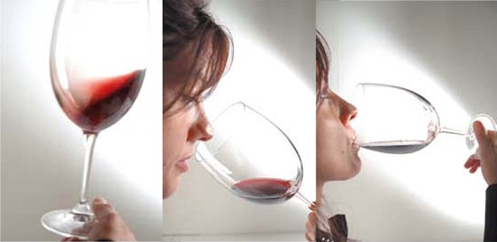 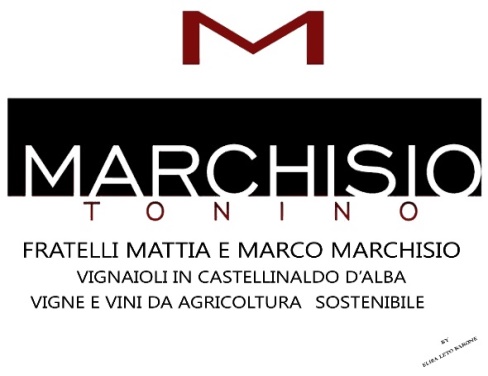 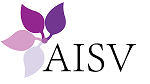 Avvicinamento al Mondo del Vino e alla Degustazione
GUSTO
Lingua
L’esame Gustativo è reso possibile dalla conformazione della lingua ed in particolare dalle papille gustative che svolgono funzioni uniche e selettive.
Papille Fungiformi – individuano il dolce, l’acido ed il salato 
Papille Caliciformi – individuano l’amaro
Papille Filiformi – funzione tattile
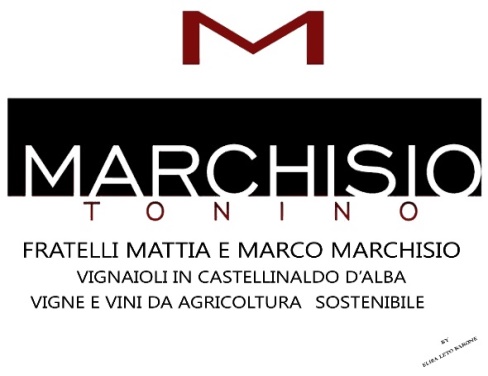 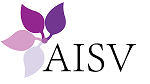 Avvicinamento al Mondo del Vino e alla Degustazione
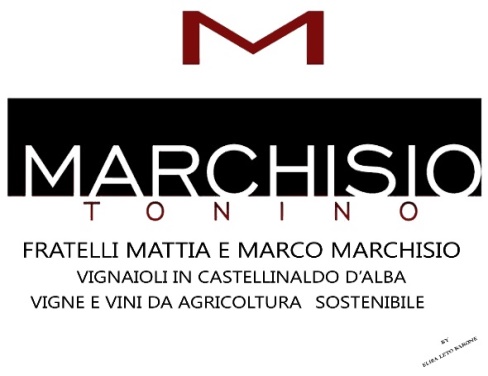 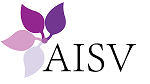 Avvicinamento al Mondo del Vino e alla Degustazione
L’esame gustativo fornisce informazioni preziose che confermano le precedenti percezioni
I parametri dell’esame sono
DOLCEZZA
ACIDITA’
AMAREZZA
SAPIDITA’
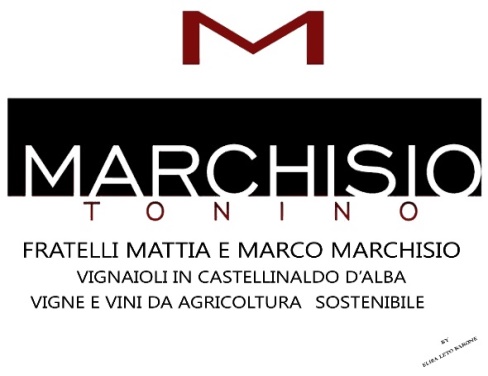 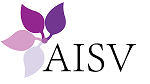 Avvicinamento al Mondo del Vino e alla Degustazione
GUSTO
Sensazioni saporifere
Dolcezza (morbidezza)
Macrosensazione determinata dagli zuccheri naturali. 
Sensazione piacevole e vellutata di rotondità (saccarosio) si avverte sulla punta della lingua e parzialmente sulle mucose della bocca. Il termine dolcezza è proprio di vini con residui zuccherini superiori  a 5 g/lt altrimenti si utilizza il termine Morbidezza
Acidita’ (freschezza)
Macrosensazione determinata dagli acidi presenti nel vino.
Sensazione di durezza poco piacevole avvertibile soprattutto nelle zone anteriori/laterali e superiori della lingua. Caratteristica dell’acidità è la produzione di saliva unita ad una leggera contrizione gengivale
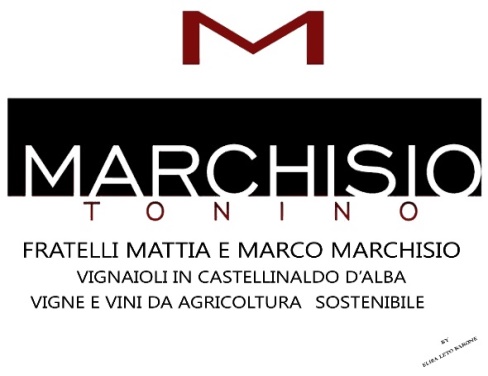 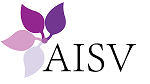 Avvicinamento al Mondo del Vino e alla Degustazione
GUSTO
Sensazioni saporifere
Sapidità’
Microsensazione determinata dai Sali (molteplici, cloruri, solfati, nitrati, ioduri , etc) presenti nel liquido.
Sensazione di salinità avvertibile nelle porzioni laterali superiori /posteriori e sulle labbra

Amarezza
Micro sensazione determinate dalle sostanze polifenoliche e dai tannini.
Le prime producono la sensazione di amaro mentre i tannini al’amaro aggiungono una forte astringenza sul dorso laterale superiore della lingua (sensazione tattile)
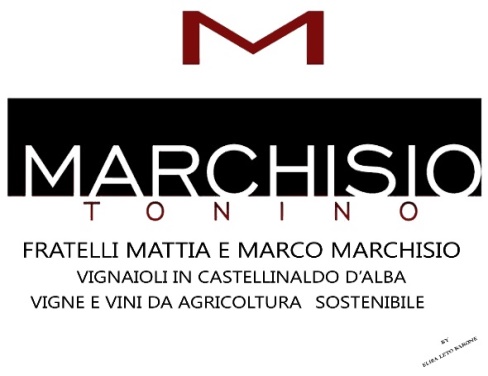 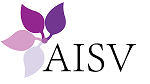 Avvicinamento al Mondo del Vino e alla Degustazione
GUSTO
Sensazioni tattili
Termica
Deriva dalla capacità dell’intera cavità orale di percepire i quattro sapori.  A  temperature più alte saranno maggiormente percepibili Dolcezza e morbidezza, mentre a temperature minori saranno rilevanti durezze e amarezze

Calorica
Dipende dalla disidratazione delle mucose della cavità orale  e registra la componente alcoolica che fa avvertire una sensazione di caldo in bocca (si pensi all’effetto di un superalcolico)

Astringente
Sensazione di secchezza e rugosità determinati dal tannino che più è giovane maggiore sensibilità imprime
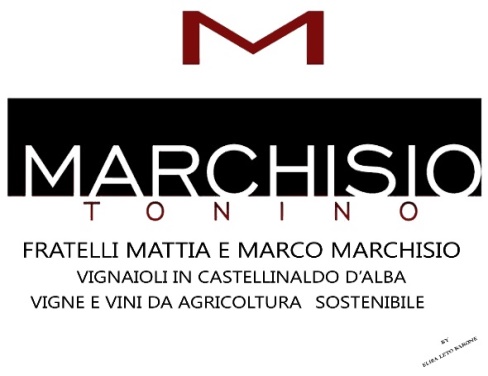 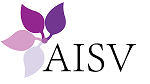 Avvicinamento al Mondo del Vino e alla Degustazione
GUSTO
Sensazioni tattili
Pungente
Dipende dalla presenza di anidride carbonica disciolta nel vino ed indica difetti ed errori nei vini fermi  o la qualità dei vini frizzanti

Consistente
Si avverte su tutta la superficie orale in modo da percepirne la diversa “dimensione” e fluidità
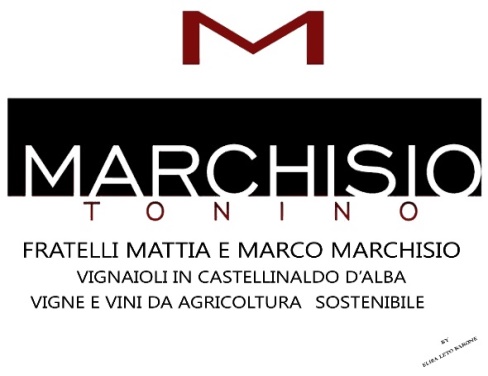 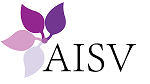 Avvicinamento al Mondo del Vino e alla Degustazione
GUSTO
Definizioni
Descrizione
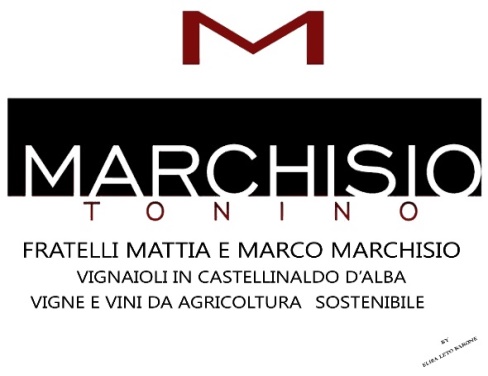 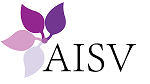 Avvicinamento al Mondo del Vino e alla Degustazione
GUSTO
Definizioni
Descrizione
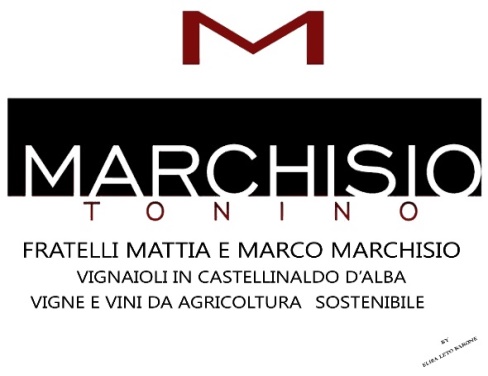 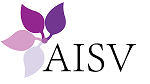 Avvicinamento al Mondo del Vino e alla Degustazione
GUSTO
Definizioni
Descrizione
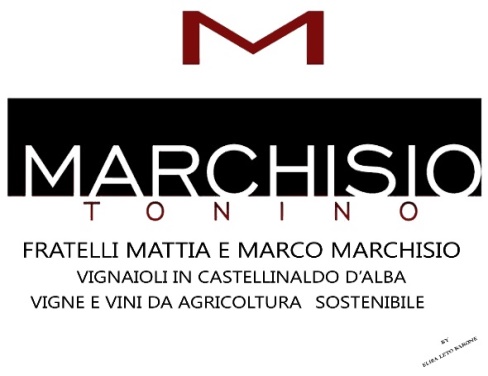 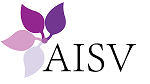 Avvicinamento al Mondo del Vino e alla Degustazione
GUSTO
Struttura generale o corpo
Magro
Si dice di un vino con struttura anomala o insufficiente (uve malate o errate lavorazioni)

Debole
Si dice di un vino dalla struttura modesta  contenente scarsi elementi gustativi (spesso di vini giovani) 

Di corpo
Di un vino dalla struttura equilibrata e di buona presenza in simbiosi con la sua tipologia
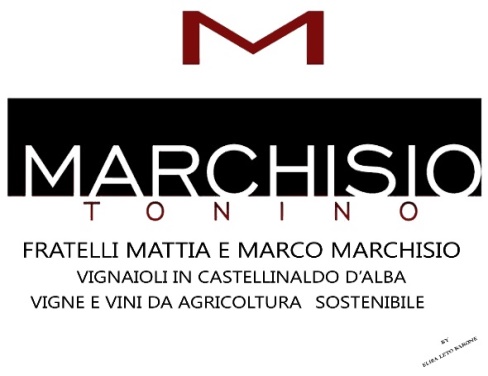 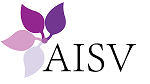 Avvicinamento al Mondo del Vino e alla Degustazione
GUSTO
Struttura generale o corpo

Robusto
Si dice di un vino ben strutturato ed equilibrato che ha raggiunto lavorazioni elevate e invecchiamenti particolari sia in vigna che in cantina

Pesante
Si dice di un vino che presenta una stanchezza gustativa (stufa) per sproporzione o sovradimensione della struttura, tipico di vini da lunghissimo invecchiamento bevuto troppo presto o ottenuti da errate lavorazioni
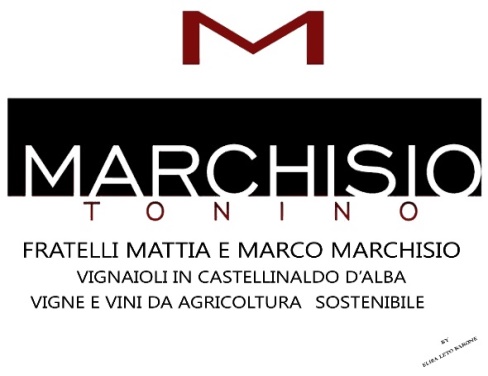 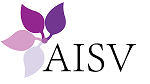 Avvicinamento al Mondo del Vino e alla Degustazione
GUSTO
Equilibrio gustativo
Morbidezza (Zuccheri, Alcoli, Polialcoli) e Durezza (Acidi, Tannini, Sali Minerali)  sono responsabili dell’equilibrio 

L’equilibrio di un vino dipende dai fattori legati ai componenti  e alle loro caratteristiche ma anche dalla vita del vino stesso (entro certi limiti)
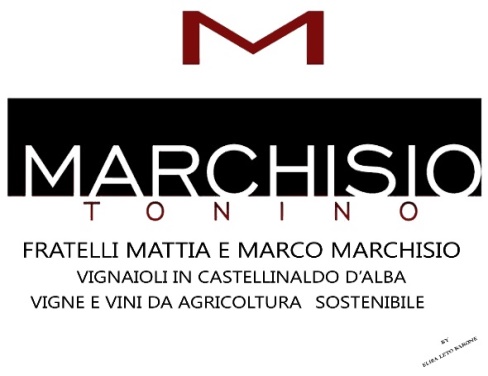 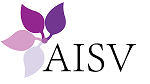 Avvicinamento al Mondo del Vino e alla Degustazione
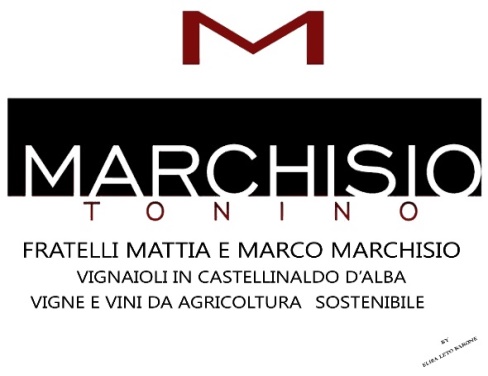 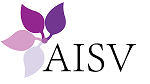 Avvicinamento al Mondo del Vino e alla Degustazione
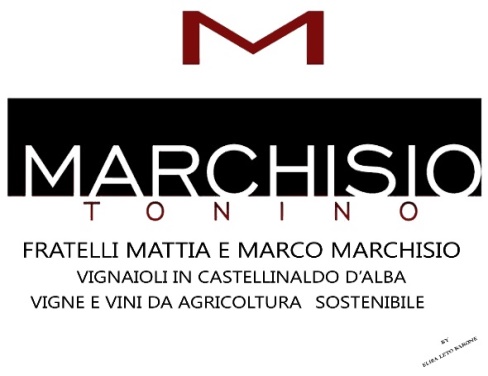 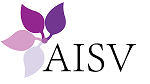 Avvicinamento al Mondo del Vino e alla Degustazione
DEFINIZIONI
POCO EQUILIBRATO – Vino in cui una componente M/D prevale decisamente sull’altra

ABBASTANZA EQUILIBRATO – Vino in cui (seppure non di molto) una componente è maggiore dell’altra

EQUILIBRATO – Vino in cui la proporzioni tra le sensazioni M/D sono in equilibrio tra di loro
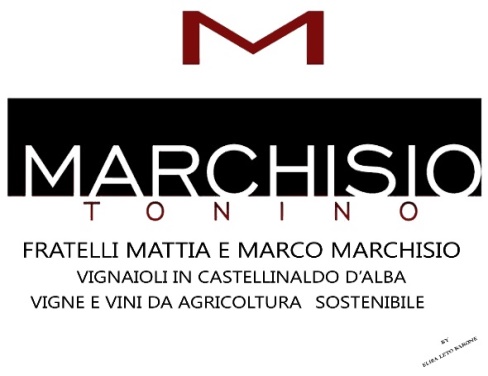 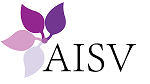 Avvicinamento al Mondo del Vino e alla Degustazione
GUSTO
Armonia complessiva
L’Armonia complessiva di un vino rappresenta la sintesi perfetta delle qualità osservate durante la degustazione e deve esprimere l’accordo tra le componenti (Visive, Olfattive, Gustative). 
Tutte insieme esse devono contribuire a determinare una piacevole proporzione ed un perfetto connubio in un gradevole liberarsi  di sensazioni che procedano in modo coerente tra di loro ed armonioso.
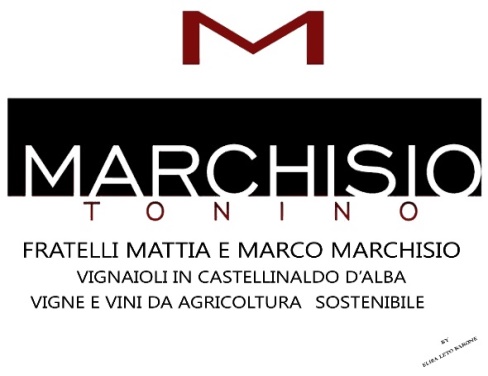 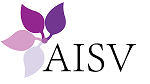 Avvicinamento al Mondo del Vino e alla Degustazione
GUSTO
Armonia complessiva

Normalmente l’Armonia di un vino altro non è che il rispetto delle premesse visive e delle  promesse olfattive (se coerenti con il tipo di vino e la sua età) rispetto alla tensione gustativa ed alla sua complessità di sensazioni.
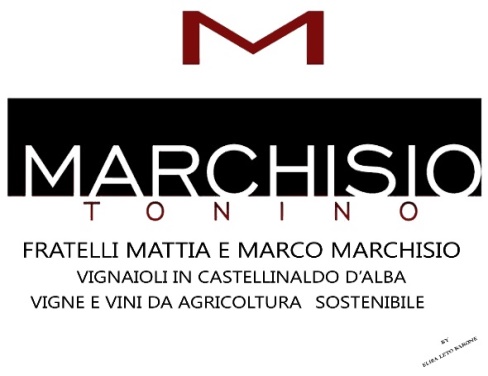 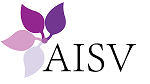 Avvicinamento al Mondo del Vino e alla Degustazione
GUSTO
Armonia
In base all’armonia i vini si definiscono:
Poco armonico
Quando il vino fa registrare una netta discrepanza tra le componenti
Abbastanza armonico
Quando il vino è labilmente imperfetto in qualche sua modulazione
Armonico
Quando il vino è perfettamente raccordato tra le componenti nella tipologia e nella sequenza oltre che nel grado intrinseco di contenuto
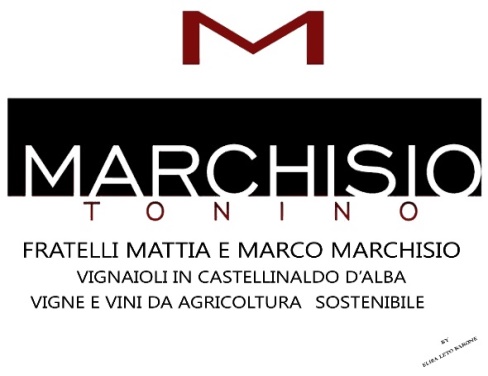 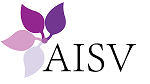 Avvicinamento al Mondo del Vino e alla Degustazione
CENNI STORICI

Origine della vitis vinifera

Diffusione dalla Mezzaluna fertile a tutto il mediterraneo

La viticoltura durante l’impero romano, medio evo e rinascimento

1862 Louis Pasteur 

Oidio e fillossera
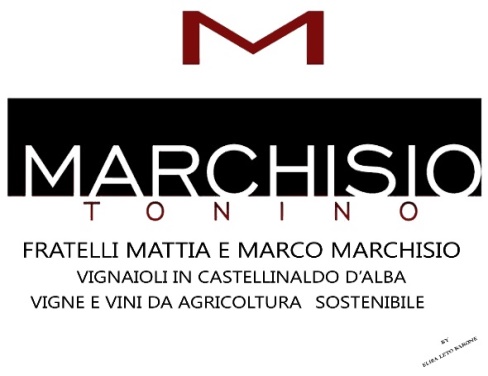 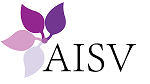 Avvicinamento al Mondo del Vino e alla Degustazione
CENNI DI VITICULTURA
Tipologia del terreno
a)   Sabbiosi che da daranno vini scarsi di colore ed estratti ma fini e delicati
b)   Calcarei che daranno vini ricchi di alcool e profumi
c)   Ciottolosi che daranno vini strutturati con alto tenore alcolico
d)   Argillosi che daranno vini longevi e ricchi di acidità ed estratti

Preparazione del terreno
Scasso
Drenaggio
fresatura
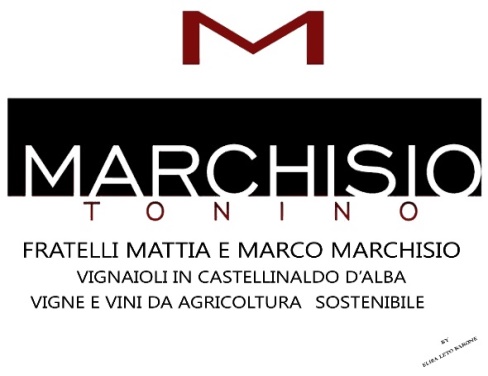 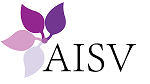 Avvicinamento al Mondo del Vino e alla Degustazione
CENNI DI VITICULTURA
Tipologia del terreno
a)   Sabbiosi che da daranno vini scarsi di colore ed estratti ma fini e delicati
b)   Calcarei che daranno vini ricchi di alcool e profumi
c)   Ciottolosi che daranno vini strutturati con alto tenore alcolico
d)   Argillosi che daranno vini longevi e ricchi di acidità ed estratti

Preparazione del terreno
Scasso
Drenaggio
fresatura
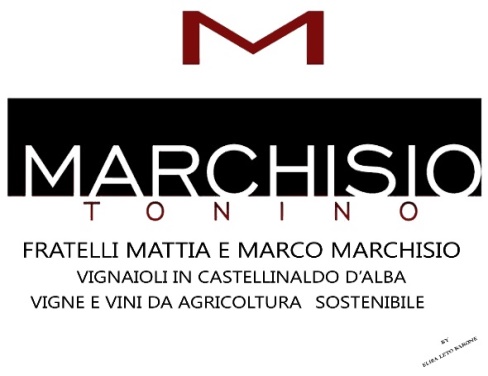 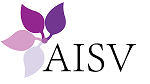 Avvicinamento al Mondo del Vino e alla Degustazione
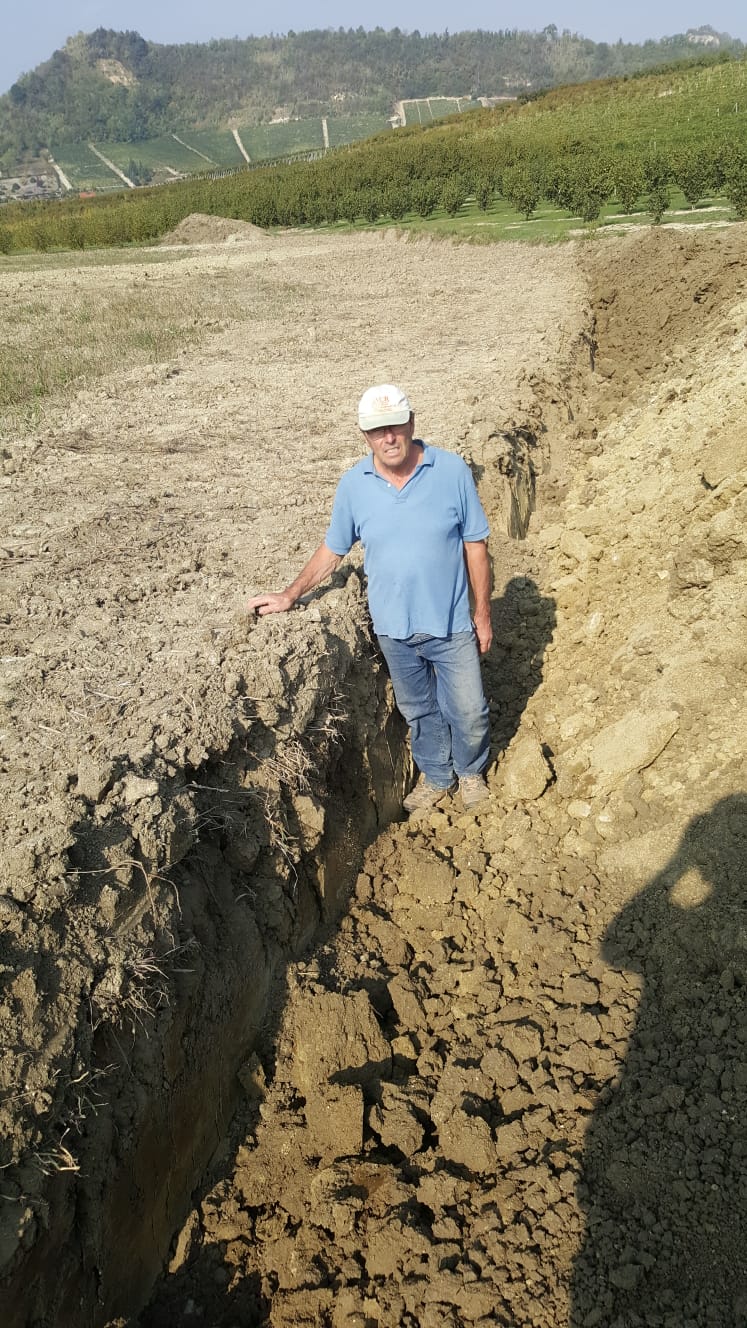 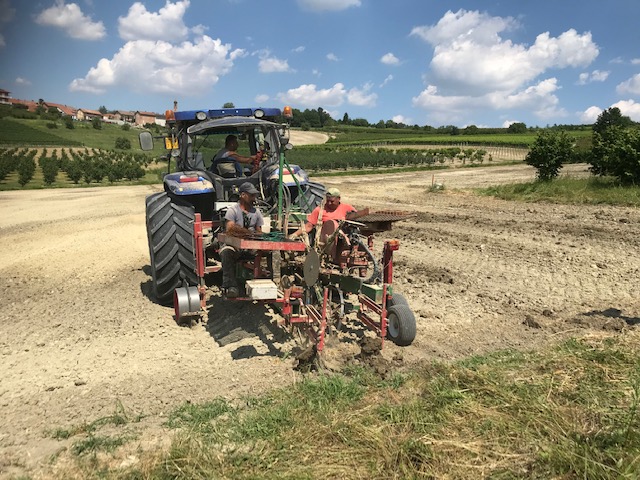 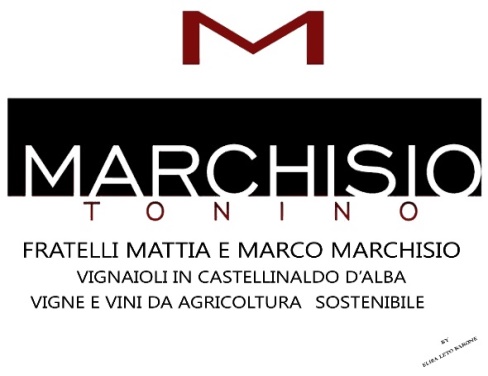 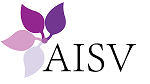 Avvicinamento al Mondo del Vino e alla Degustazione
SESTO DI IMPIANTO
Orientamento solare dei filari
Densità per ettaro
In base alla latitudine
All’altezza s.l.m.
Alla tradizione consolidata sul territorio
Al tipo di lavorazione applicata
Meccanica
Manuale
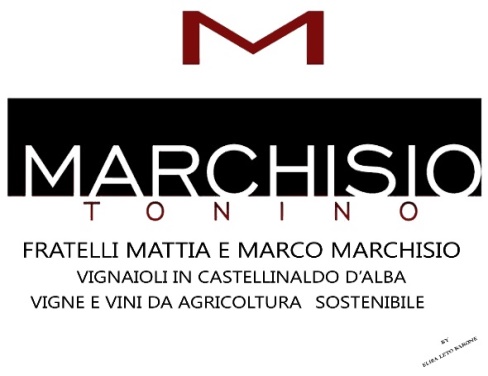 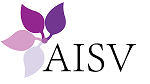 Avvicinamento al Mondo del Vino e alla Degustazione
FORMA DI ALLEVAMENTO
Alberate
Alberello
Guyot
Cordone Speronato
Casarsa (meccanizzabile)
Sylvoz
Geneva Double Curtain (meccanizzabile)
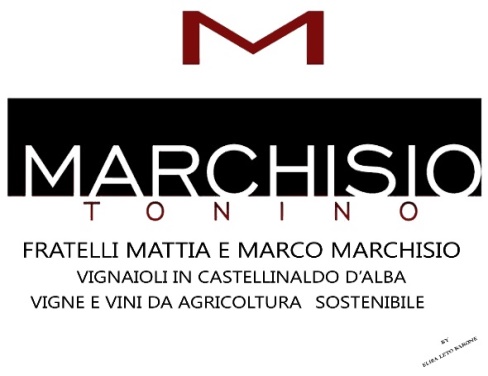 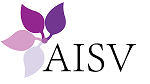 Avvicinamento al Mondo del Vino e alla Degustazione
POTATURA
Eliminazione mediante taglio del vecchio apparato vegetativo e in base alla forma di allevamento e della scelta produttiva, quanti capo a frutto lasciare.
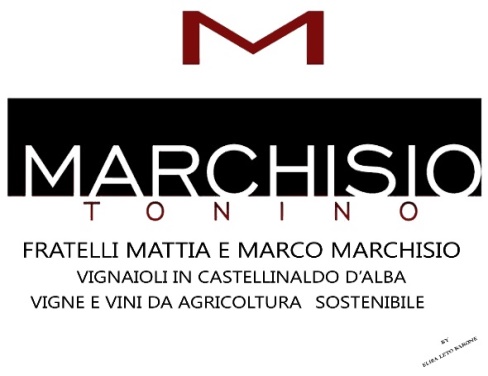 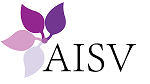 Avvicinamento al Mondo del Vino e alla Degustazione
TRATTAMENTI ANTIPARASSITARI
Da Virus: arricciamento, accartocciamento fogliare, suberosi corticale, legno riccio.
Da funghi: peronospera, mal d’esca,oidio
Da insetti: ragnetti, tignole, fillossera*, nematodi
Flavescenza dorata
*Insetto fitofago importato dal nord America ( dove attacca solo le foglie della vite) nella seconda metà del ‘1800. Attacca l’apparato radicale della pianta distruggendola. E’ stato combattuto innestando su piede americano gran parte delle varietà mondiali. Solo il Cile e pochissimi vitigni europei sono ancora su piede autoctono.
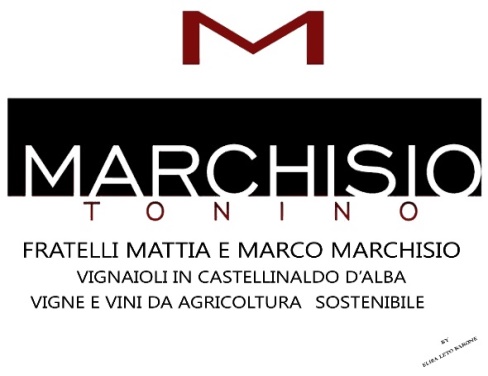 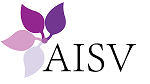 Avvicinamento al Mondo del Vino e alla Degustazione
FOTOSINTESI CLOROFILLIANA

6CO2+6H2O  +  LUCE SOLARE E CLOROFILLA=C6H12O6 + 6O2       GLUCOSIO         OSSIGENO
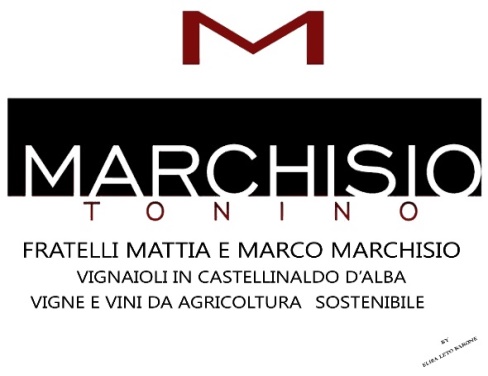 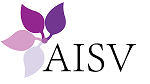 Avvicinamento al Mondo del Vino e alla Degustazione
LA VENDEMIA

Il momento della vendemmia può dipendere dai livelli di maturazione dell’uva
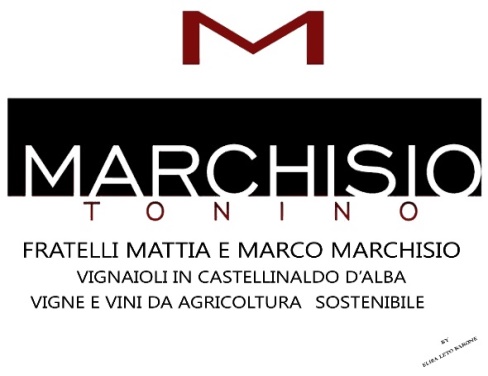 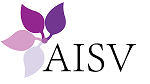 Avvicinamento al Mondo del Vino e alla Degustazione
I MOMENTI DELLA VENDEMIA

Maturità Fenolica: tannini e antociani raggiungono il massimo accumulo
Maturità Aromatica: le sostanze aromatiche raggiungono il massimo livello prima del declino per sovra maturazione
Maturità tecnologica: corretto rapporto fra zuccheri e acidi , perché al crescere del primo corrisponde un calo degli acidi
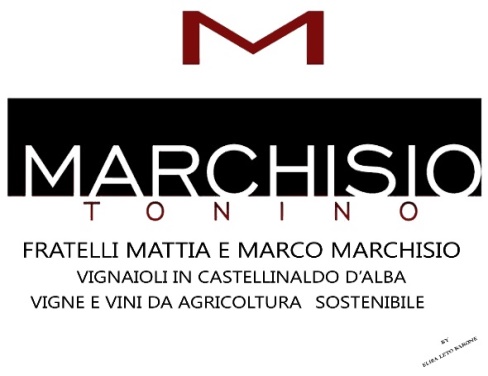 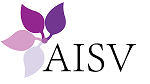 Avvicinamento al Mondo del Vino e alla Degustazione
MOMENTI DELLA VENDEMIA
condizioni climatiche: all'aumentare della latitudine le uve maturano più tardi; 
zona di produzione: le uve delle vigne esposte a sud maturano prima di quelle esposte a nord; all'aumentare dell'altitudine le uve maturano prima;
tipo di uva: i vitigni a bacca bianca maturano in genere prima dei vitigni a bacca rossa
tipo di vino che si vuole ottenere: di pronta beva, da invecchiamento, base spumante ecc.
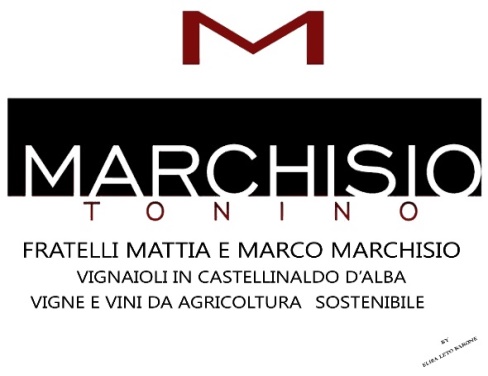 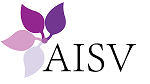 Avvicinamento al Mondo del Vino e alla Degustazione
METODI DI RACCOLTA DELLE UVE 

manuale: in cassette fino alla pigiatura o rovesciata sfusa nel carro vendemmia
meccanico: con macchine che direttamente in vigna raccolgono e pigiano l’uva
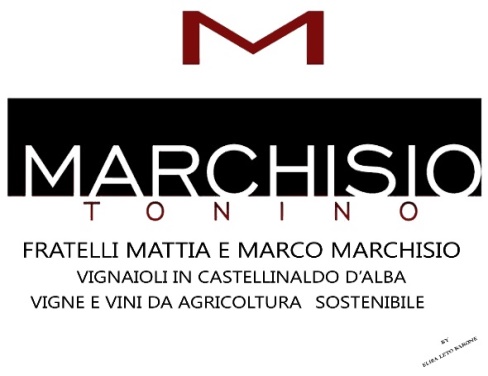 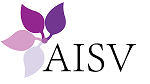 Avvicinamento al Mondo del Vino e alla Degustazione
LA VENDEMIA
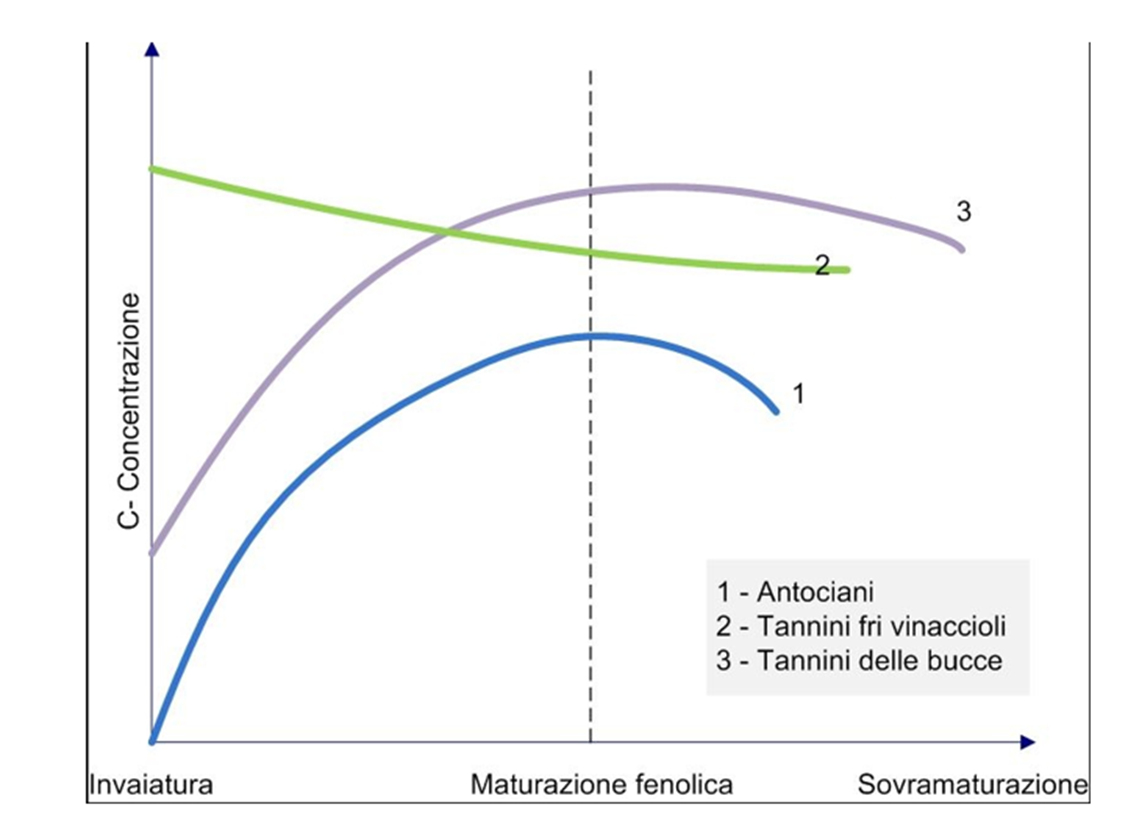 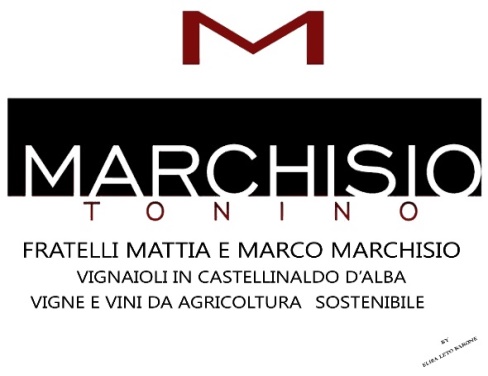 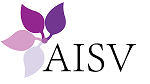 Avvicinamento al Mondo del Vino e alla Degustazione
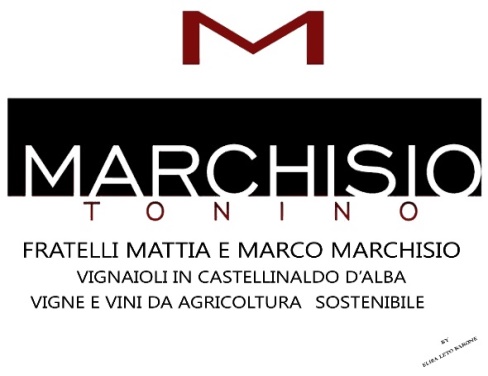 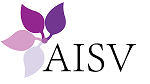 Avvicinamento al Mondo del Vino e alla Degustazione
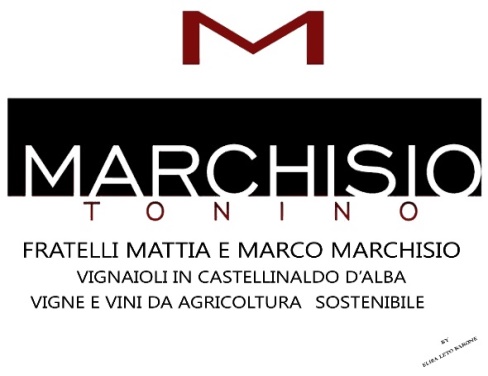 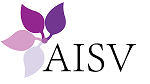 Avvicinamento al Mondo del Vino e alla Degustazione
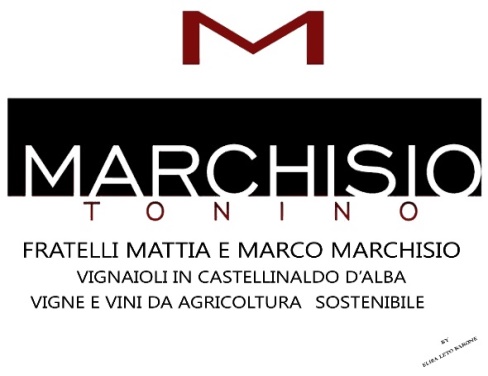 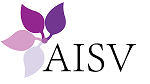 Avvicinamento al Mondo del Vino e alla Degustazione
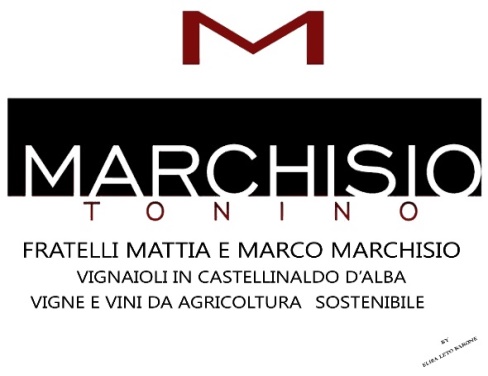 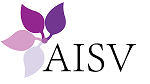 Avvicinamento al Mondo del Vino e alla Degustazione
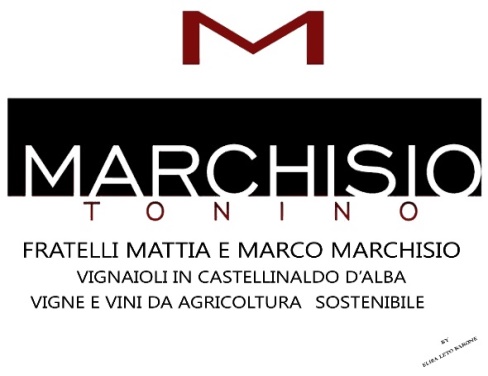 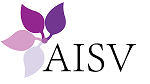 Avvicinamento al Mondo del Vino e alla Degustazione
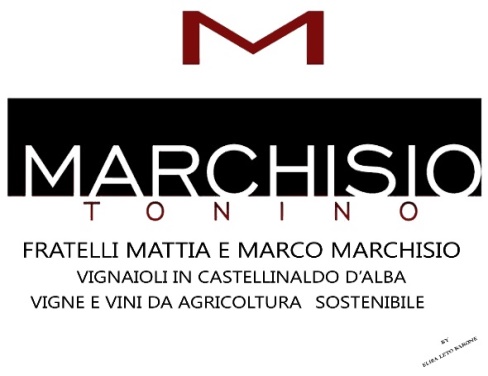 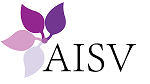 Avvicinamento al Mondo del Vino e alla Degustazione
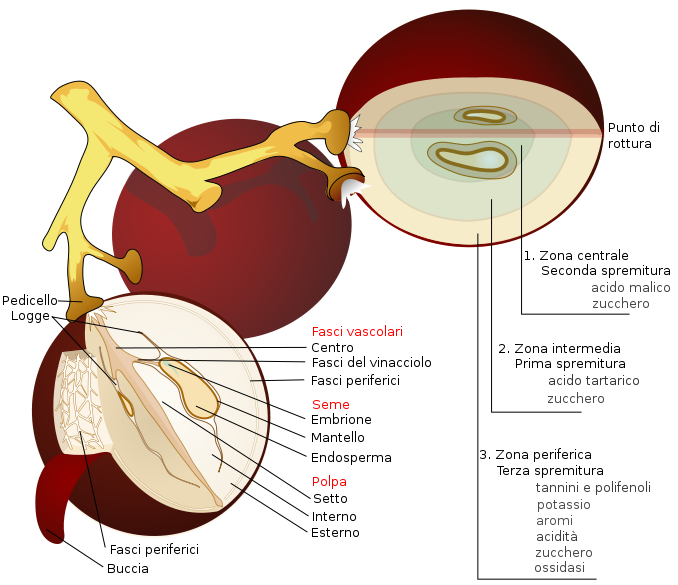 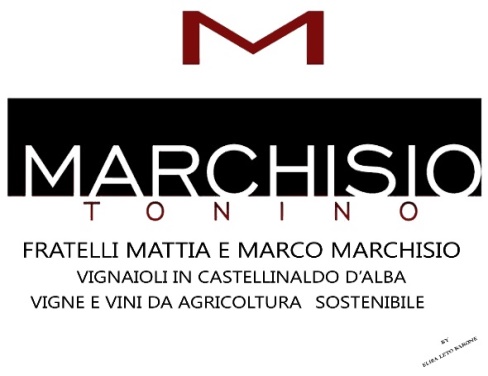 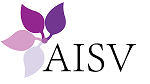 Avvicinamento al Mondo del Vino e alla Degustazione
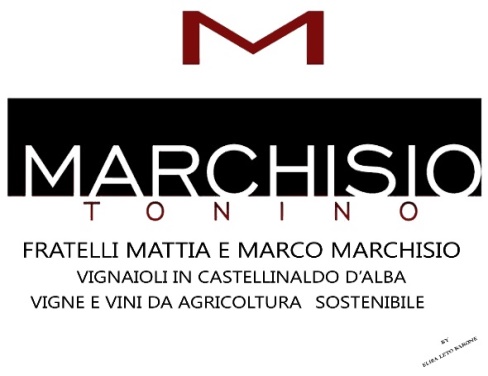 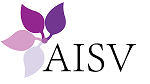 Avvicinamento al Mondo del Vino e alla Degustazione
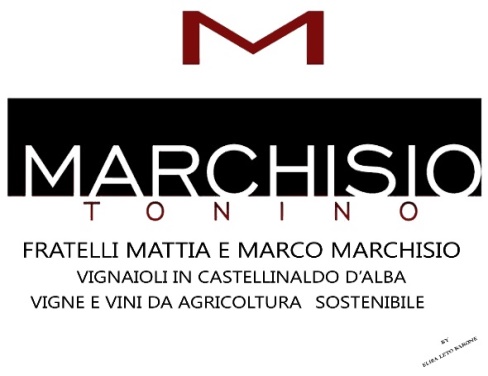 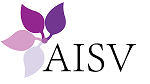 Avvicinamento al Mondo del Vino e alla Degustazione
LAVORAZIONI IN CANTINA
diraspatura- pigiatura- fermentazione
Importanza della macerazione e non tritatura dell’acino
Vinificazione in bianco-rosso-rosato
Tempestività nelle varie fasi
Gestione delle temperature e sua influenza
Follature-Rimontaggi-Delastage (gestione acetaldeide per la longevità del colore
Travasi, filtrazioni, chiarifiche 
imbottigliamento (vari sistemi: tradizionale, pastorizzazione, sterile a freddo)
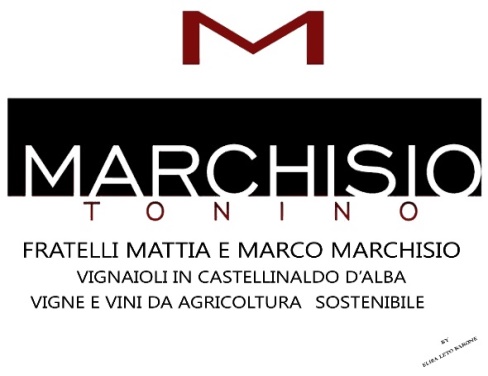 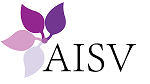 Avvicinamento al Mondo del Vino e alla Degustazione
COMPOSIZIONE DEL MOSTO
H2O  
Saccarosio (glucosio+fruttosio), arabinosio ecc
 Acidi Fissi: Tartarico (uvico) malico, citrico.
Polifenoli: sostanze coloranti con la funzione di antiossidanti*
Per vini rossi Antociani e tannini (con pigmento rosso blu viola) con la funzione protettiva e di longevità che dopo la fermentazione malolattica virano in tonalità più aranciate
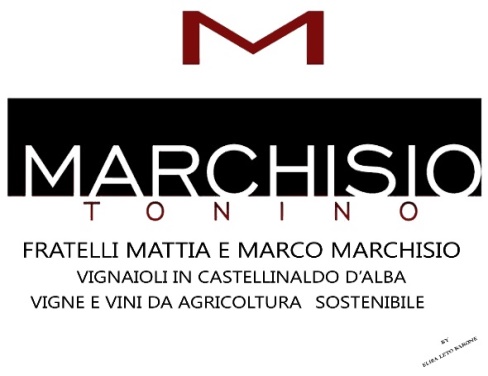 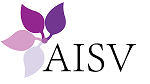 Avvicinamento al Mondo del Vino e alla Degustazione
COMPOSIZIONE DEL MOSTO
Per vini bianchi: Flavoni, clorofilla  che danno pigmento giallo – verde, leuco antociani catechine responsabili delle tonalità più scure xche facilmente ossidabili.
Sostanze azotate per la proliferazione dei lieviti
Sostanze minerali: fosforo, ca, fe, cu, mg, na
Sostanze aromatiche che generano i profumi:
primari: terpeni (linalolo, nerolo,terpineolo)
secondari:Esteri, eteri,alcoli superiori
terziari: Esteri, eteri, aldeidi, chetoni, lattoni, acetali
Vitamine:  B, C, e nell’uva fresca anche la A
 * Principali polifenoli QUERCITINA – RESVERATROLO- ISOFLAVONI E CATECHINE
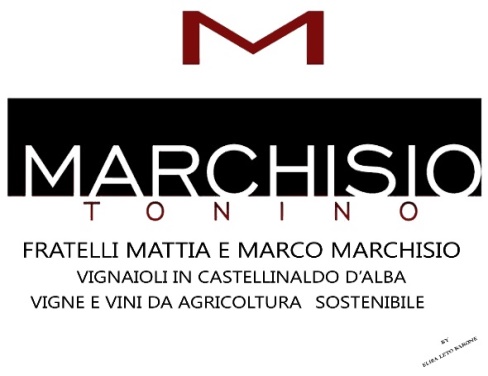 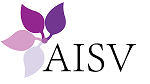 Avvicinamento al Mondo del Vino e alla Degustazione
FORMULA DI GAY LUSSAC
1810
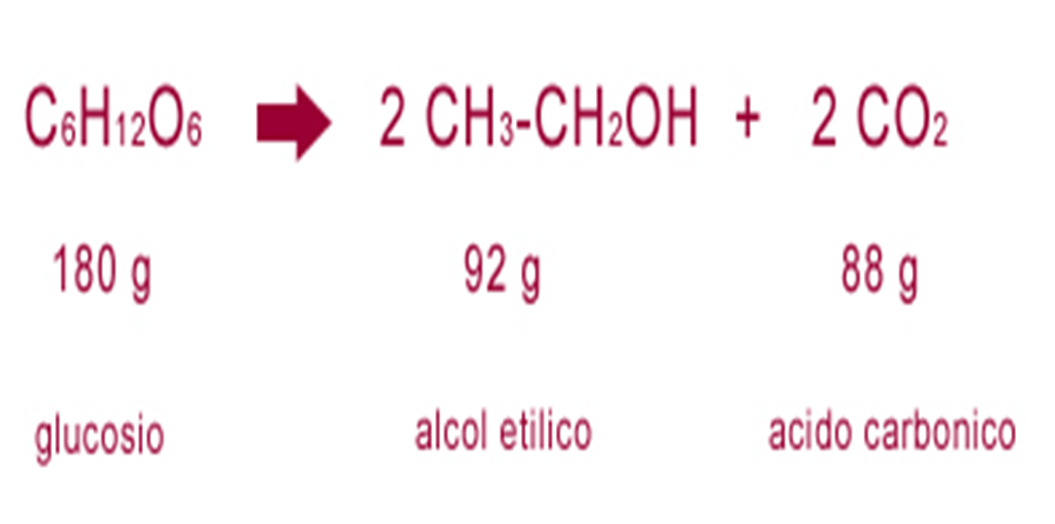 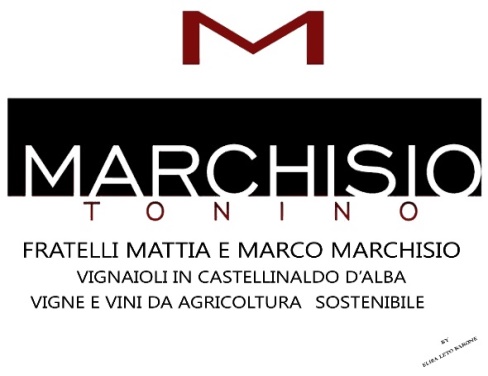 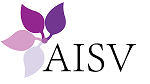 Avvicinamento al Mondo del Vino e alla Degustazione
FERMENTAZIONE ALCOLICA
Louis Pasteur 1822.1895
Definizione
Reazione chimica esotermica molto complessa in cui dei lieviti (saccaromices cerevisia) trasformano il saccarosio (che prima si scinde in glucosio fermentescibile e fruttosio non fermentescibile che resterà nel vino conferendo morbidezza) in alcol principalmente etilico, poco metilico, glicerolo ecc,  CO2, calore, acidi fissi e volatili e feccia
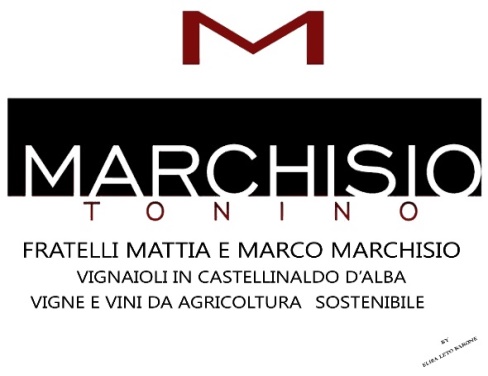 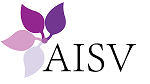 Avvicinamento al Mondo del Vino e alla Degustazione
COMPOSIZIONE DEL VINO
Il vino contiene circa 500 sostanze tra fisse e volatili
H2O   85-90%
Alcool etilico 5 – 16%
Alcoli Superiori 0,14 – 1,7%
Ac. Tartarico 2-6%   (vivacità-freschezza-colore)
Ac. Citrico 0,1- 0,5 % (acidulo)
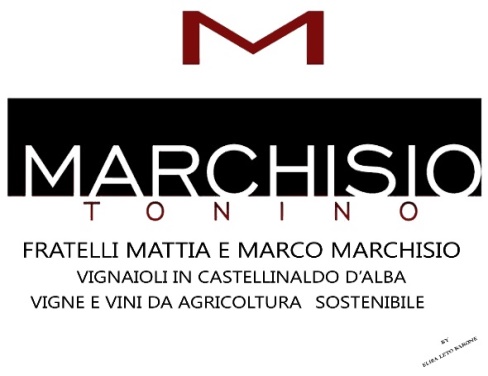 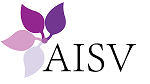 Avvicinamento al Mondo del Vino e alla Degustazione
COMPOSIZIONE DEL VINO
Ac. Lattico 1,5% (morbidezza ed equilibrio)
Ac. Succinico (acido-salato-amaro)
Ac. Malico 0,5 % (aggressività e quando eccessivo da allappante)
Ac. Acetico 0,20 – 0,80 gr/lt max 1,20 gr. Lt
Alcool metilico: tracce ( Max x bianchi e rosati 250mg/lt Rossi 350 mg/lt)
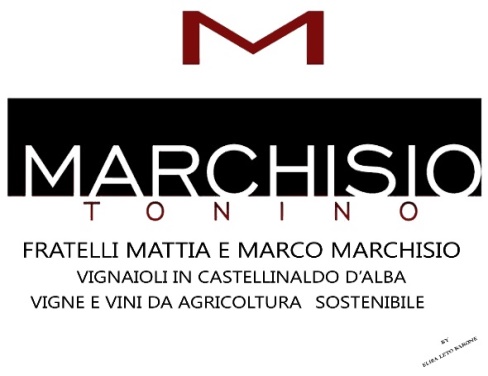 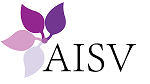 Avvicinamento al Mondo del Vino e alla Degustazione
FERMENTAZIONE MALOLATTICA
A fine fermentazione alcolica si innesca una fermentazione secondaria in cui l’acido malico, forte e aggressivo, si trasforma in acido lattico (più debole e delicato) conferendo al vino meno aggressività e più morbidezza.
In maniera naturale ciò avviene con i primi caldi primaverili successivi alla vendemmia
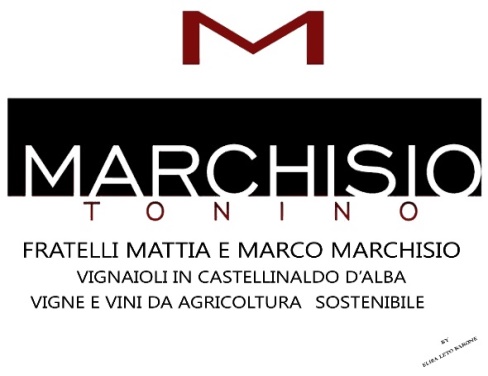 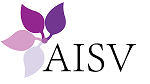 Avvicinamento al Mondo del Vino e alla Degustazione
I VINI NOVELLI
Macerazione carbonica
Nella vasca di fermentazione, saturata di CO2 oppure azoto,  sono posti i grappoli integri, sani e interi  non diraspati.
Non c’è fermentazione, alcolica dove la lignina si trasforma in alcol metilico, iniziando una TRASFORMAZIONE ENZIMATICA (o fermentazione intracellulare)
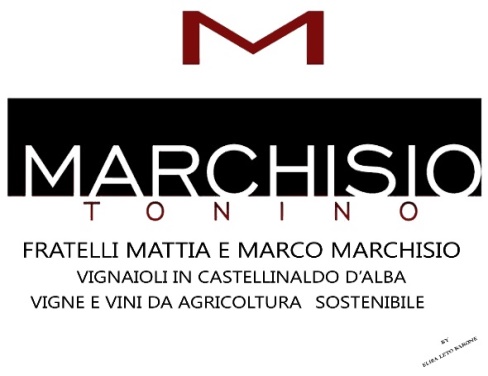 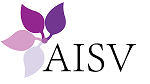 Avvicinamento al Mondo del Vino e alla Degustazione
I VINI NOVELLI
Macerazione carbonica
In questa fase, partendo dalle bucce, che donano la fragranza, l’acido malico anziché essere trasformato in acido lattico viene trasformato in acido piruvico poi in aldeide acetica e quindi in alcol etilico.
processo può durare da 2 a 4 giorni e si fa terminare normalmente come fermentazione alcolica
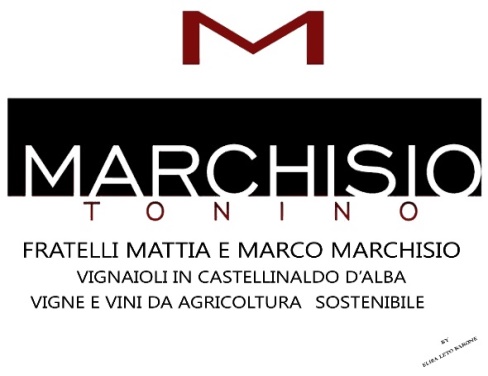 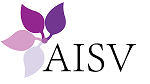 Avvicinamento al Mondo del Vino e alla Degustazione
ORANGE WINE
UVE A BACCA BIANCA VINIFICATE COME UVA ROSSA CON MACERAZIONE TOTALE O PARZIALE DELLE BUCCE CHE CONSENTE AL MOSTO DI ACQUISIRE TANNINI, POLIFENOLI, SOSTANZE AROMATICHE E PROTEICHE.
COLORE ARANCIONE CON SFUMATURE AMBRATE RESE PIU’ O MENO INTENSE DA UN EVENTUALE PASSAGGIO IN LEGNO.
GUSTO INTENSO E PIENO CON VAGHE SENSAZIONI TANNICHE
ORIGINARIO DALLA GEORGIA DOV’E’ UTILIZZATO DA MILLENNI
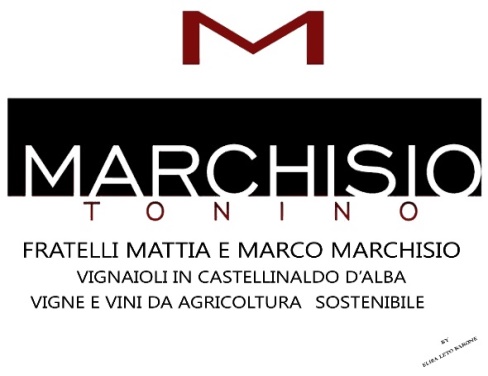 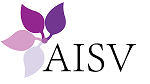 Avvicinamento al Mondo del Vino e alla Degustazione
SPUMANTI
Definizione di Vino Spumante
Vino con gradazione alcolica non inferiore a 11° e pressione  interna assoluta non inferiore a 3/3,5 atm a 20° c. 
Bottiglia tappata con tappo a fungo ancorato con  gabbietta.
Presa di spuma
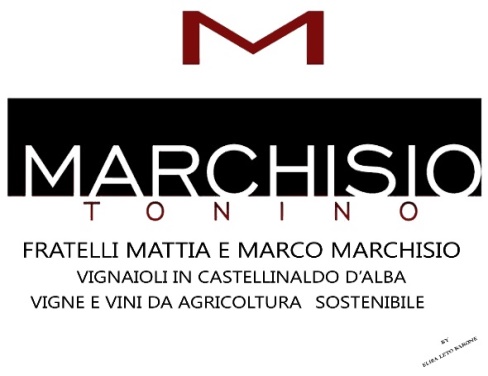 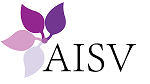 Avvicinamento al Mondo del Vino e alla Degustazione
SPUMANTI
Metodi di produzione
Metodo Martinotti o charmat
Fermentazione in autoclave, metodo inventato, nel 1895, dall’enotecnico casalese Federico Martinotti (1860-1924)  perfezionato e brevettato dall’ingegnere francese Eugene Charmat nel 1910.
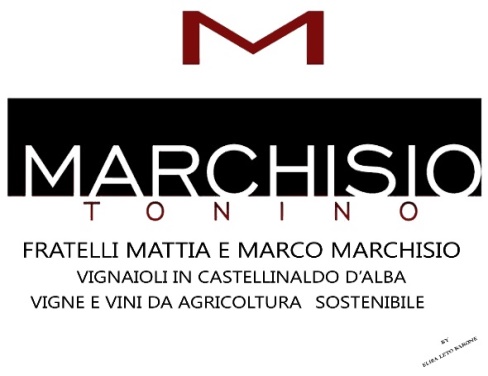 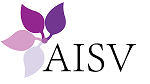 Avvicinamento al Mondo del Vino e alla Degustazione
VINIFICAZIONE MARTINOTTI
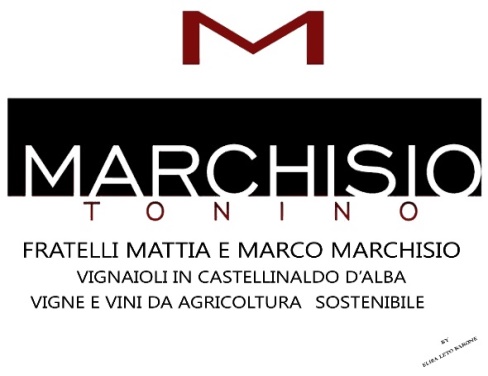 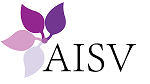 Avvicinamento al Mondo del Vino e alla Degustazione
SPUMANTI
Metodi di produzione
Metodo cavezzani o charmat lungo
Nereo Cavezzani, enologo trentino
Il metodo Charmat lungo prevede l’inserimento di agitatore in autoclave.
La presa di spuma secondo la tecnica messa a punto dall'enologo trentino Nereo Cavazzani avviene in autoclave, a bassa temperatura (14-16° C) per circa 45-50 giorni. Il vino viene quindi conservato sulle proprie fecce a 6-8°, per 12 mesi.
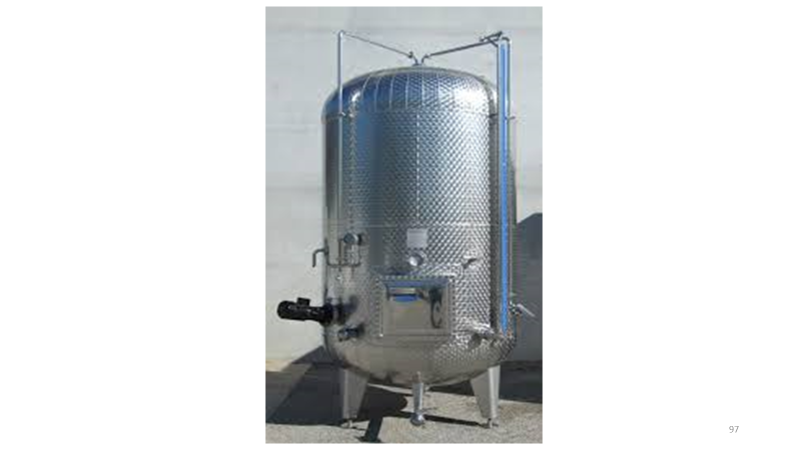 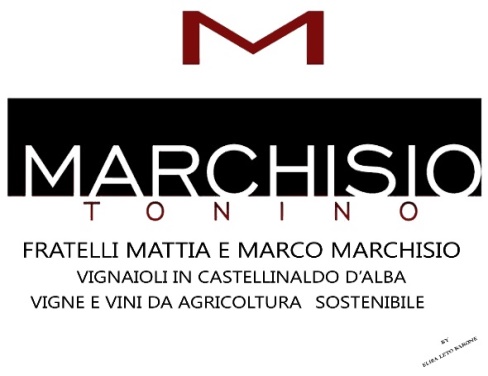 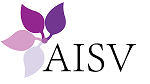 Avvicinamento al Mondo del Vino e alla Degustazione
SPUMANTI
Metodi di produzione
Metodo classico o champenoise
Prevede la fermentazione in bottiglia. 
Tirage e aggiunta di sciroppo di zucchero (mcr) in misura di 24 gr/lt per avere 6 atm. (4,25 gr/lt per una atm) 
Presa di spuma
Remuage
Maturazione sulle fecce
Sboccatura o degorgement ( a la volèe o a la glacè)
Rabbocco con liquer d’expèdition  o con solo vino (e quindi pas dosè)
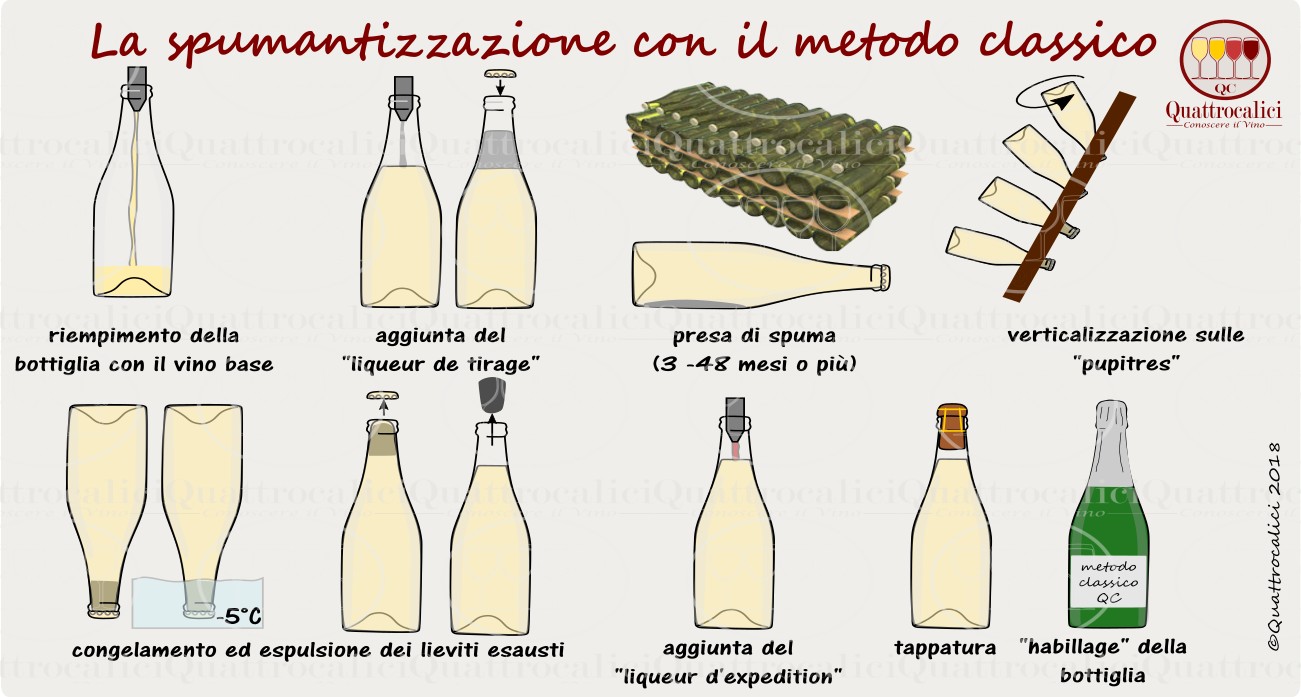 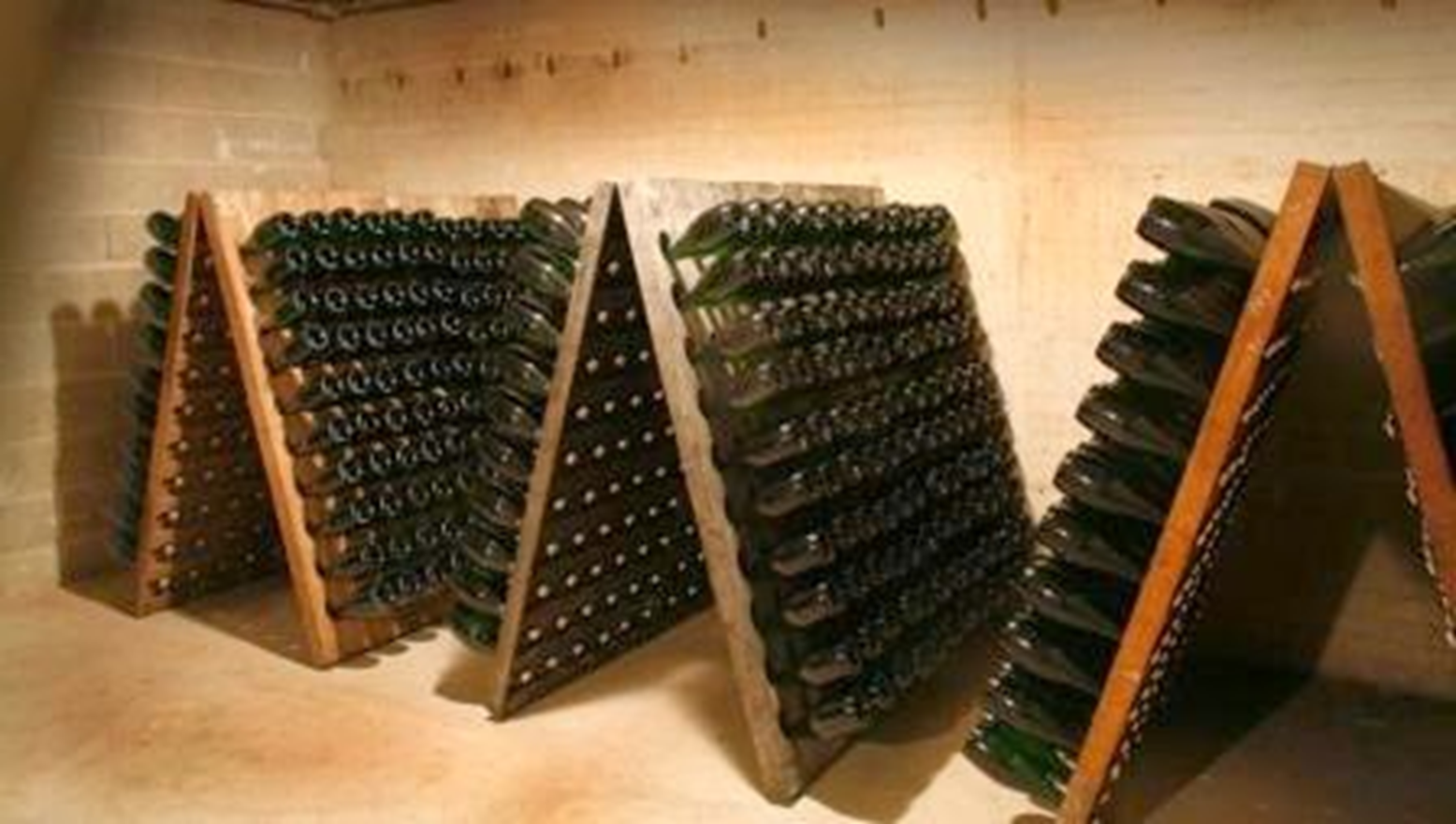 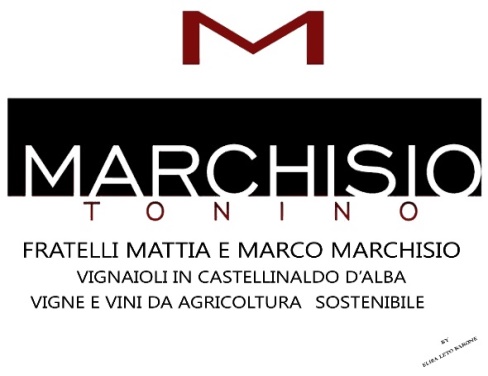 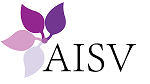 Avvicinamento al Mondo del Vino e alla Degustazione
SPUMANTI
Cenni di storia e leggende
Abate Dom Perignon (1638-1715)  cellario Abazzia di Hautevillers  (1670) 
primo spumante 1690
Dottor Francesco Scacchi di Fabriano (1577-1656) nel 1622 scrive un trattato sulla spumantizzazione.
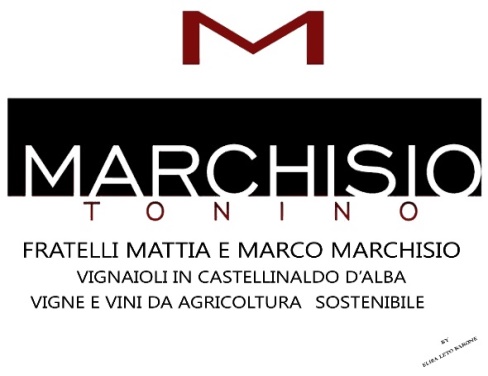 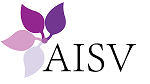 Avvicinamento al Mondo del Vino e alla Degustazione
CLASSIFICAZIONE VINI IN BASE AL RESTO DI ZUCCHERI
SECCHI			Fino a 10     gr/lt
ABBOCCATI		Da 10 a 30   gr/lt
AMABILI			Da 30 a 50   gr/lt
DOLCI			Da 50 a 180 gr/lt 
PASSITI			Oltre 180 gr/lt
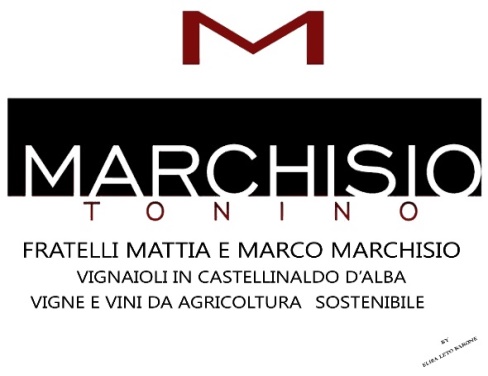 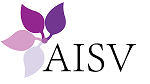 Avvicinamento al Mondo del Vino e alla Degustazione
CLASSIFICAZIONE VINI IN BASE ALLA PRESSIONE INTERNA
FERMI				Inferiore a 1 bar
FRIZZANTI				Da 1 a 2,5     bar
  SPUMANTI AROMATICI	         Massimo 3 bar
 SPUMANTI SECCHI*		Mnimo     3,5 bar


* Sia metodo Charmat  che metodo Classico
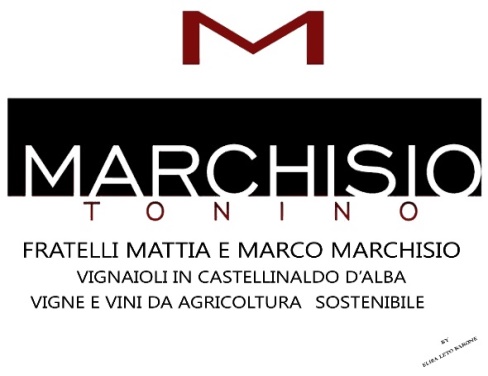 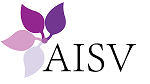 Avvicinamento al Mondo del Vino e alla Degustazione
CAPIENZA BOTTIGLIE DI SPUMANTE 
QUARTO DI BT.		0,185 LT
MEZZA BT			0,375 LT
BOTTIGLIA			0,750 LT
MAGNUM			1,500 LT
JEROBOAM	           3,000 LT
REHOBOAM		4,500 LT
MATHUSALEM		6,000 LT
BALTHAZAR		9,000 LT
NABUCHODONOSOR	15,00 LT
MELCHIOR		18,00 LT
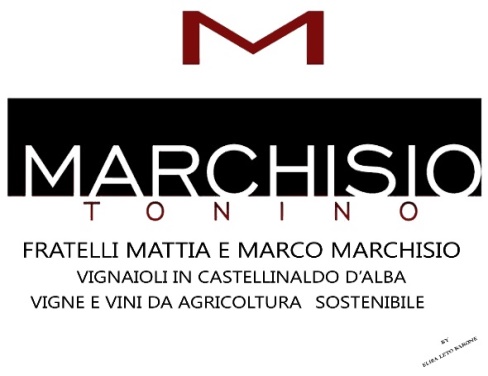 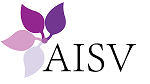 Avvicinamento al Mondo del Vino e alla Degustazione
CLASSIFICAZIONE SPUMANTI IN BASE AL RESTO DI DOLCE
PAS DOSE’ O BRUT ZERO		Compreso tra 0 e 3  	 gr/lt
EXTRA BRUT				Compreso tra 0 e 5    	    «
BRUT					Inferiore a        15       	    «
EXTRA DRY   				Compreso tra  12 e 20	    «
SECCO					Compreso tra  17 e 35 	    «
DEMI SEC O ABBOCCATO		Compreso tra  33 e 50	    «
DOUX O DOLCE			Superiore a        50	    «
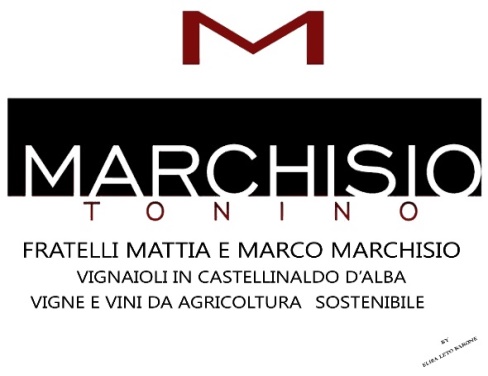 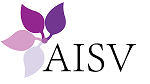 Avvicinamento al Mondo del Vino e alla Degustazione
METODO ANCESTRALE
ANCESTRALE PERCHE’ UTILIZZATO DA SECOLI (VEDI I ROMANI CON IL VINO «TITILLANS»
IL METODO E’ A META’ STRADA FRA LO CHARMAT E LO CHAMPENOISE E NON ESISTENDO UN PROTOCOLLO CONDIVISO OGNI PRODUTTORE HA UNA SUA RICETTA
PRESSATURA SOFFICE DELLE UVE CON ESTRAZIONE DEI LIEVITI AUTOCTONI IL MOSTO COSI OTTENUTO VIENE IMMESSOIN UNA VASCA D’ACCIAIO E INIZIA LA FERMENTAZIONE CHE VIENE GRADUALMENTE RALLENTATA FINO A  INTEROMPERLA ABBASSANDO LA TEMPERATURA.
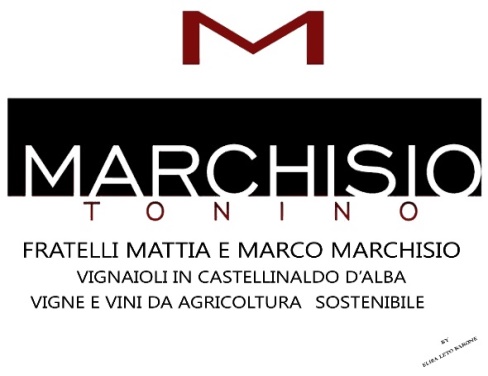 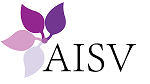 Avvicinamento al Mondo del Vino e alla Degustazione
METODO ANCESTRALE
QUINDI IL VINO VIENE IMBOTTIGLIATO E NELLA PRIMAVERA SUCCESSIVA CON L’AUMENTARE DELLA TEMEPRATURA IL VINO RIPRENDE NATURALEMENTE LA FERMENTAZIONE IN BOTTIGLIA.
ALLA FINE DEL CICLO IL VINO VIENE MESSO IN COMMERCIO CON I LIEVITI IN SOSPENSIONE
LA SUA PRINCIPALE CARATTERISTICA E’ QUELLA DI RISPECCHIARE IN PIENO IL VITIGNO DI PROVENIENZA ED AVERE UNA PRESSIONE INTERNA LIMITATA TANTO CHE PUO’ ESSERE DEFINITO «PETILLANT»
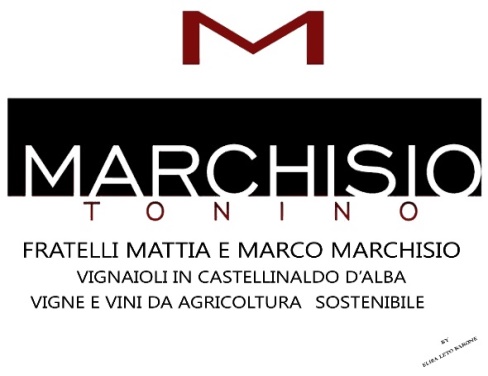 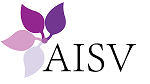 Avvicinamento al Mondo del Vino e alla Degustazione
TAPPI
Tappi naturali a trancio intero, agglomerati, tecnici birondellati, silicone, a  vite, a corona.
Difetto di tappo originato da un fungo (armillaria mellea), una cui molecola, TCA, (tricloroanisolo) causa la puzza di ammuffito, cantina umida o cane bagnato.
Nuovi studi hanno evidenziato che falsi sentori (più blandi) di tappo potrebbero essere generati da clorofenoli (che a contatto con il cloro della lavorazione si trasformano in cloroanisolo ) provenienti dall’armillaria ma anche da pesticidi o trattamenti conservativi del legno.
Problemi causati dal Perossido di idrogeno (H2O2) usato per la sbiancatura e lavaggio.
N° di bt tappate nel mondo 18 miliardi di cui 11,5 con sughero
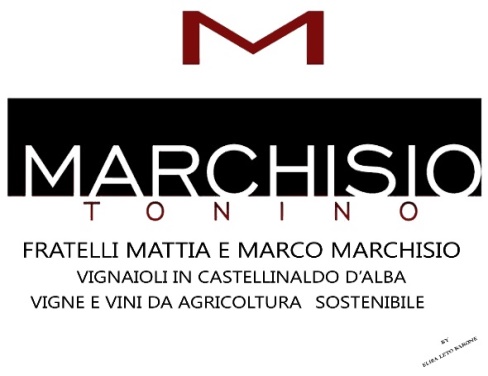 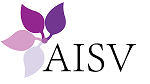 Avvicinamento al Mondo del Vino e alla Degustazione
CENNI DI LEGISLAZIONE VINICOLA
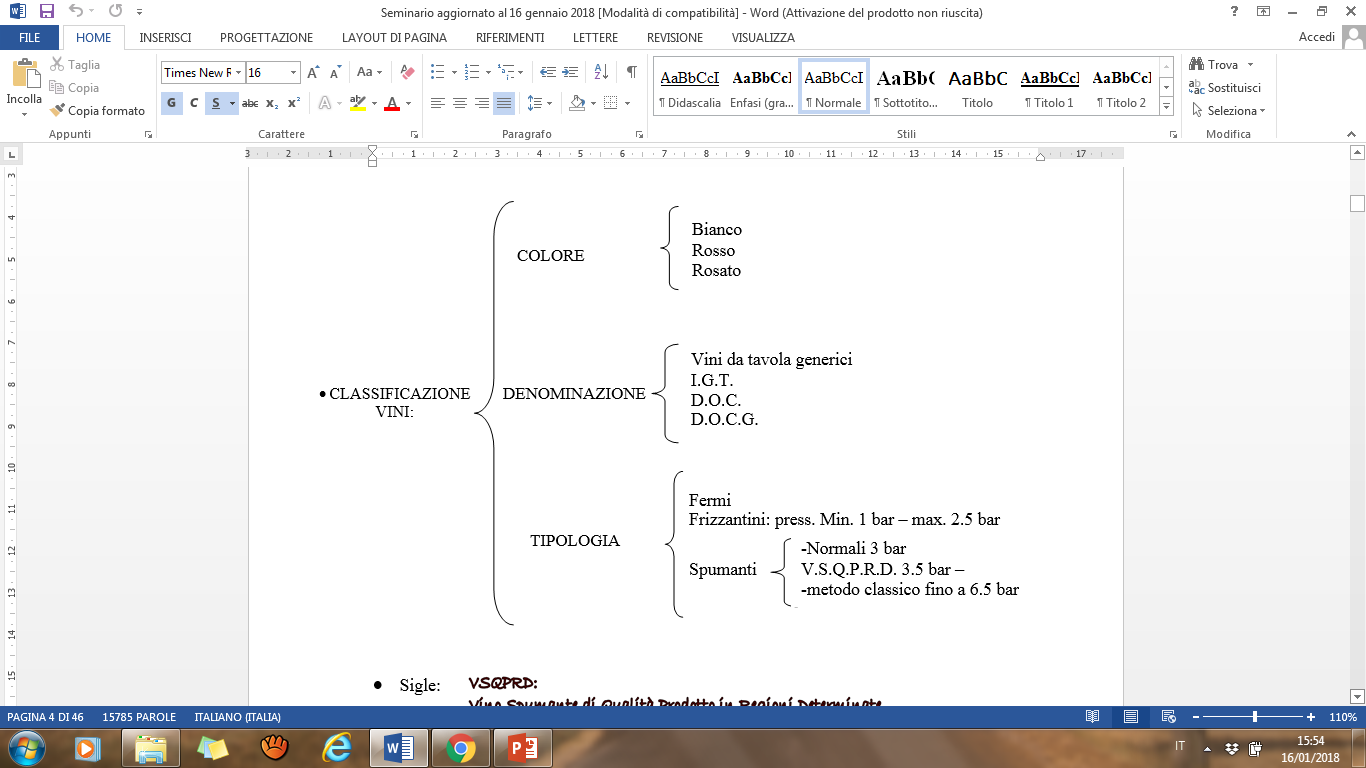 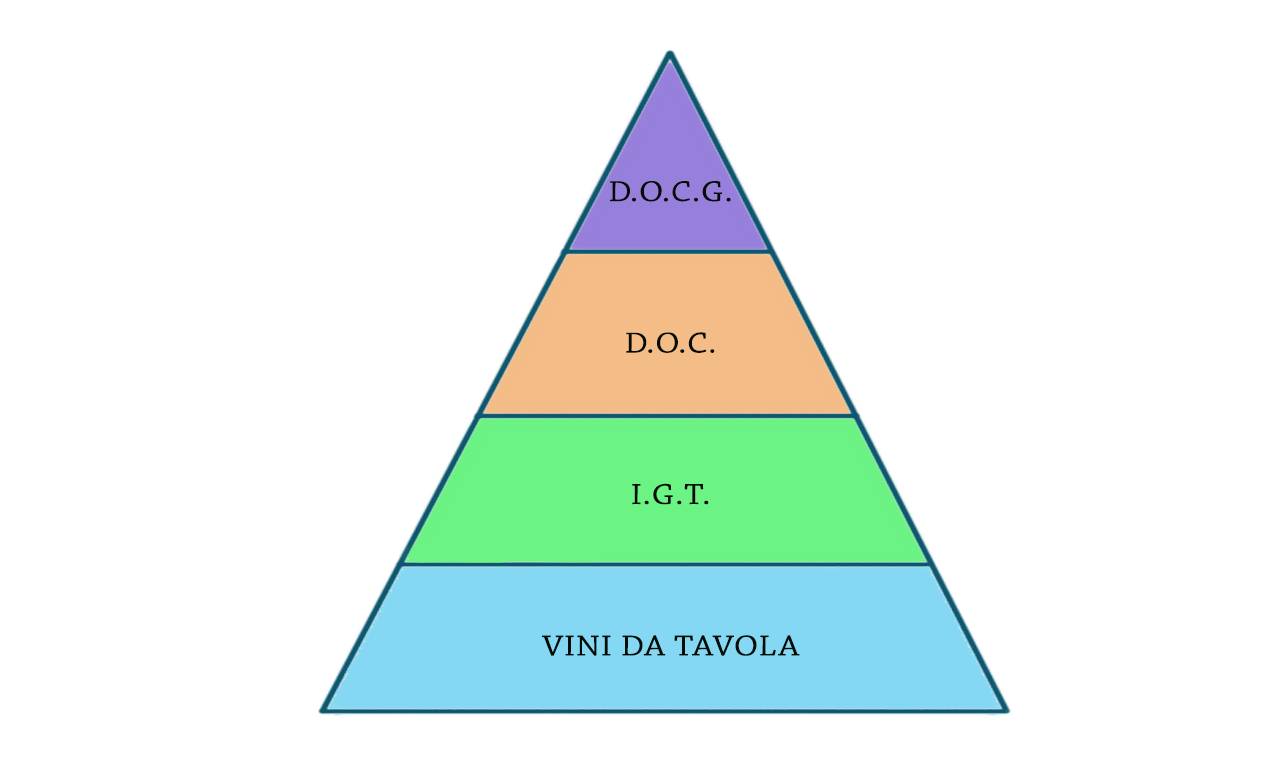 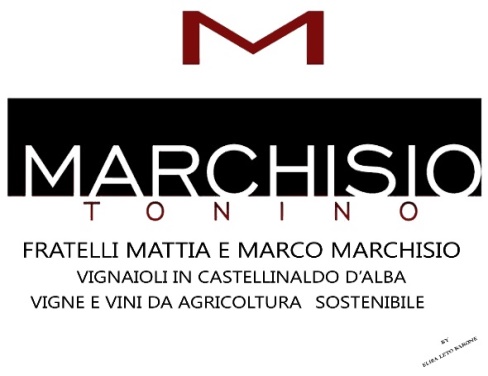 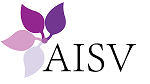 Avvicinamento al Mondo del Vino e alla Degustazione
ANAGRAFE VITIVINICOLA  
(Caso Piemonte)

DISCIPLINARI DI PRODUZIONE
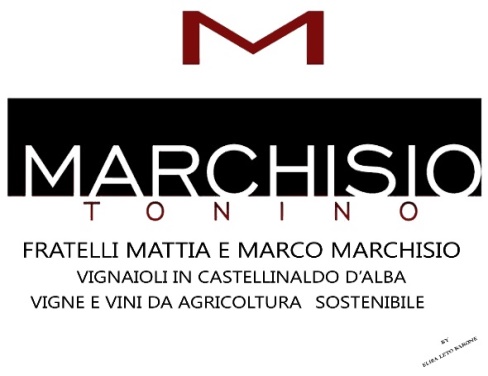 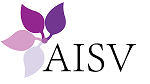 Avvicinamento al Mondo del Vino e alla Degustazione
PROCEDURE VALORITALIA PER D.O.C.-D.O.C.G.

PRELIEVO CAMPIONI
ANALISI
COMMISIONE DI DEGUSTAZIONE
CONSEGNA CONTRASSEGNI
NORME PER L’ETICHETTATURA
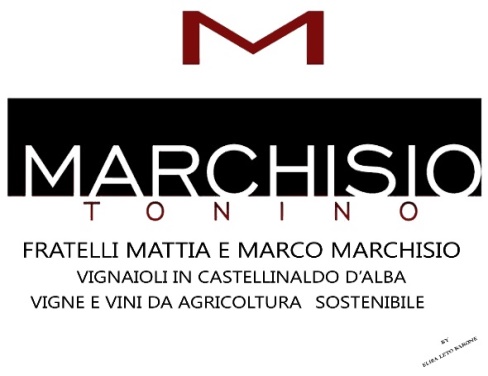 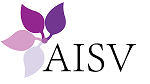 Avvicinamento al Mondo del Vino e alla Degustazione
ALCUNI DATIFonte Istat e Unione italiana Vini 
2019-2020
L’Italia, con oltre 600 (1200) vitigni autoctoni, possiede il maggior numero di biodiversità viticola al mondo:
Al secondo posto segue la Francia con  222
 il 75% di fatturato della viticultura italiana è fatta di 80 vitigni diversi  che danno origine a più di 520 denominazioni fra DOC , DOCG e IGT,
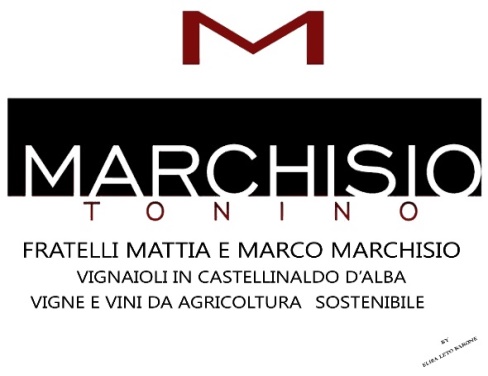 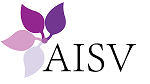 Avvicinamento al Mondo del Vino e alla Degustazione
ALCUNI DATI
Fonte Istat e Unione italiana Vini 
2019-2020
Seguono:
Portogallo con meno di 40
Romania con poco più di 30
Francia e Spagna con meno di 15
Vitigno più coltivato nel mondo: Cabernet-Sauvignon
Vitigni più coltivati in italia: Sangiovese (8%), Montepulciano, Glera e Pinot Grigio (tutti al 4%) Merlot (3%)
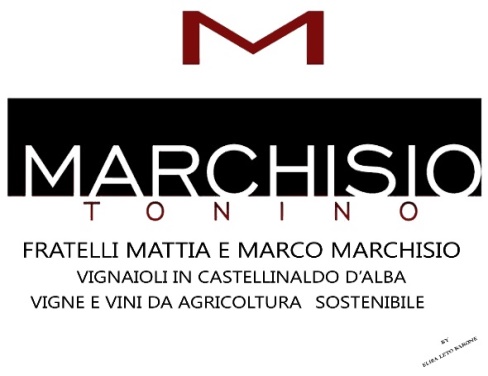 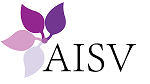 Avvicinamento al Mondo del Vino e alla Degustazione
ALTRI DATI ITALIA
Superficie Italia 0,5% del mondo                  
 Abitanti Italia 0,83% della popolazione mondiale
 Valore della filiera agroalimentare italiana: € 538 miliardi di €, prima ricchezza nazionale
Primo posto al mondo con 7.000 varietà vegetali commestibili  (Secondo  il Brasile con 3.300 varietà)
Primo posto al mondo con 1.200 vitigni autoctoni ( secondo la Francia con 222)
Primo posto al mondo con 533 cultivar di olive ( secondo la Spagna con 70)
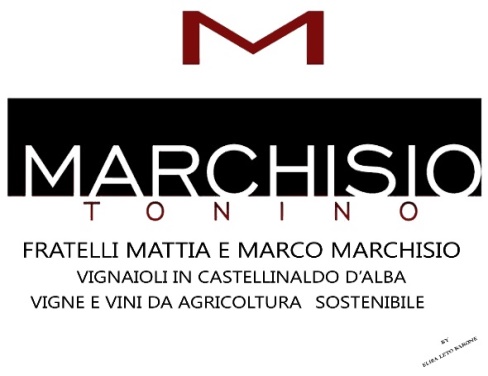 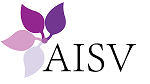 Avvicinamento al Mondo del Vino e alla Degustazione
ALTRI DATI ITALIA
Primo posto al mondo con 144 varietà di grano duro (secondo posto gli USA con 6)
Primo posto al mondo per DOP (=Doc + Docg) imbottigliata 464
Secondo posto al mondo con  58.000 specie di animali
Assoluta incapacità del sistema «Italia» di tutelare i propri prodotti vedi fenomeno ITALIAN SOUNDING
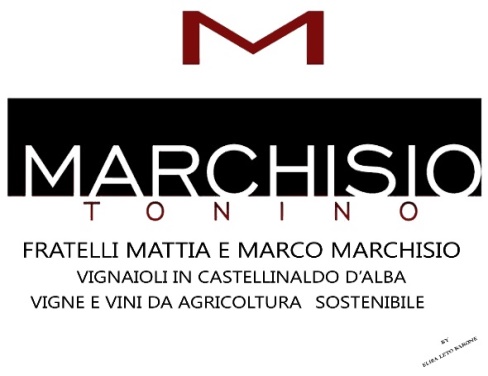 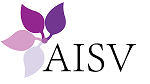 Avvicinamento al Mondo del Vino e alla Degustazione
ALTRI DATI EUROPA

Prezzo medio di 1 lt. Di vino fermo esportato:      
Italia      	€ 3,74
Francia 	€ 7,12
Spagna 	€ 0,39

Prezzo medio di 1 lt. Spumante esportato 
Prosecco italia	€ 3,66
Champagne francia	€26,02
Cava spagna		€ 2,68
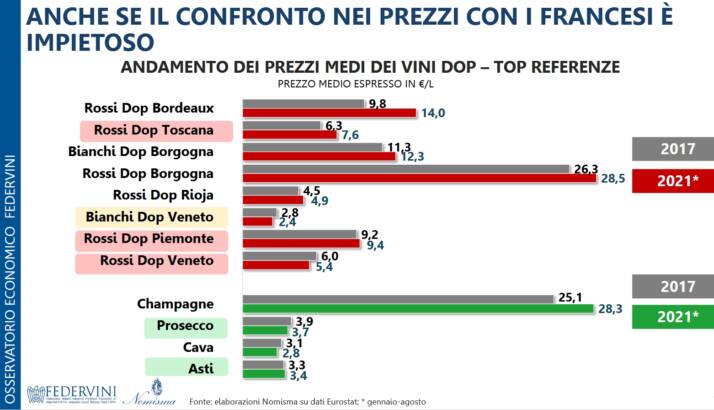 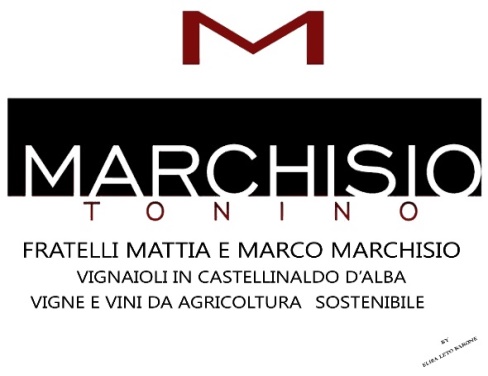 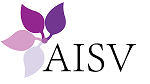 Avvicinamento al Mondo del Vino e alla Degustazione
SUPERFICIE VITATA WORD 

Espressa in ha 2019
ITALIA 666.421
FRANCIA 750.078
SPAGNA 952.829
CINA 730.253
USA 300.196
ARGENTINA 198.220
PIEMONTE 44.667
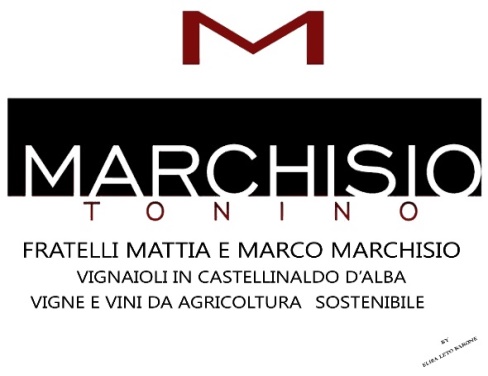 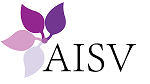 Avvicinamento al Mondo del Vino e alla Degustazione
PRODUZIONE DI VINO 
Espressa in hl. 2019
MONDO 250.755.000
Italia:     47.533.000
Francia: 42.299.000
Spagna: 37.728.000
Piemonte: 2.569.000
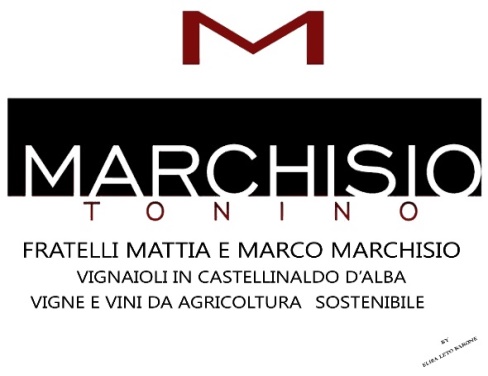 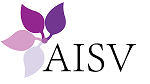 Avvicinamento al Mondo del Vino e alla Degustazione
PRODUZIONE MONDIALE DI VINO
2018
1. ITALIA              54,8 MILIONI DI HL
2. FRANCIA         48,6   «      «        «
3. SPAGNA          44,4   «      «        «
4. USA                  23,9   «      «        «
5.ARGENTINA     14,5   «       «       «
6. CILE                  12,9   «       «       «
7. AUSTRALIA      12,9   «       «       «
8. GERMANIA      10,3   «       «       «
9. CINA                    9,1   «       «       «
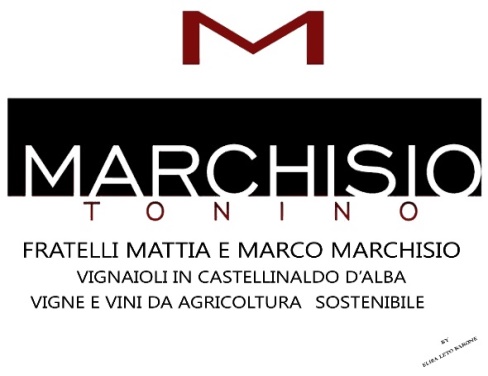 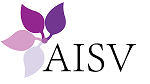 Avvicinamento al Mondo del Vino e alla Degustazione
PRODUZIONE ITALIA 
2018
CANTINE PRODUTTRICI: 46.000
AZIENDE DI TRASFORMAZIONE E IMBOTTIGLIAMENTO: 1800
AZIENDE ATTIVE NELLA COMMERCIALIZZAZIONE: 310.000
FATTURATO COMPLESSIVO GENERATO:10,4 MILIARDI DI EURO
EXPORT A VALORE: 6 MILIARDI DI €
EXPORT A VOLUME:21,4 MLN DI hl
TREND EXPORT: DAL 2000 AL 2017  + 142%
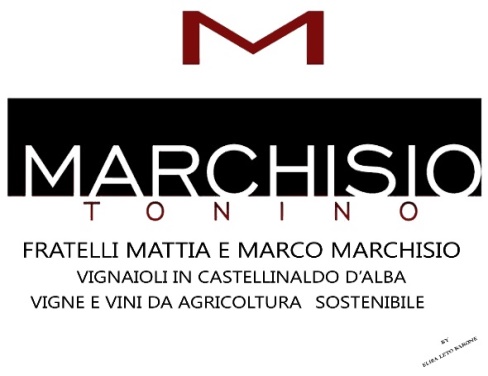 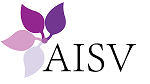 Avvicinamento al Mondo del Vino e alla Degustazione
CONSUMO MONDIALE

292 MILIONI 
di ettolitri
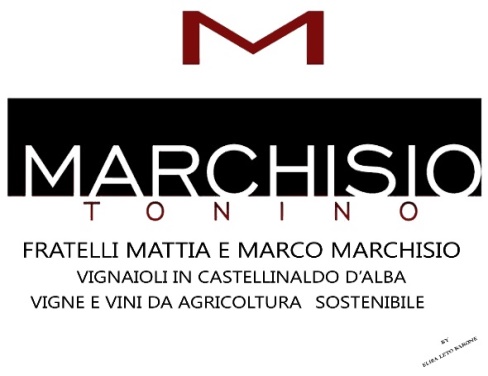 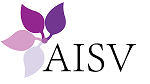 Avvicinamento al Mondo del Vino e alla Degustazione
CONSUMI PER NAZIONI
USA			33    MILIONI DI HL
FRANCIA			26,8  «                «
ITALIA			22,4  «                «
GERMANIA		20      «	     «
CINA			17,6   «	     «
GRAN BRETAGNA	12,4   «               «
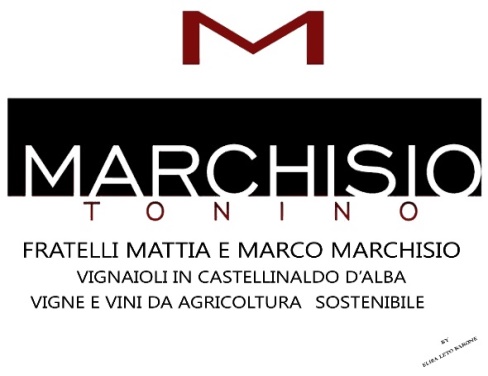 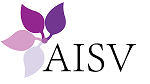 Avvicinamento al Mondo del Vino e alla Degustazione
PARADOSSI DELLA COMUNITA’ EUROPEA
      Per la produzioni di alimenti destinati agli stessi mercati
Limiti SO2   per vini Bio Italia :
100 mg/l x vini rossi e rosati nei convenzionali 150 mg/l
150 mg/l x Bianchi nei convenzionali 200 mg/l
Limiti SO2 x vini Bio Germania uguali ai convenzionali italiani
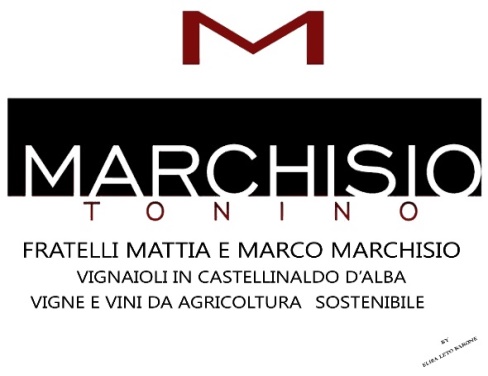 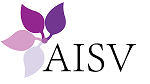 Avvicinamento al Mondo del Vino e alla Degustazione
PARADOSSI DELLA COMUNITA’ EUROPEA
Problemi di diversità legislative che regolamentano il mercato vini-bio in eu in un mercato globalizzato
La sostanziale diversità dei vini bio da quelli convenzionali non è solo l’assenza di prodotti chimici ecc. ma l’accettazione da parte del consumatore che lo stesso vino può cambiare radicalmente da un anno all’altro a differenza di quello convenzionale dove le pratiche enologiche (legittime) ne standardizzano la qualità nel tempo.
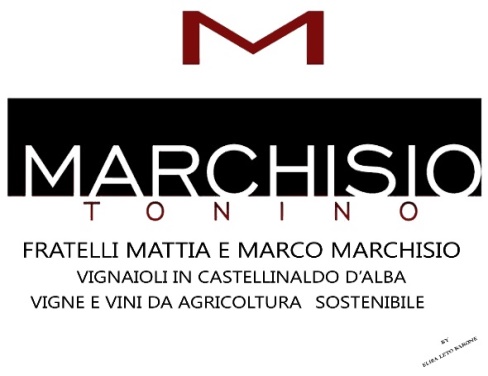 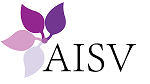 Avvicinamento al Mondo del Vino e alla Degustazione
PARADOSSI DELLA COMUNITA’ EUROPEA
Secondo una scuola di pensiero nord EU le coltivazioni bio sono una filosofia produttiva che prescinde dalla località geografica dove viene praticata.
 Questo è parzialmente vero. Nella coltivazione della vite il terroir è ancora predominante e fondamentale. 
Solo in particolari contesti territoriali è possibile attuare le coltivazioni bio. (vedi caso Marchisio)
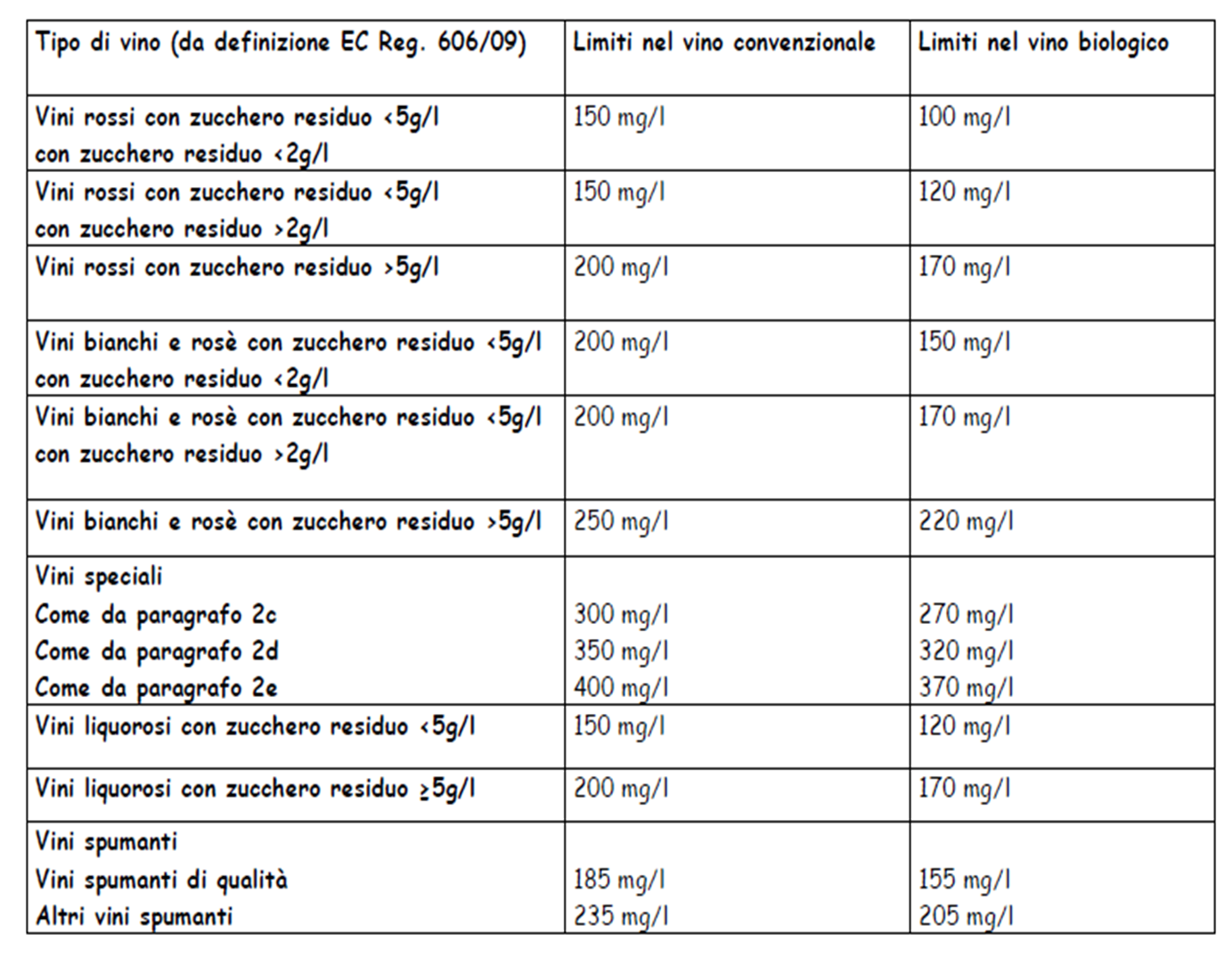 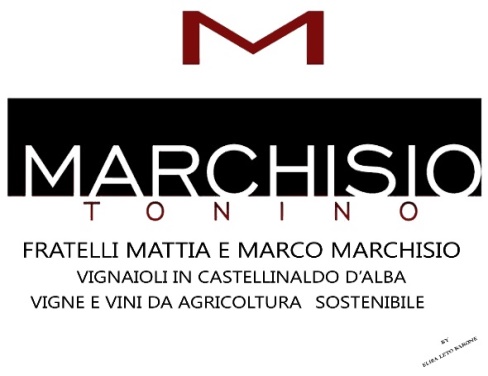 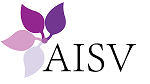 Avvicinamento al Mondo del Vino e alla Degustazione
VINI 
BIOLOGICI, BIOVEGANI, BIODINAMICI
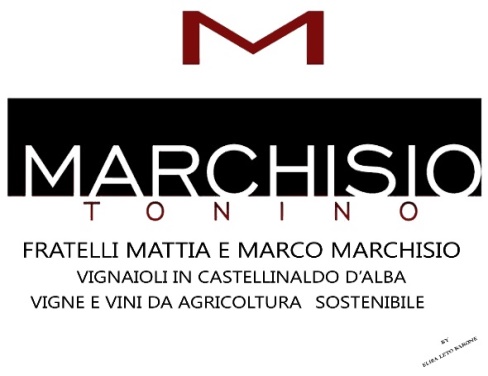 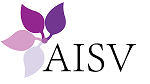 Avvicinamento al Mondo del Vino e alla Degustazione
VINI BIOLOGICI
Biologico in vigna
   No a diserbanti, disseccanti, concimi chimici,fitostimolanti
   fitofarmaci sistemici, insetticidi e acaricidi chimici, anti        
   botritici, sostanze maturanti e fertilizzanti fogliari
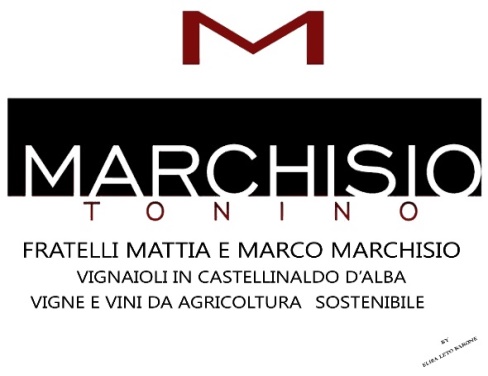 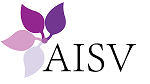 Avvicinamento al Mondo del Vino e alla Degustazione
VINI BIOLOGICI
Biologico in cantina
   No coadiuvanti convenzionali per chiarifiche filtrazioni additivi
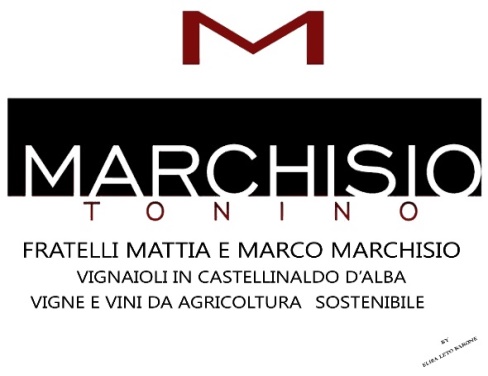 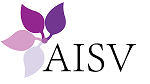 Avvicinamento al Mondo del Vino e alla Degustazione
VINI BIOLOGICI
Biologico in cantina
Si a coadiuvanti e additivi  di origine naturale
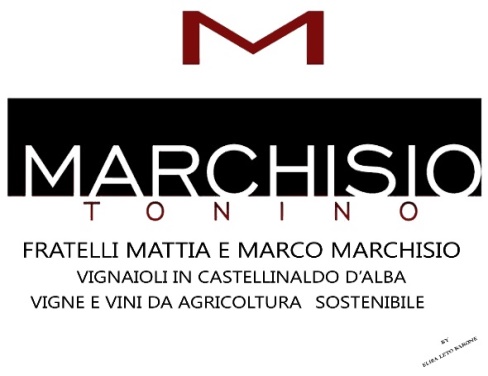 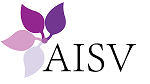 Avvicinamento al Mondo del Vino e alla Degustazione
VINI BIOVEGAN
Biovegani in vigna
   No a fertilizzanti organici, letame
   Si a sovescio e mantenimento del tappeto erboso

Biovegani in cantina
   No a qualsiasi coadiuvante di origine animale
   (Gelatine alimentari, colla di pesce, caseina, ovoalbumina)
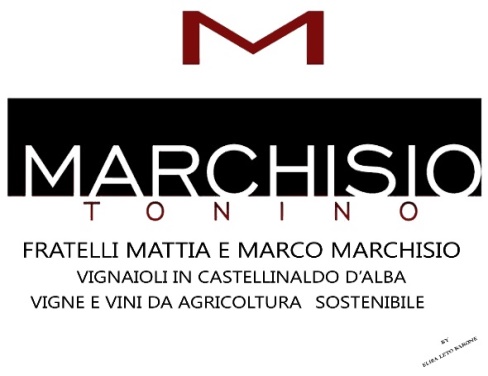 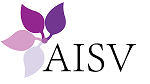 Avvicinamento al Mondo del Vino e alla Degustazione
VINI BIODINAMICI

PIU CHE UN PROTOCOLLO PRODUTTIVO E’ UNA FILOSOFIA IDEATA DA 
   RUDOLF STEINER 
(CROAZIA 1861-1925)
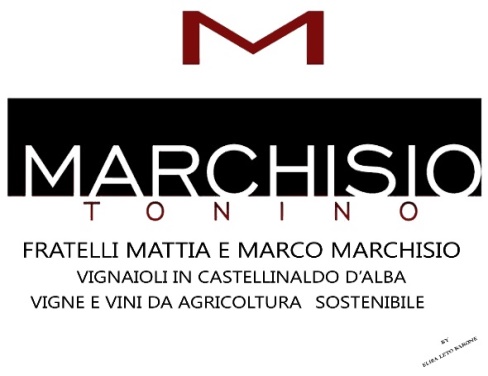 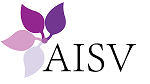 Avvicinamento al Mondo del Vino e alla Degustazione
VINI BIODINAMICI
Ha come finalità il ripristino e conservazione nel tempo della fertilità naturale del terreno attraverso particolari concimazioni con corno letame, corno di silice e con achillea fermenta nella vescica di cervo.
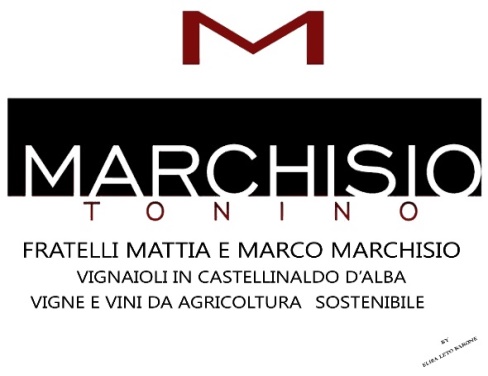 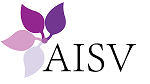 Avvicinamento al Mondo del Vino e alla Degustazione
VINI BIODINAMICI
Nelle coltivazioni biodinamiche entrano in gioco anche le influenze astrali, l’allineamento dei pianeti e dello zodiaco.
 
  Ovviamente tutto questo non ha nessun fondamento scientifico come dimostra 
   l’esperimento di Mondocino in California
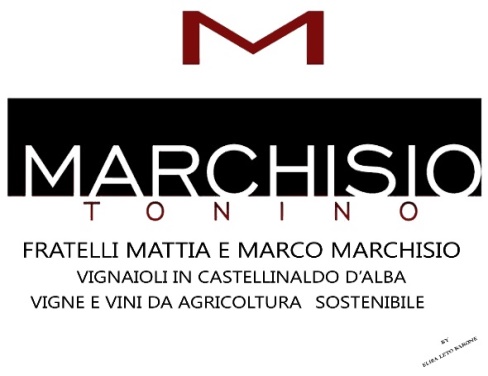 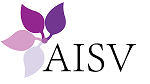 Avvicinamento al Mondo del Vino e alla Degustazione
EFFETTI TERAPEUTICI DEL VINO
Consumato regolarmente e in modica quantità combatte:
Tumori, Alzheimer, osteoporosi, trombosi, arteriosclerosi, ischemia, infarto e aumentando la secrezione gastrica favorisce la digestione.
    (Prof. Giorgio Calabrese Università di Piacenza)
    ( Prof. Sicuteri e dottoressa Nicolodi Università di Firenze)
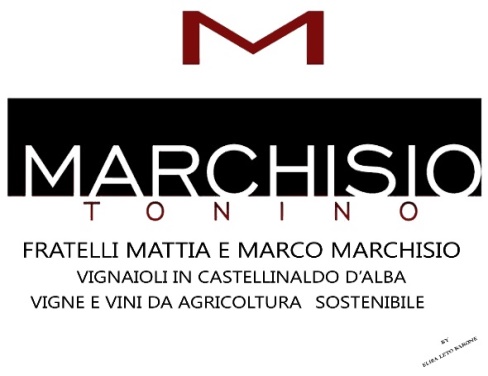 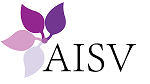 Avvicinamento al Mondo del Vino e alla Degustazione
IL RESVERATROLO
E’ una sostanza che viene naturalmente prodotta da varie piante, come per esempio vite, more e cacao, a scopo protettivo nei confronti di agenti patogeni come batteri o funghi. È un fenolo non flavonoide.
E’ una sostanza naturale presente nell'uva, nel vino e in altri vegetali, utile per proteggere cuore e cervello e non solo. Il resveratrolo è un polifenolo dalle proprietà antiossidanti e antinfiammatorie, che si trova nell'uva e in altri frutti.
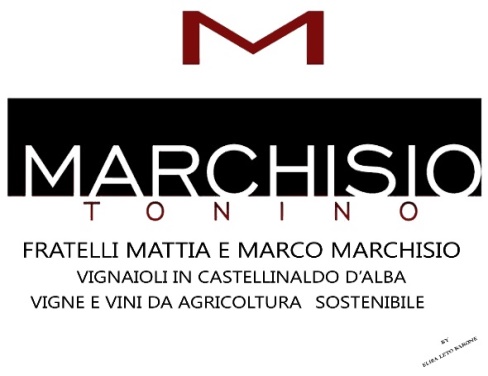 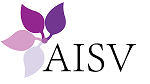 Avvicinamento al Mondo del Vino e alla Degustazione
GLOBAL WARMING 
Il cambiamento climatico in atto ci obbligherà a spostare sempre più a nord e sempre più in alto la coltivazione della vite.
Anticipare sempre più il periodo vendemmiale e affinare ulteriormente la tecnologia del freddo durante tutte le fasi produttive.
Erosione del territorio in particolare il collinare
Fra non molto in Sicilia occorreranno 600.000 lt. di h2O ettaro, ovvero circa 200 lt. a pianta per ottenere 3/7 lt di vino (vedi annata 2017)
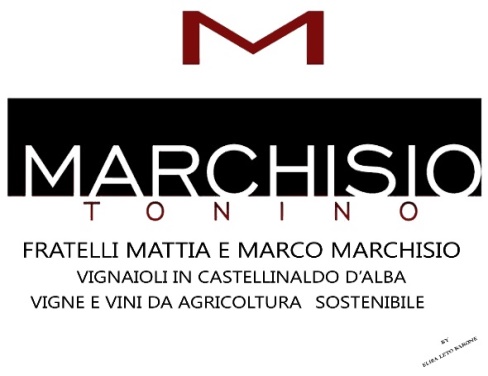 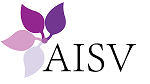 Avvicinamento al Mondo del Vino e alla Degustazione
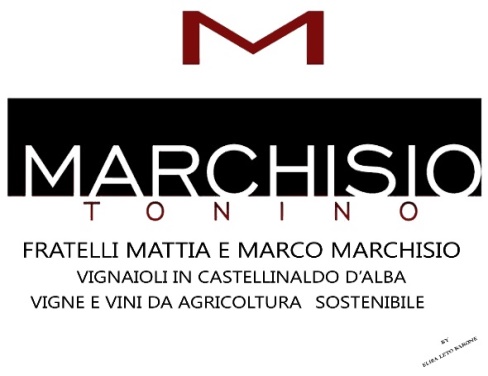 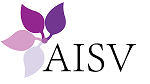 Avvicinamento al Mondo del Vino e alla Degustazione
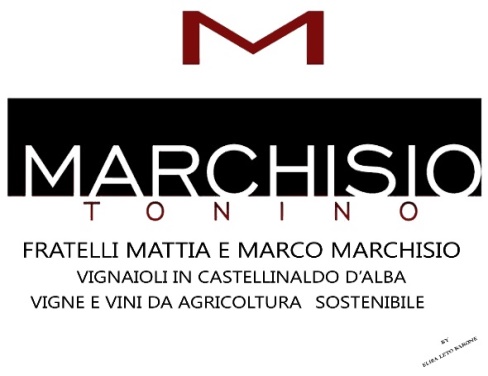 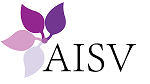 Avvicinamento al Mondo del Vino e alla Degustazione
ACQUA
litri occorrenti per produrre 1 kg d alimento
CARNE BOVINA		15415
CARNE OVINA		  8763
CARNE SUINA		  5988
POLLAME			  4325
LEGUMI			  4055
FRUTTA			    962
VERDURA			    322
       DATI: REPORT RAI TRE MILENA GABANELLIE «CORSA ALLA TERRA» DI PAOLO DE CASTRO
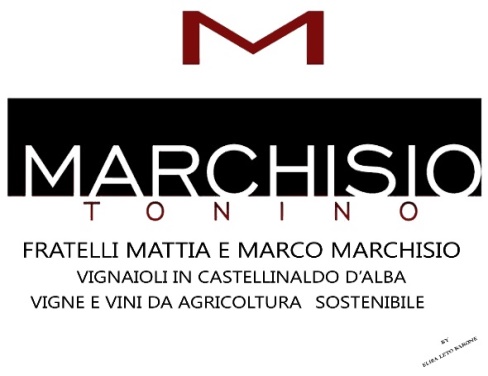 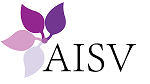 Avvicinamento al Mondo del Vino e alla Degustazione
Grazie a tutti per l’attenzione

Stefano Leto Barone